Повторяем даты
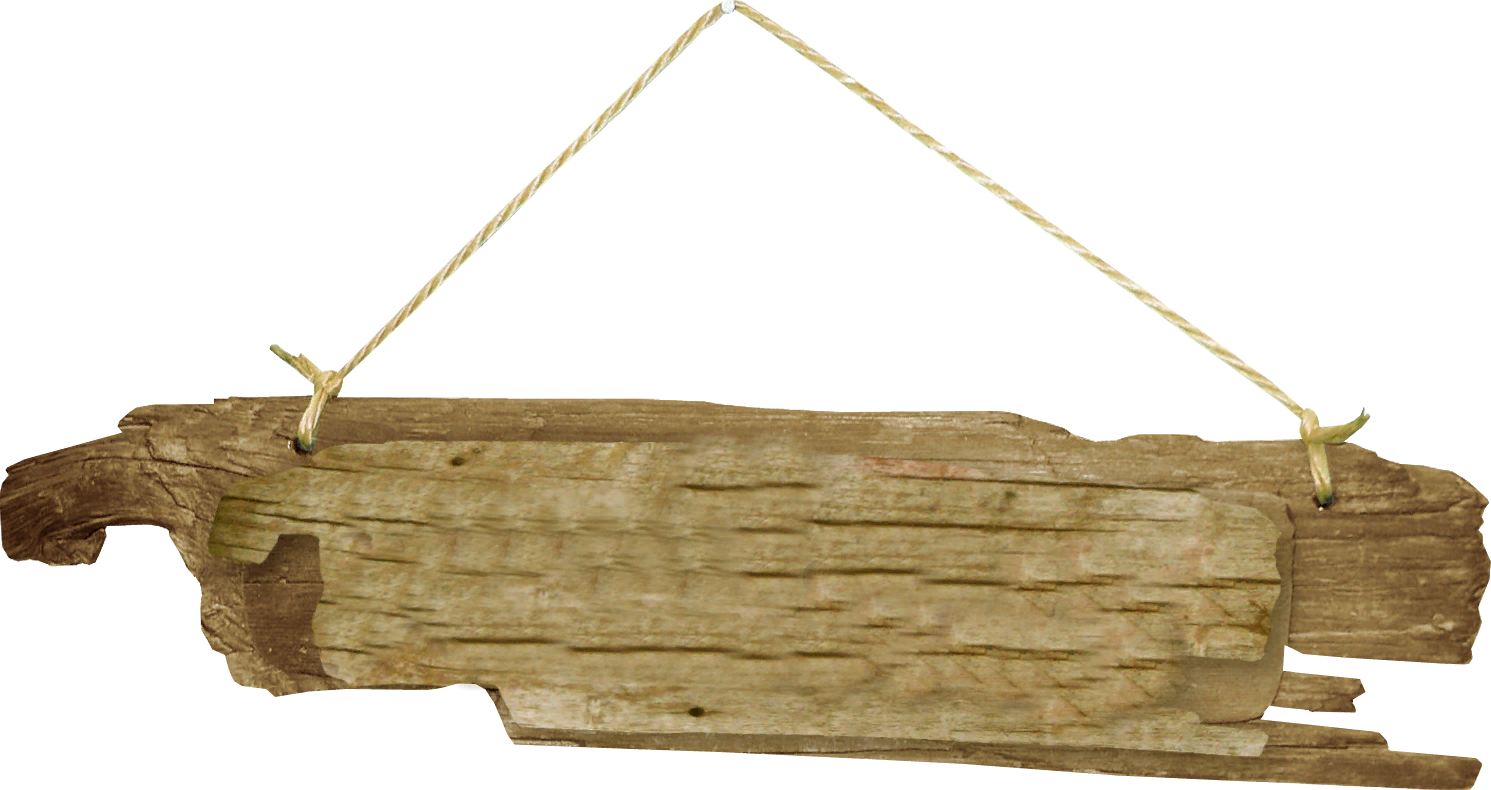 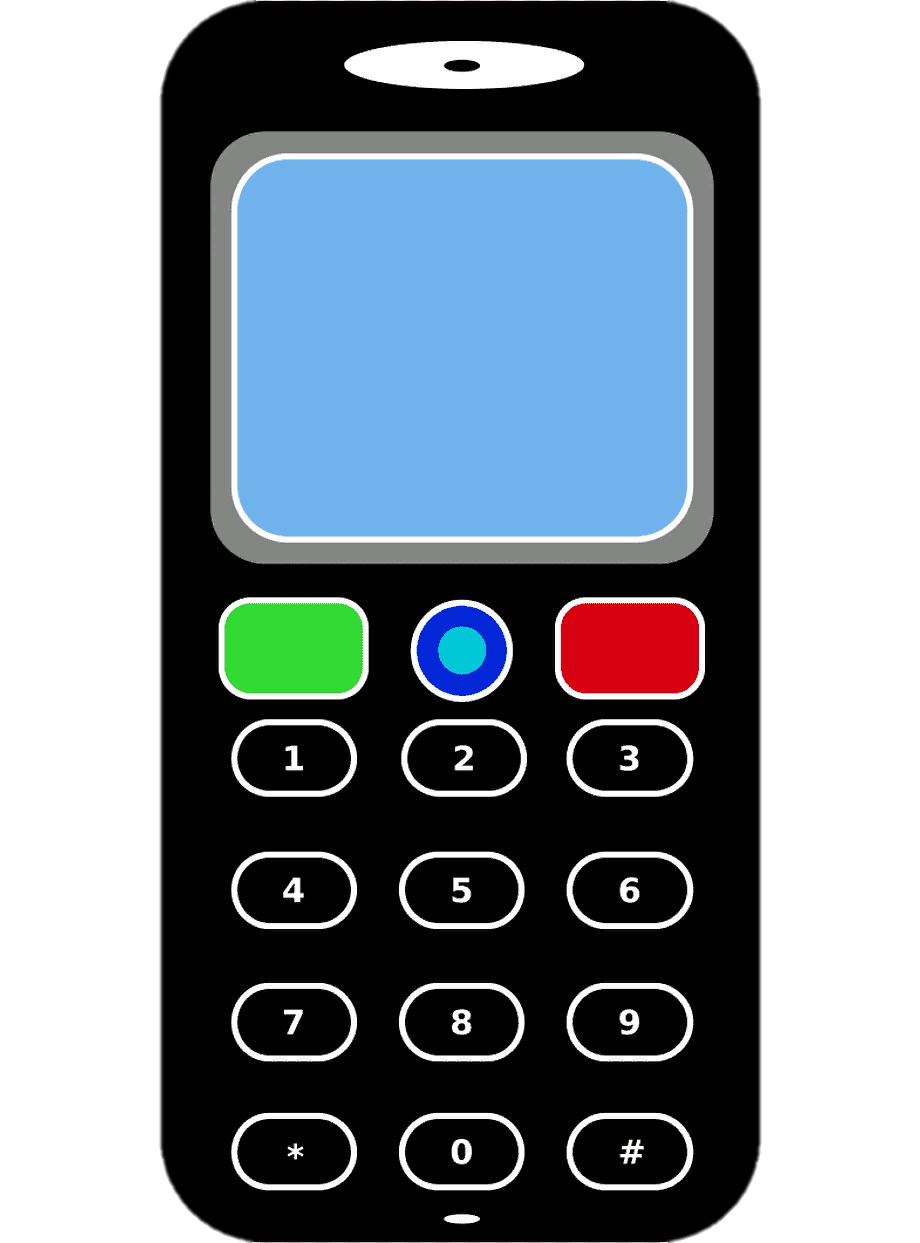 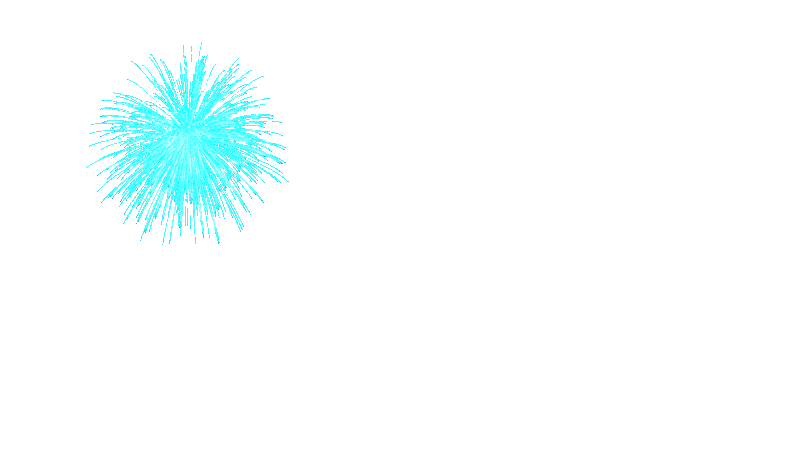 строительство пирамиды Хеопса
2
6
0
0
2600 г. 
до н.э.
до н.э.
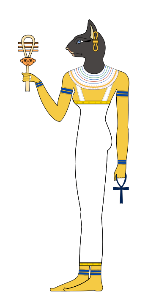 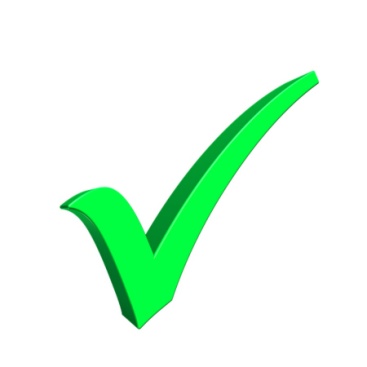 до н.э.
н.э.
3
2
1
5
6
4
8
9
7
Проверить ответ
0
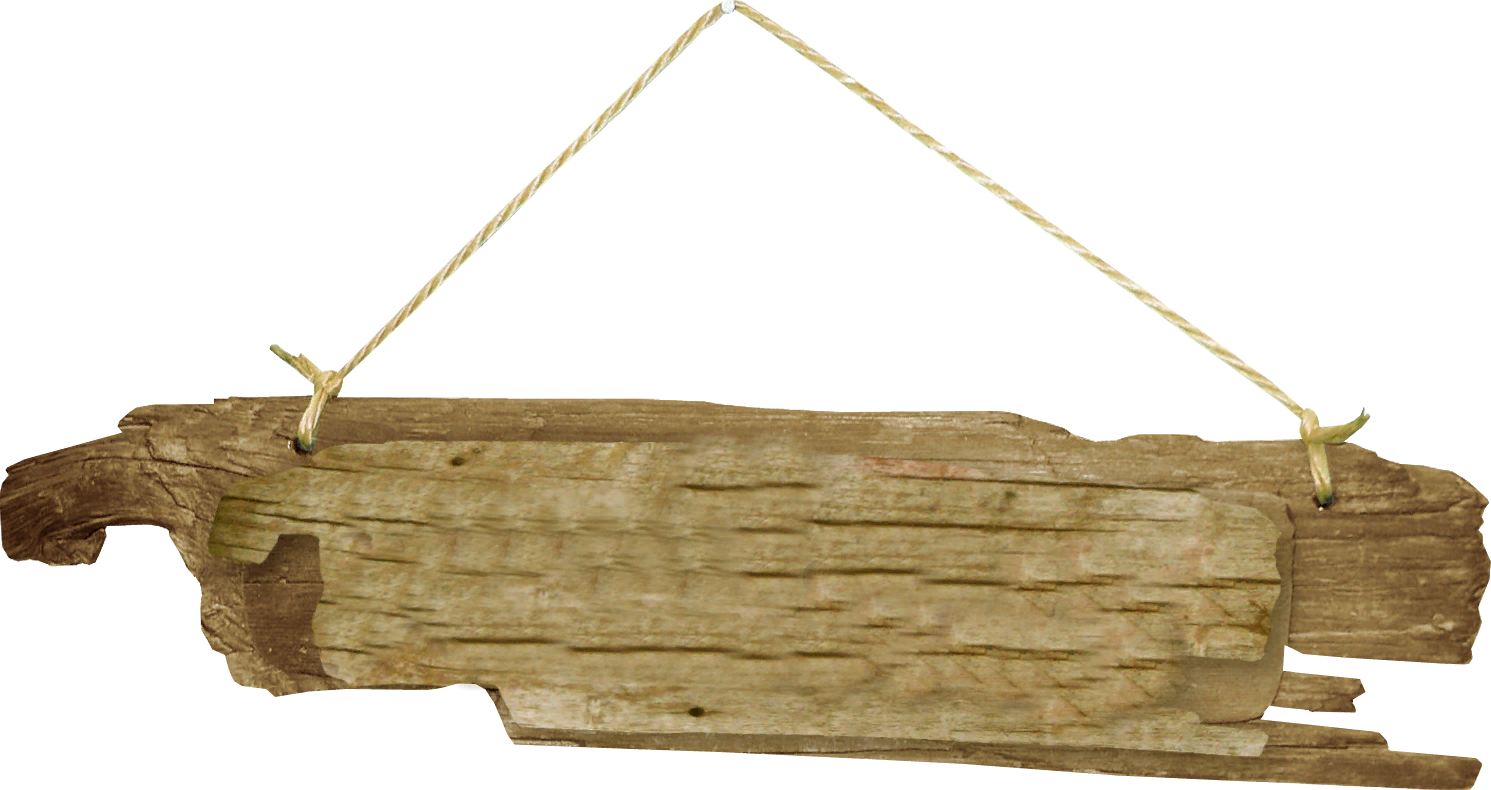 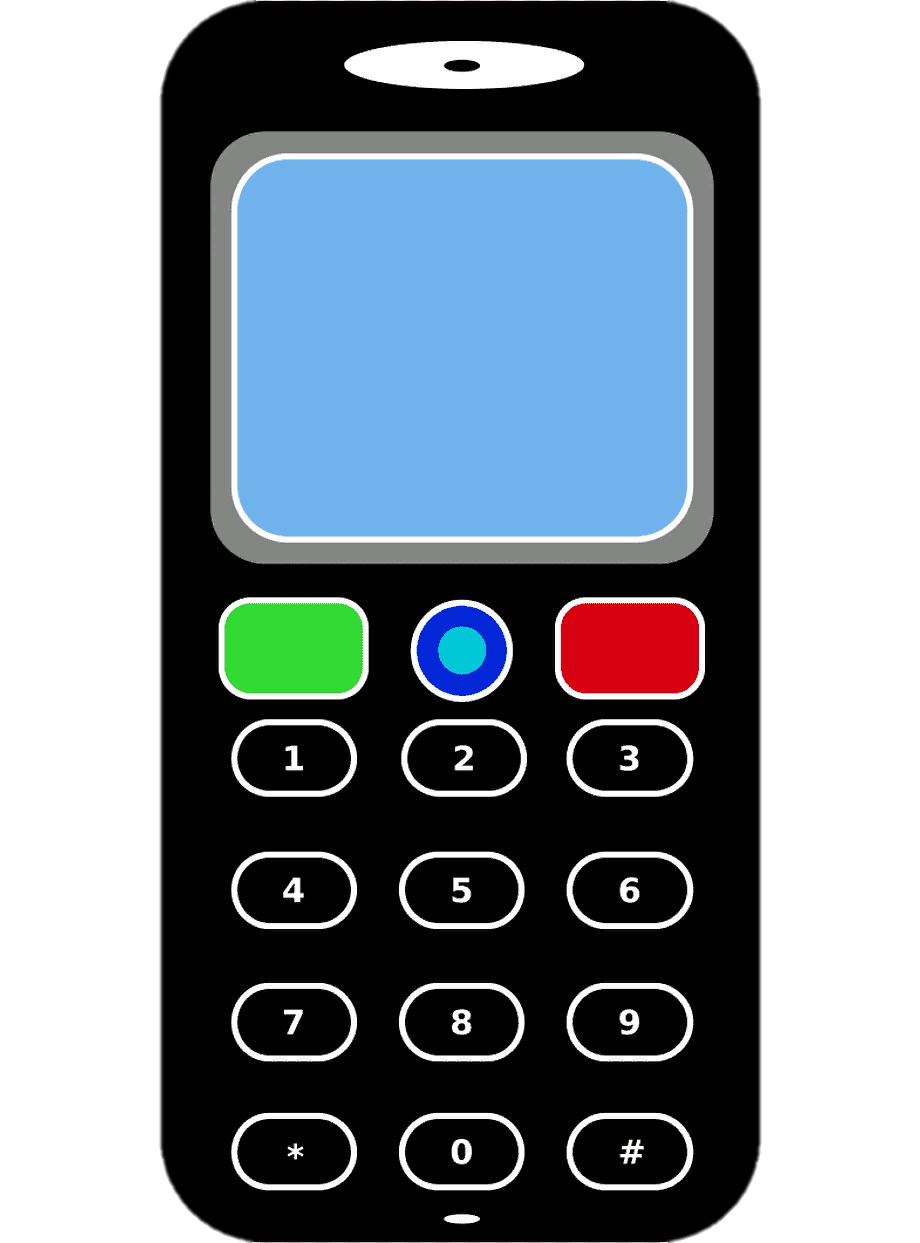 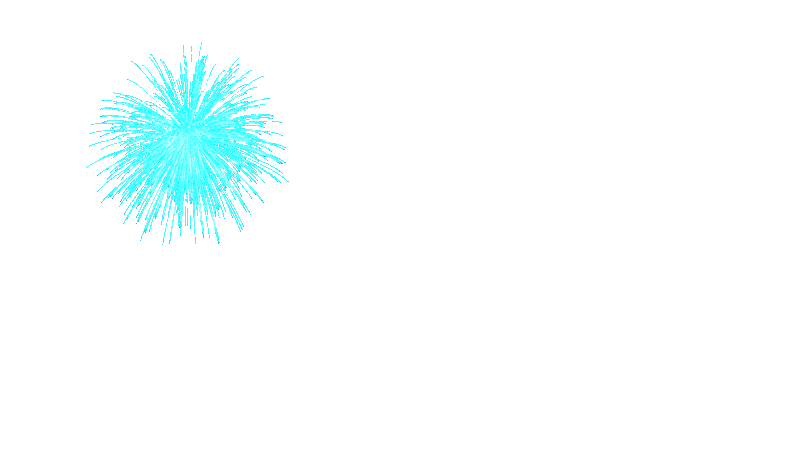 объединение Китая
2
2
1
221 г. 
до н.э.
до н.э.
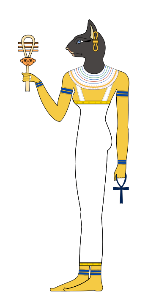 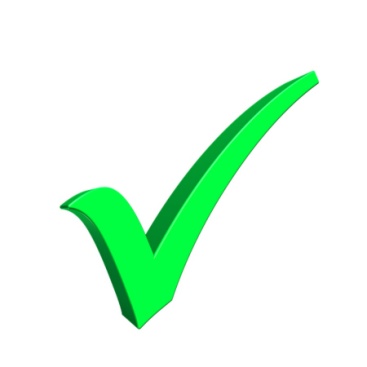 до н.э.
н.э.
3
2
1
5
6
4
8
9
7
Проверить ответ
0
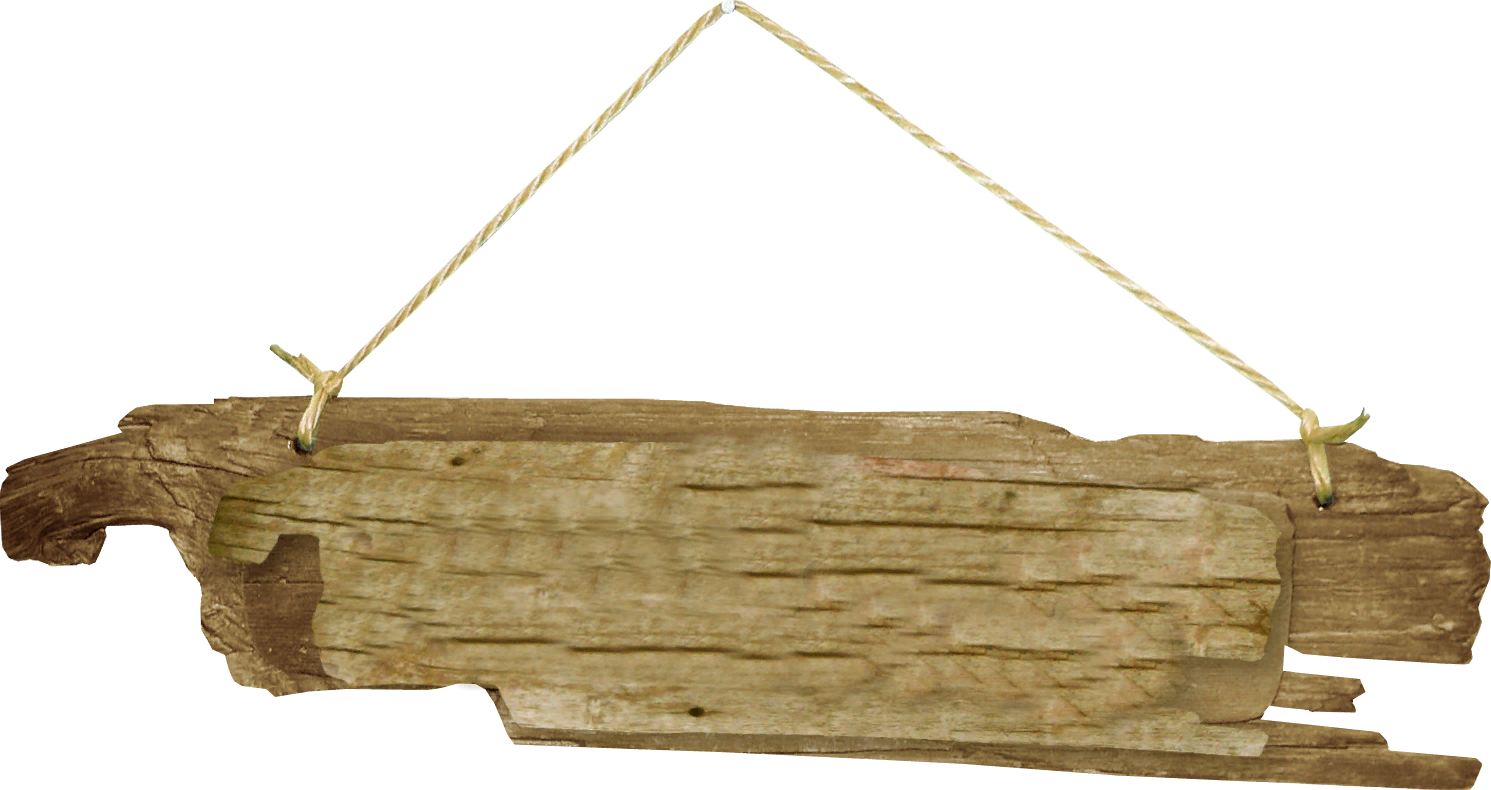 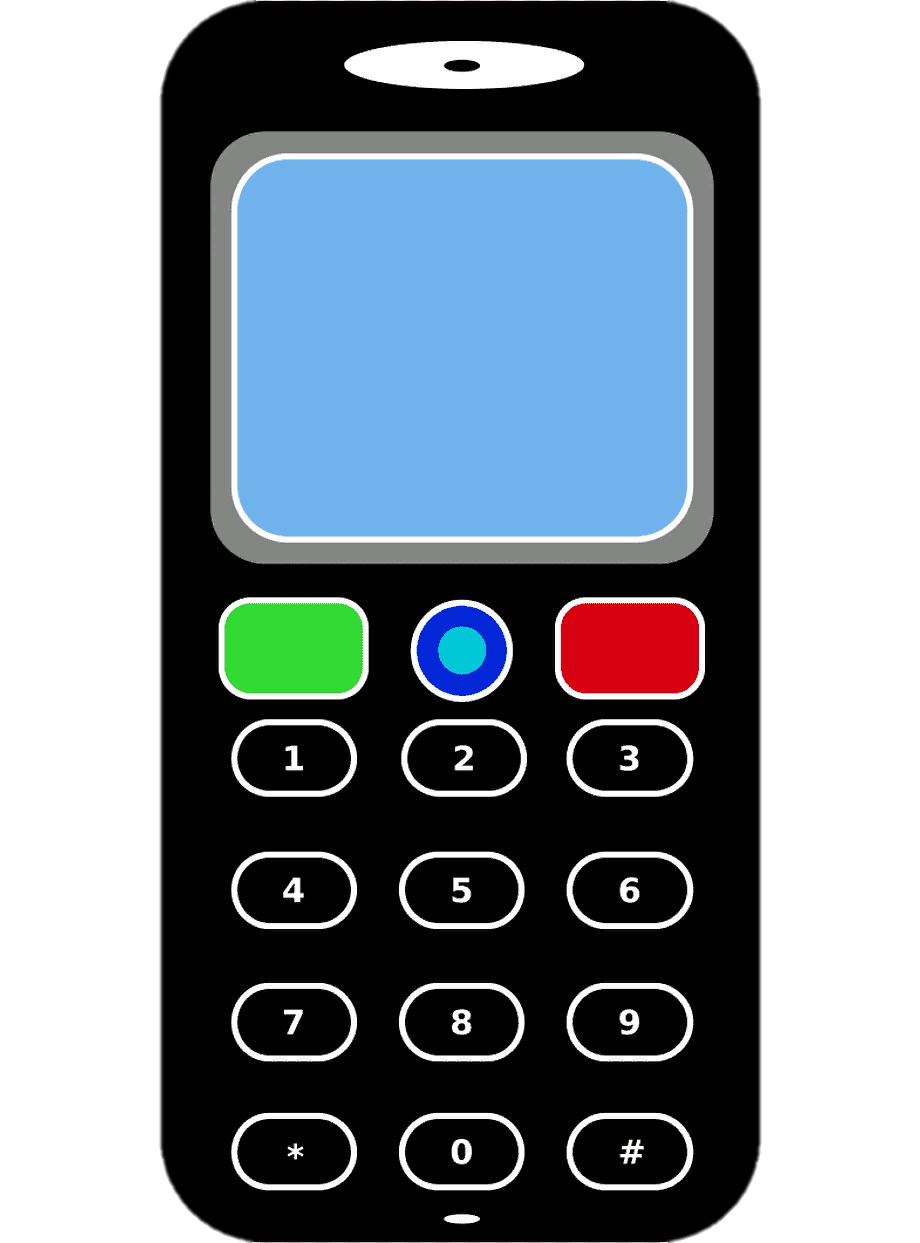 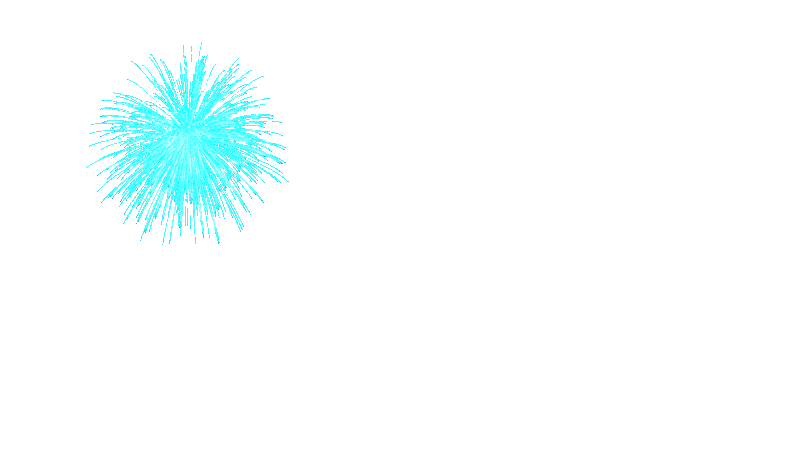 Марафонская битва
4
9
0
490 г. 
до н.э.
до н.э.
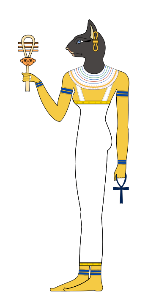 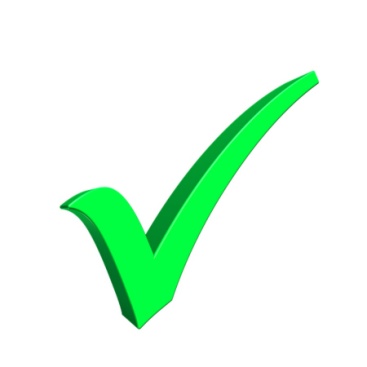 до н.э.
н.э.
3
2
1
5
6
4
8
9
7
Проверить ответ
0
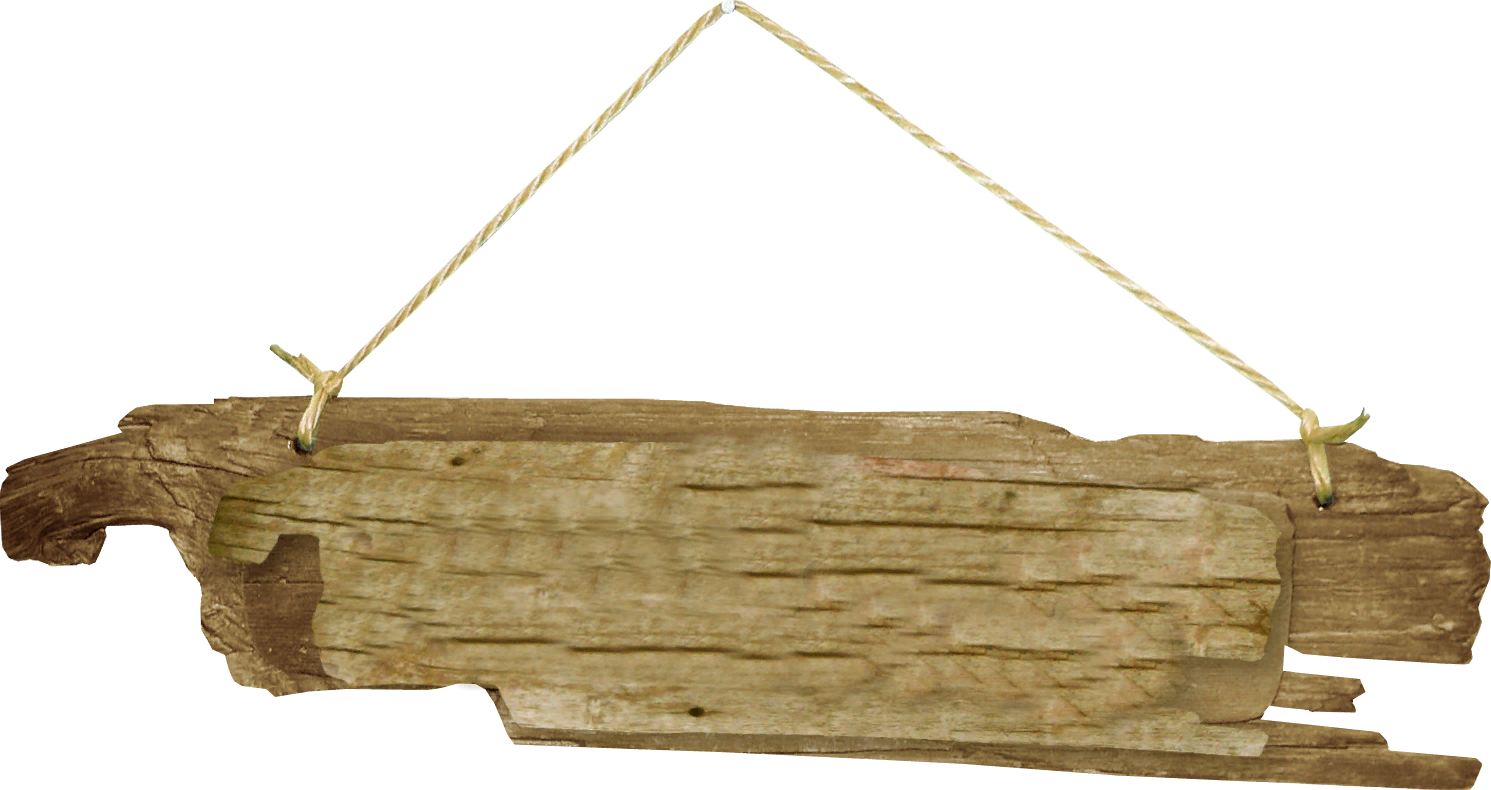 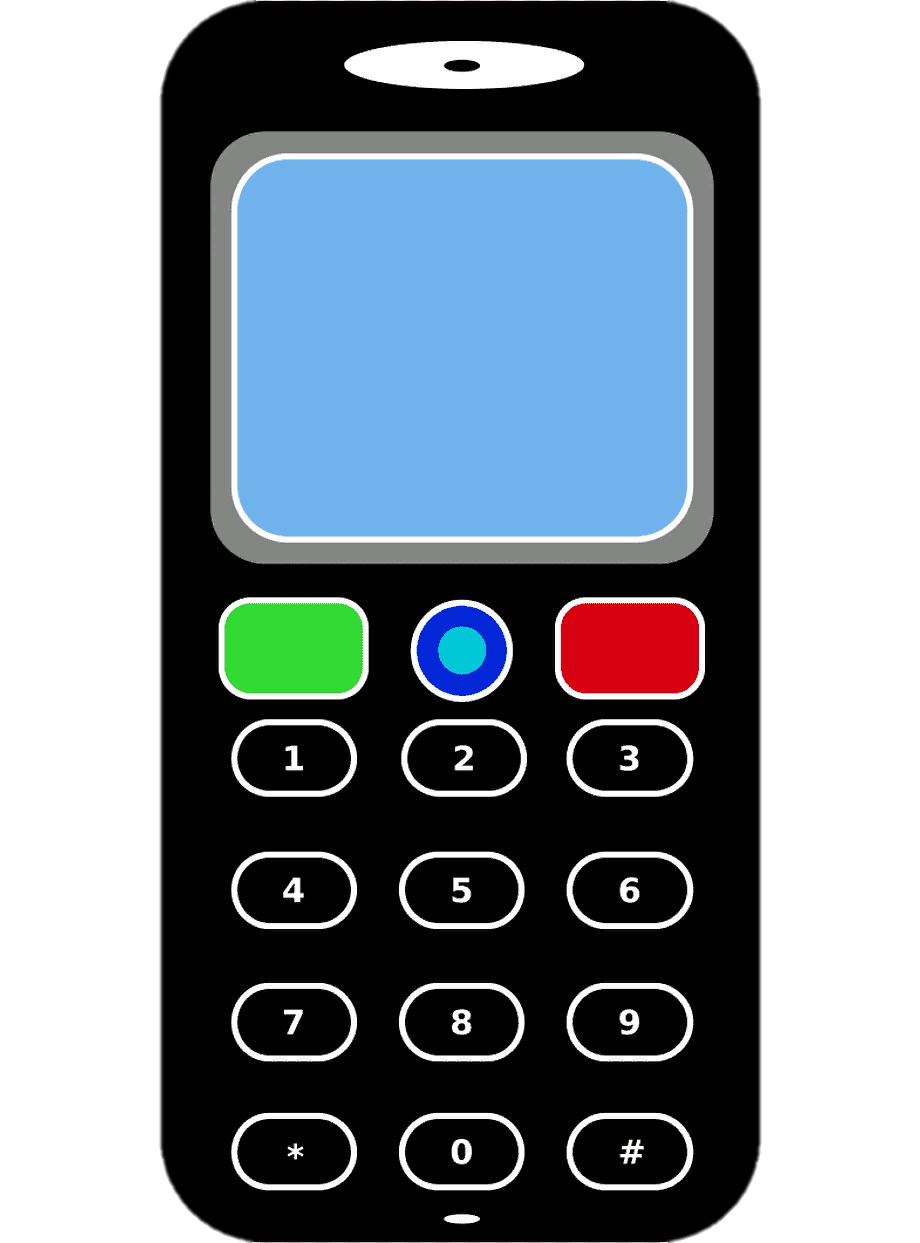 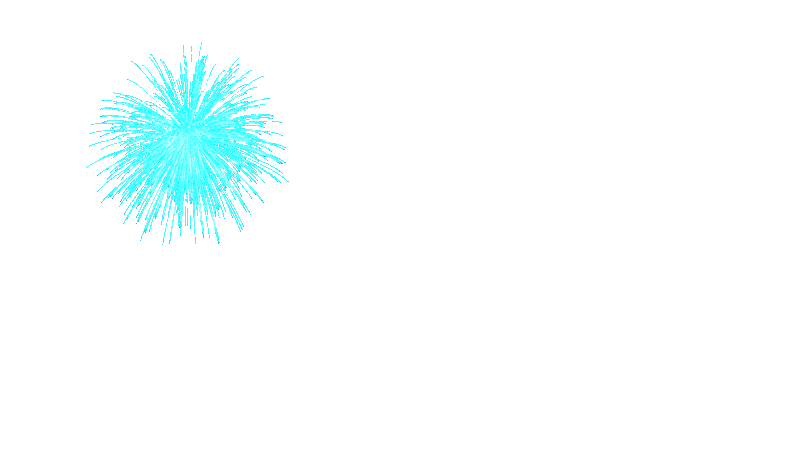 Восстание Спартака
-
4
7
7
1
74-71 г. 
до н.э.
до н.э.
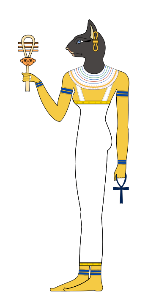 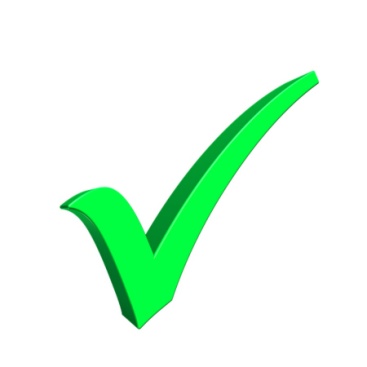 до н.э.
н.э.
-
3
2
1
5
6
4
8
9
7
Проверить ответ
0
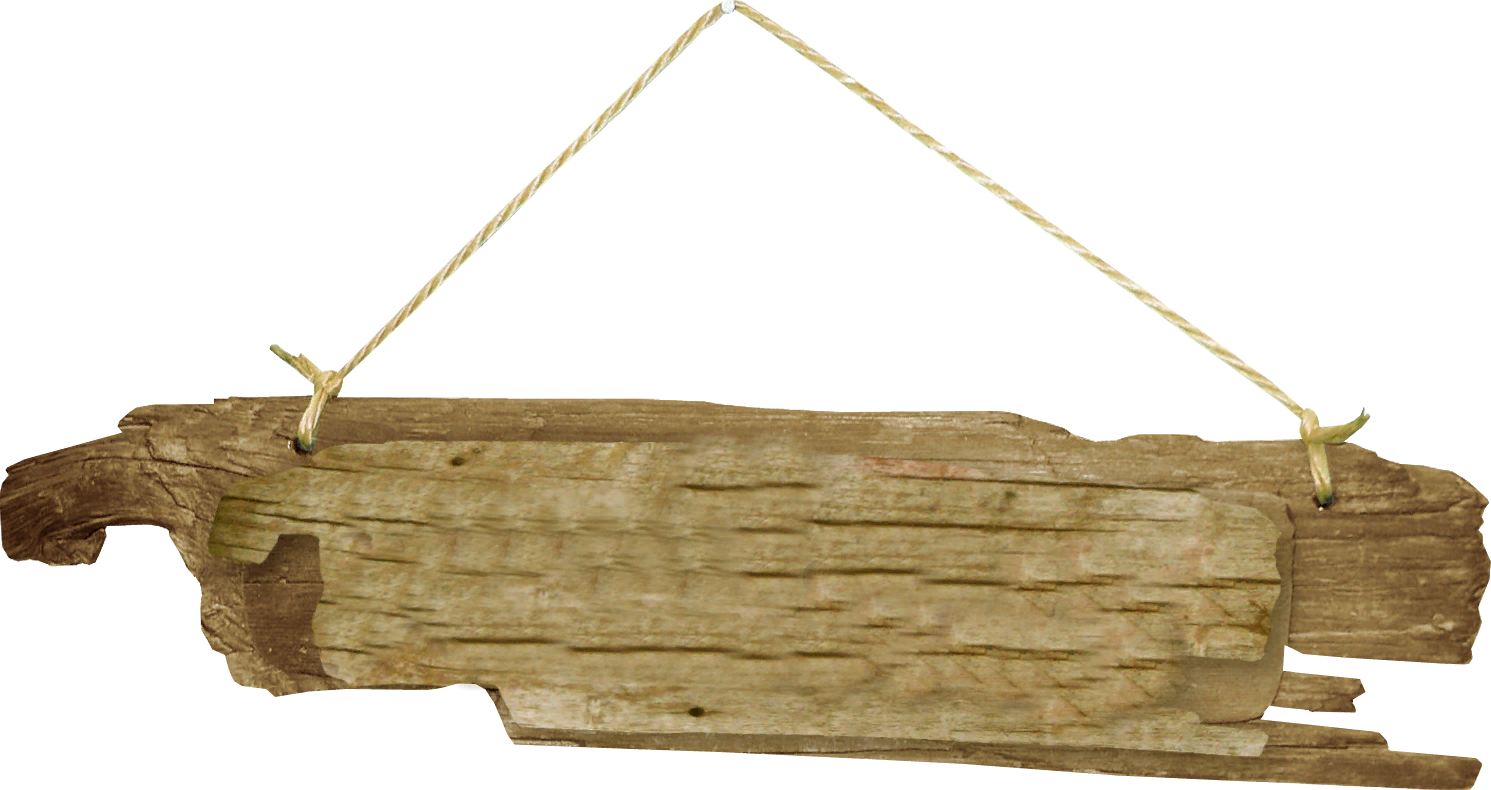 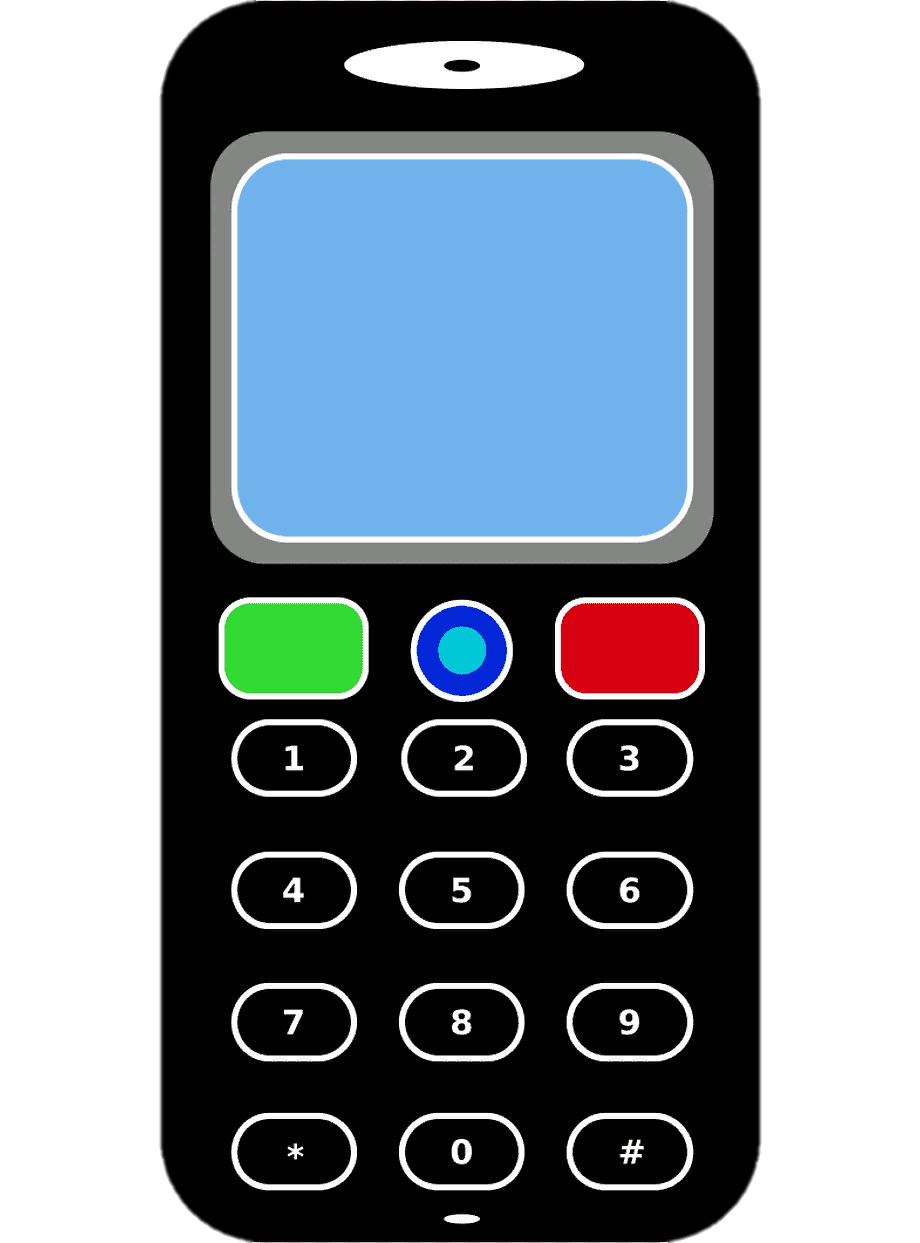 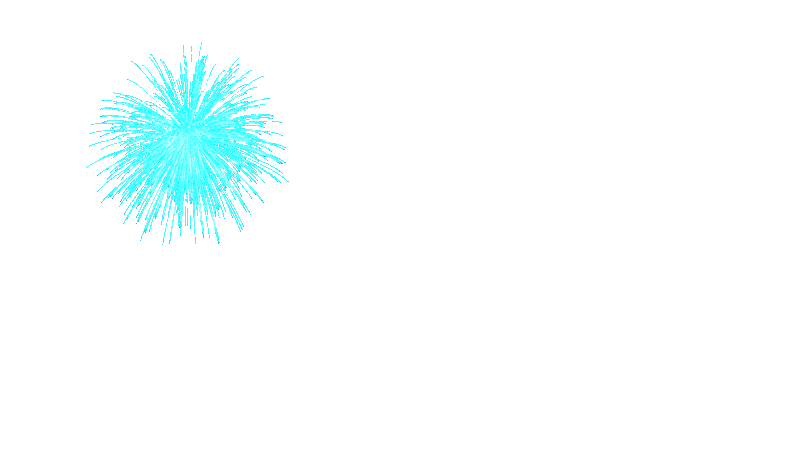 Начало правления Хаммурапи
1
7
9
2
1792 г. 
до н.э.
до н.э.
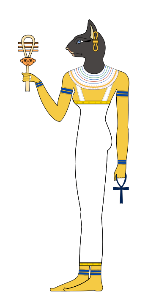 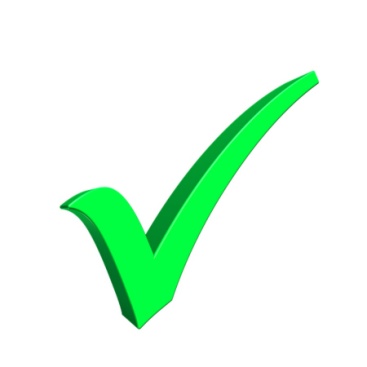 до н.э.
н.э.
3
2
1
5
6
4
8
9
7
Проверить ответ
0
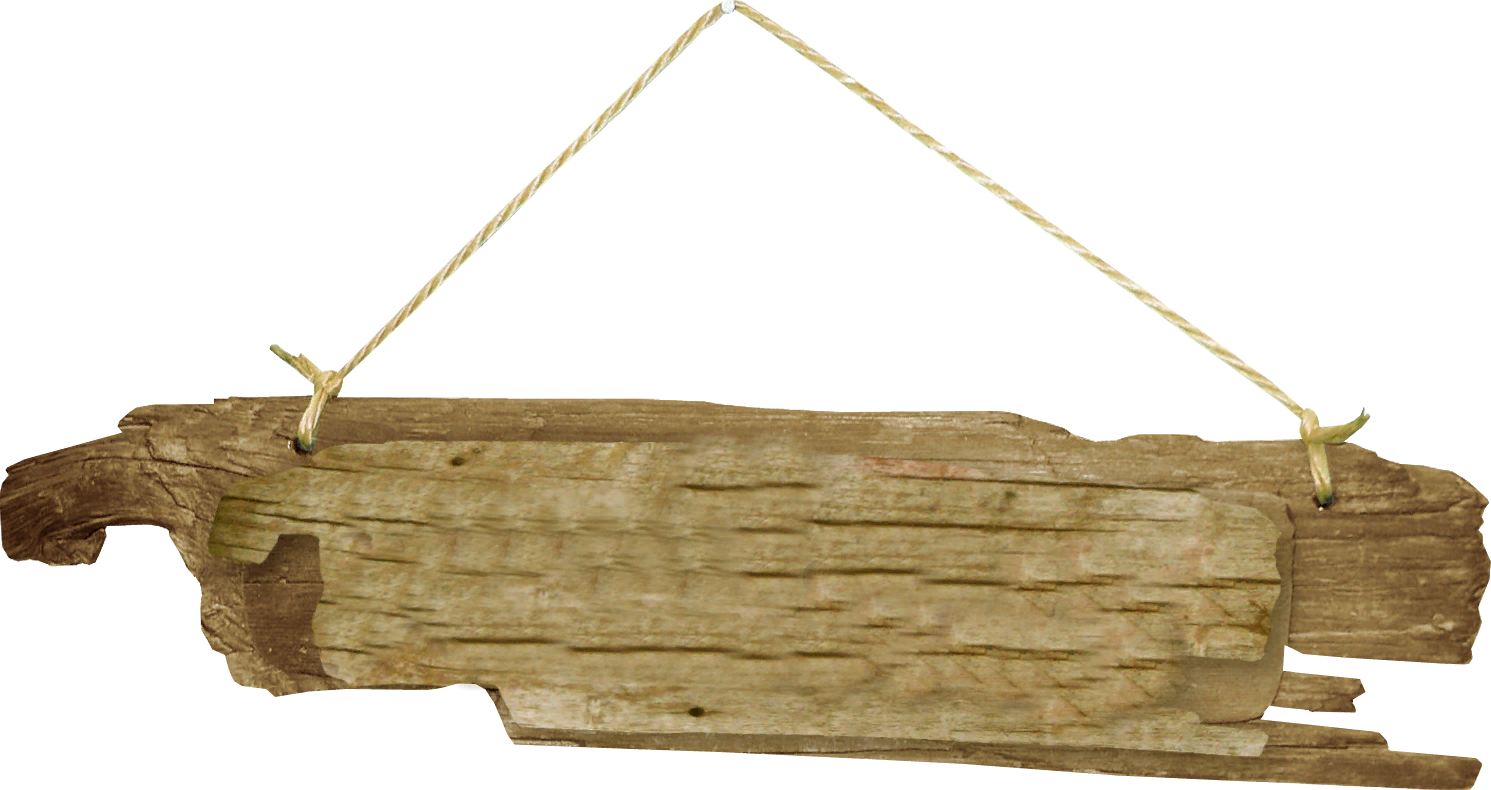 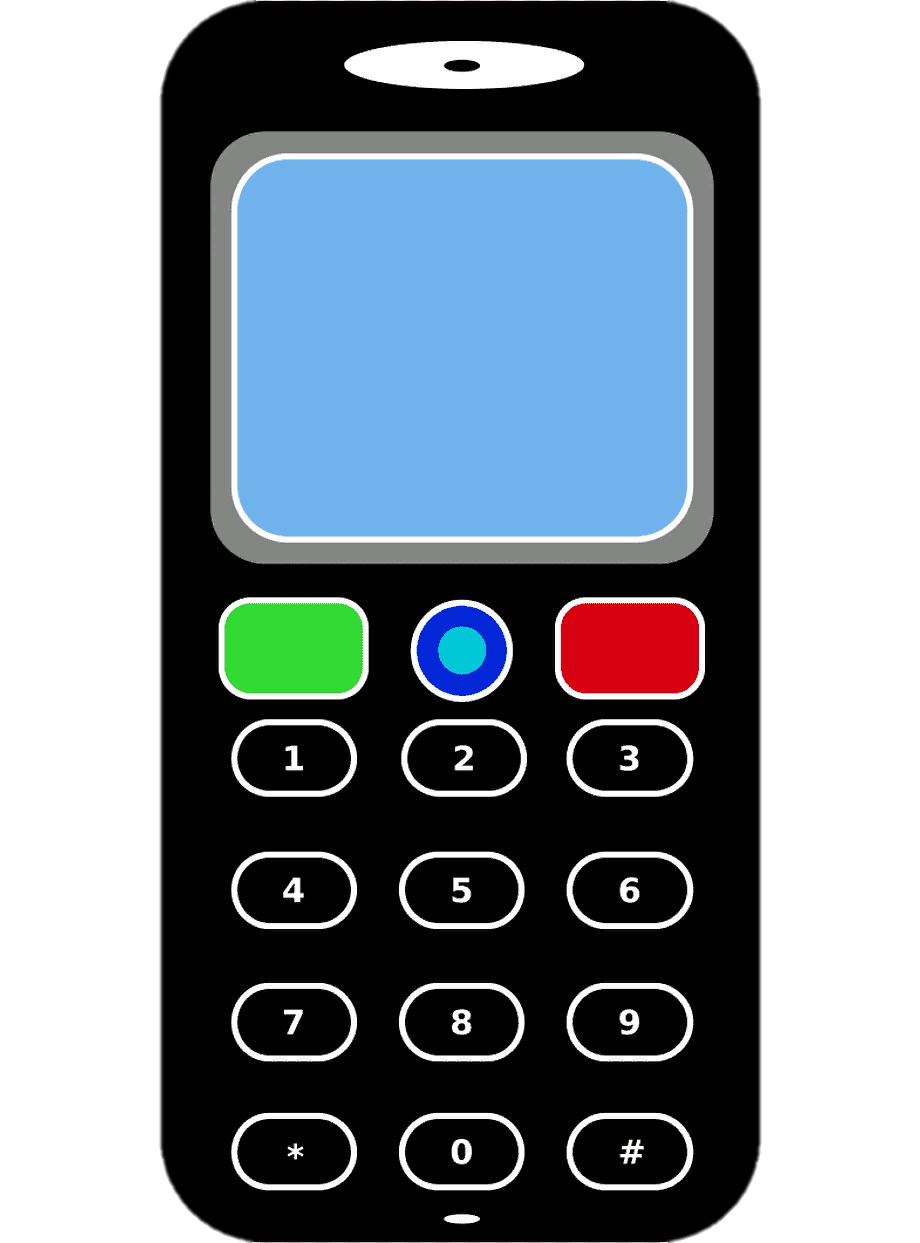 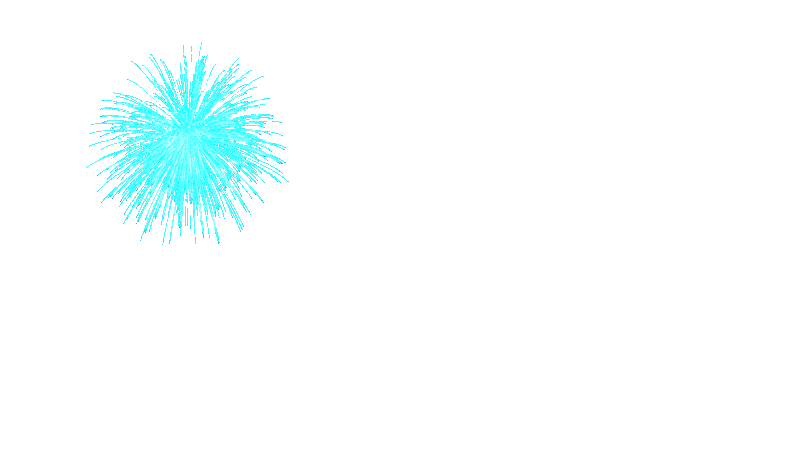 захват Египта персами
5
2
5
525 г. 
до н.э.
до н.э.
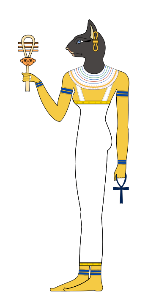 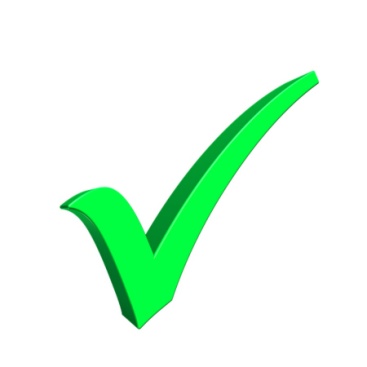 до н.э.
н.э.
3
2
1
5
6
4
8
9
7
Проверить ответ
0
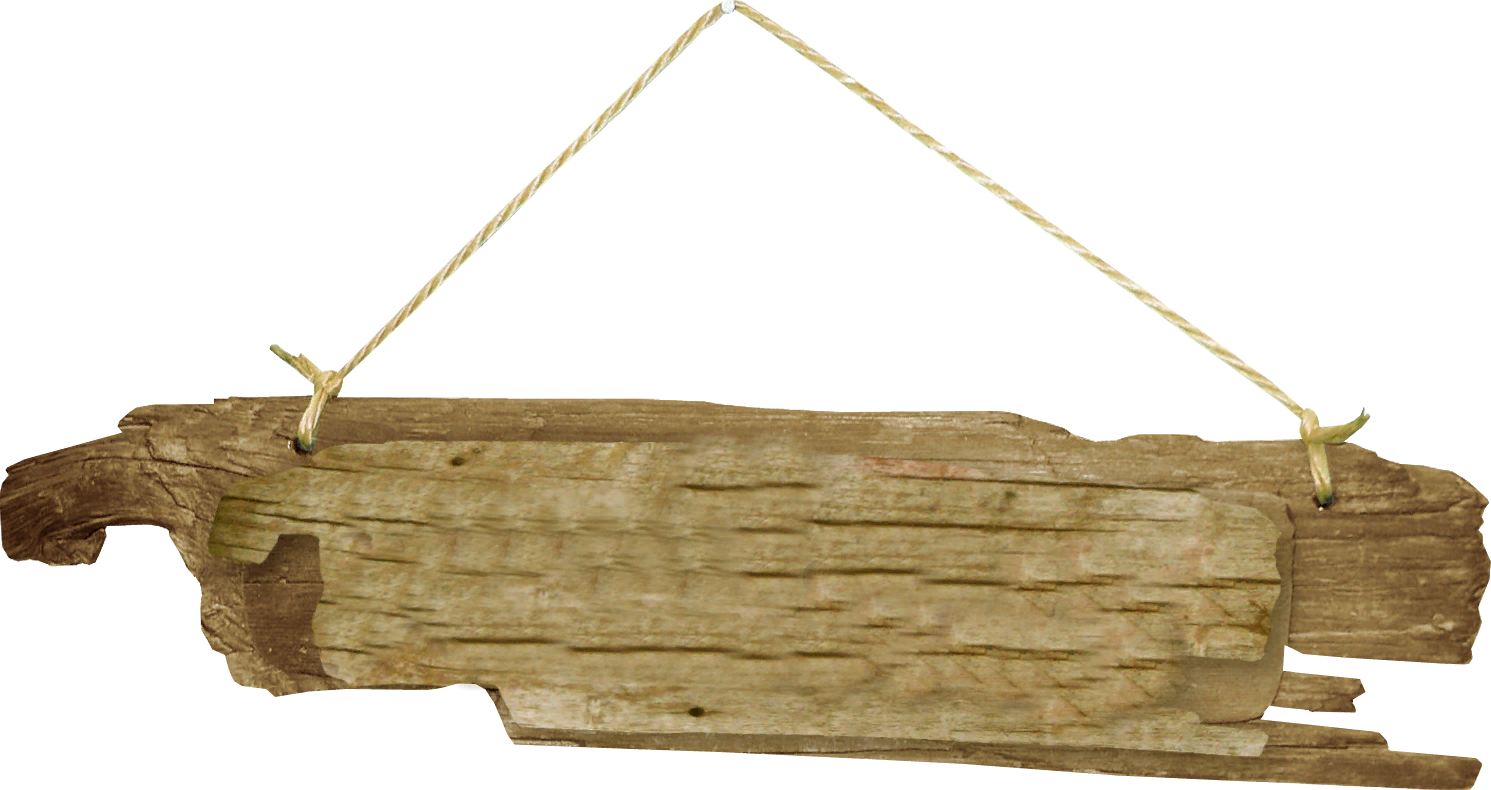 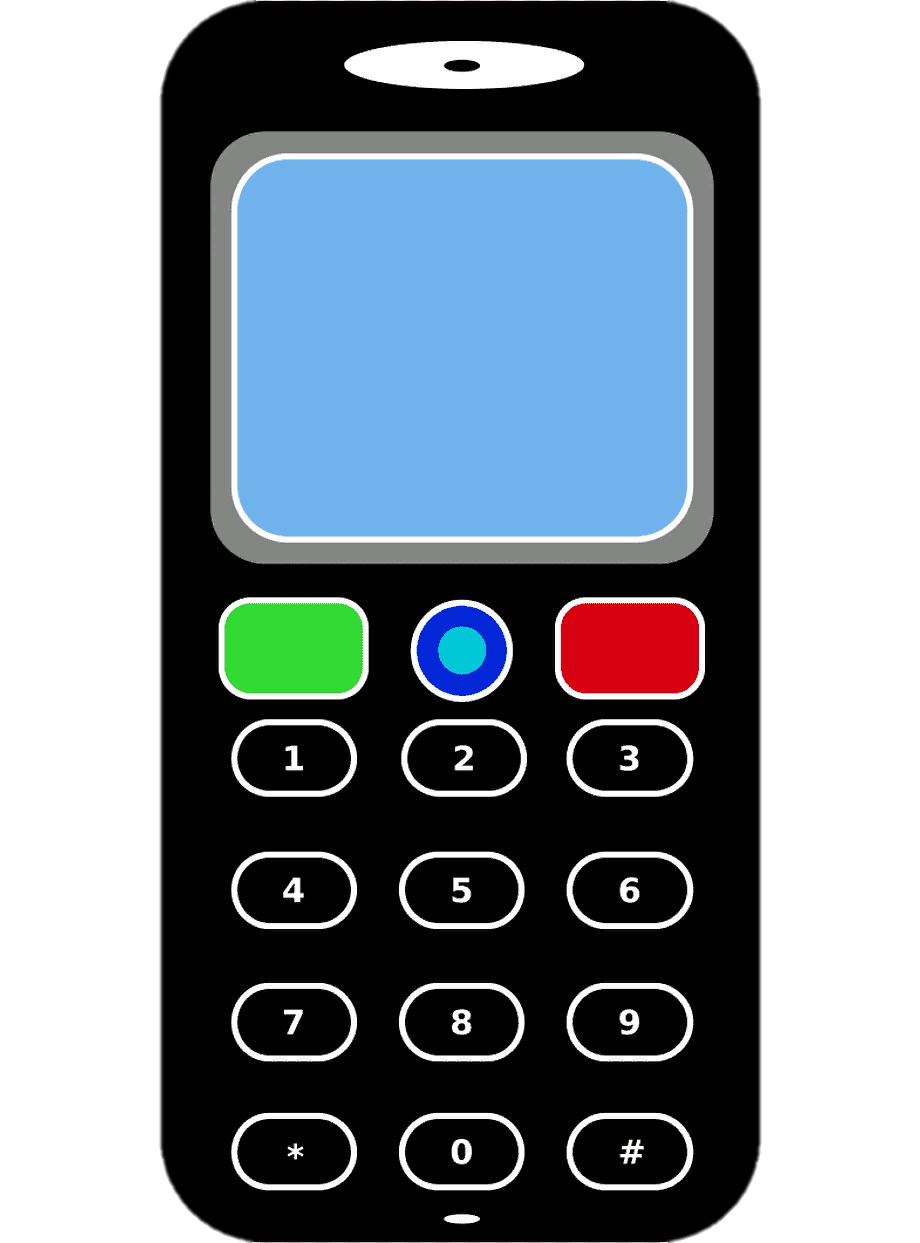 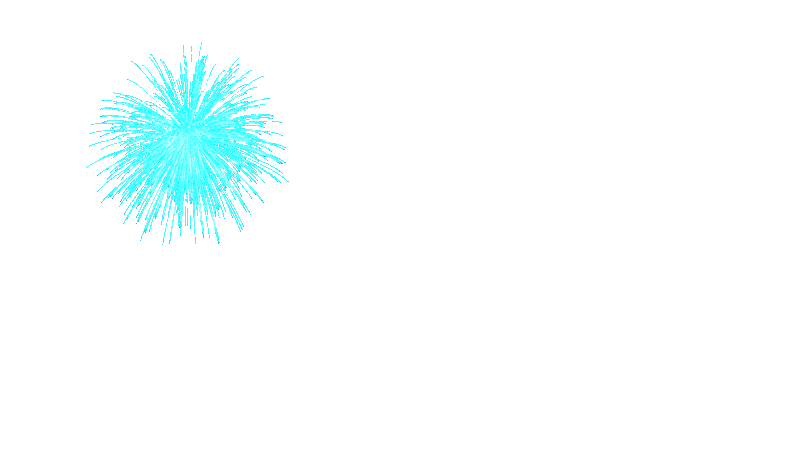 завоевательные походы Тутмоса
1
5
0
0
1500 г.
 до н.э.
до н.э.
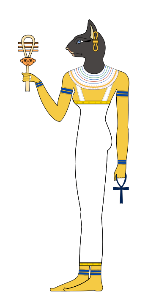 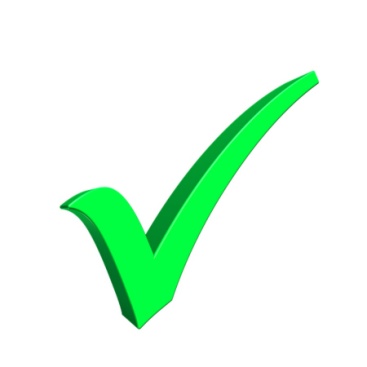 до н.э.
н.э.
3
2
1
5
6
4
8
9
7
Проверить ответ
0
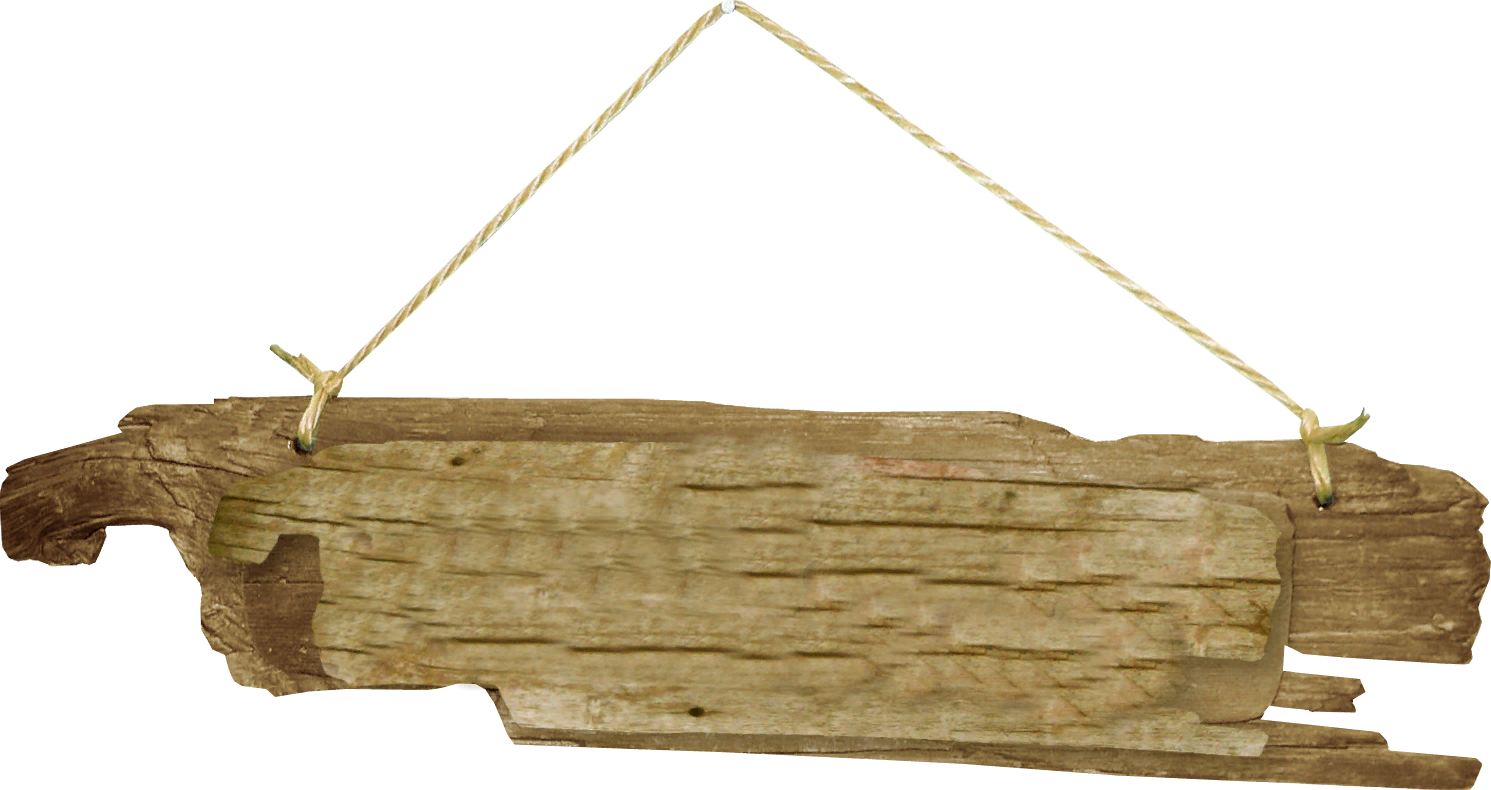 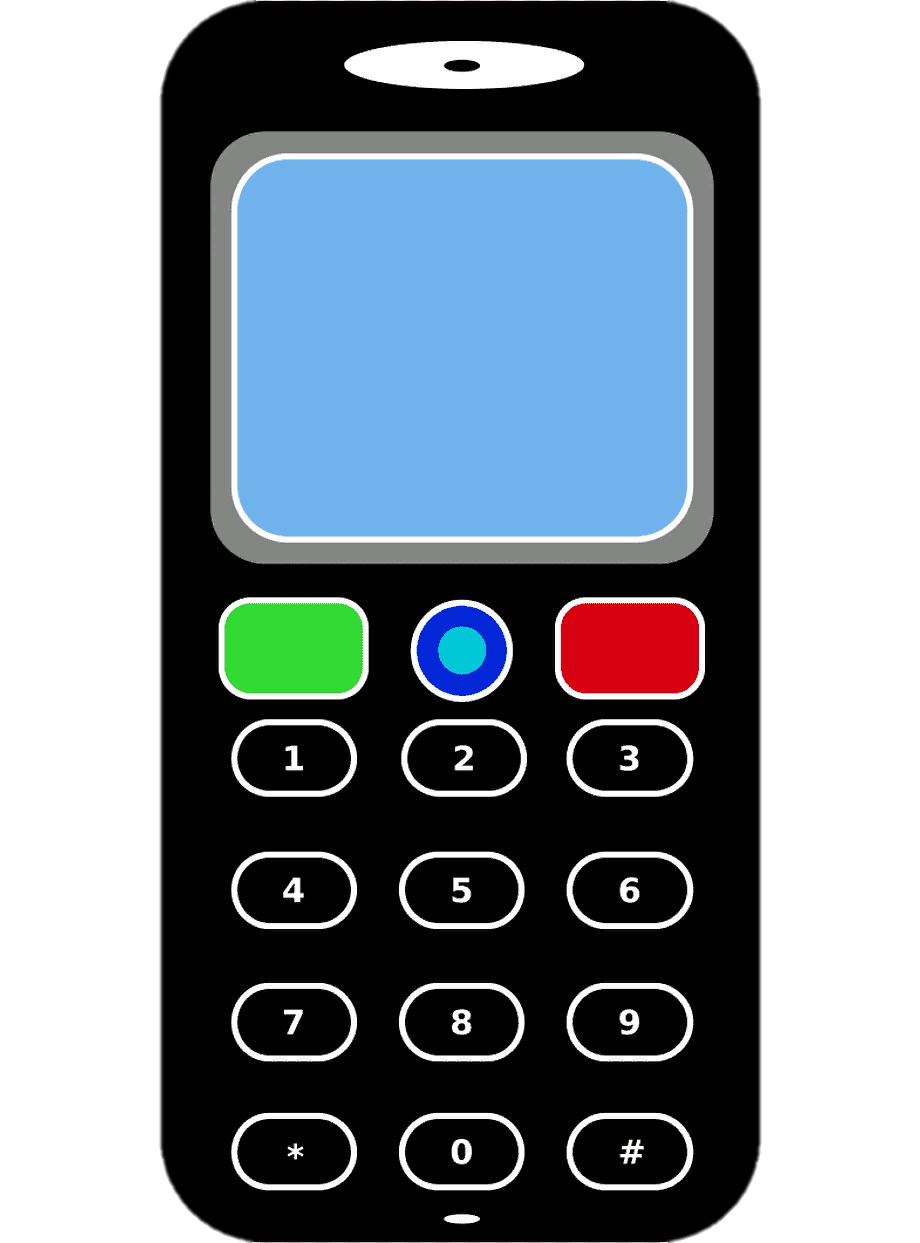 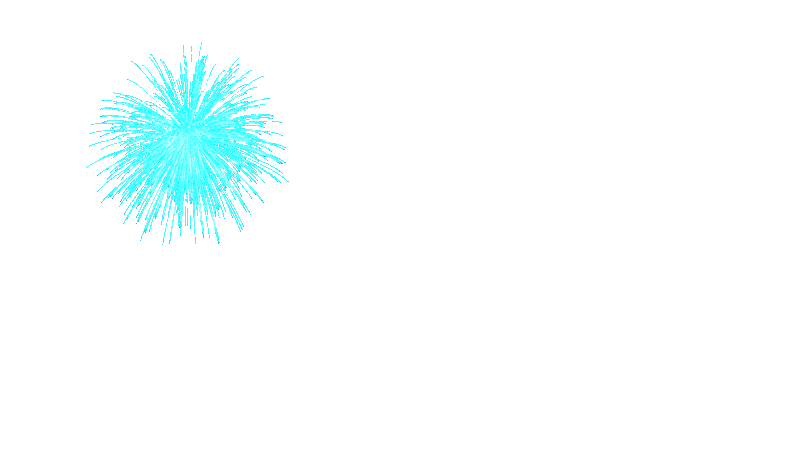 захват Вавилона персами
5
3
8
538 г. 
до н.э.
до н.э.
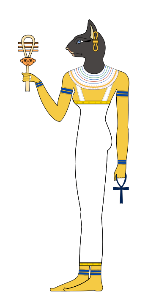 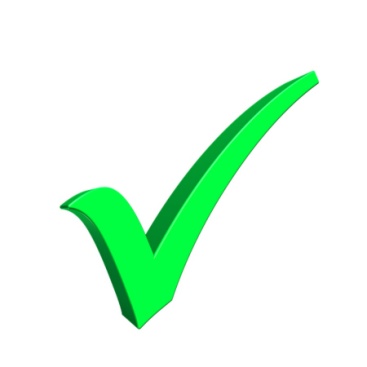 до н.э.
н.э.
3
2
1
5
6
4
8
9
7
Проверить ответ
0
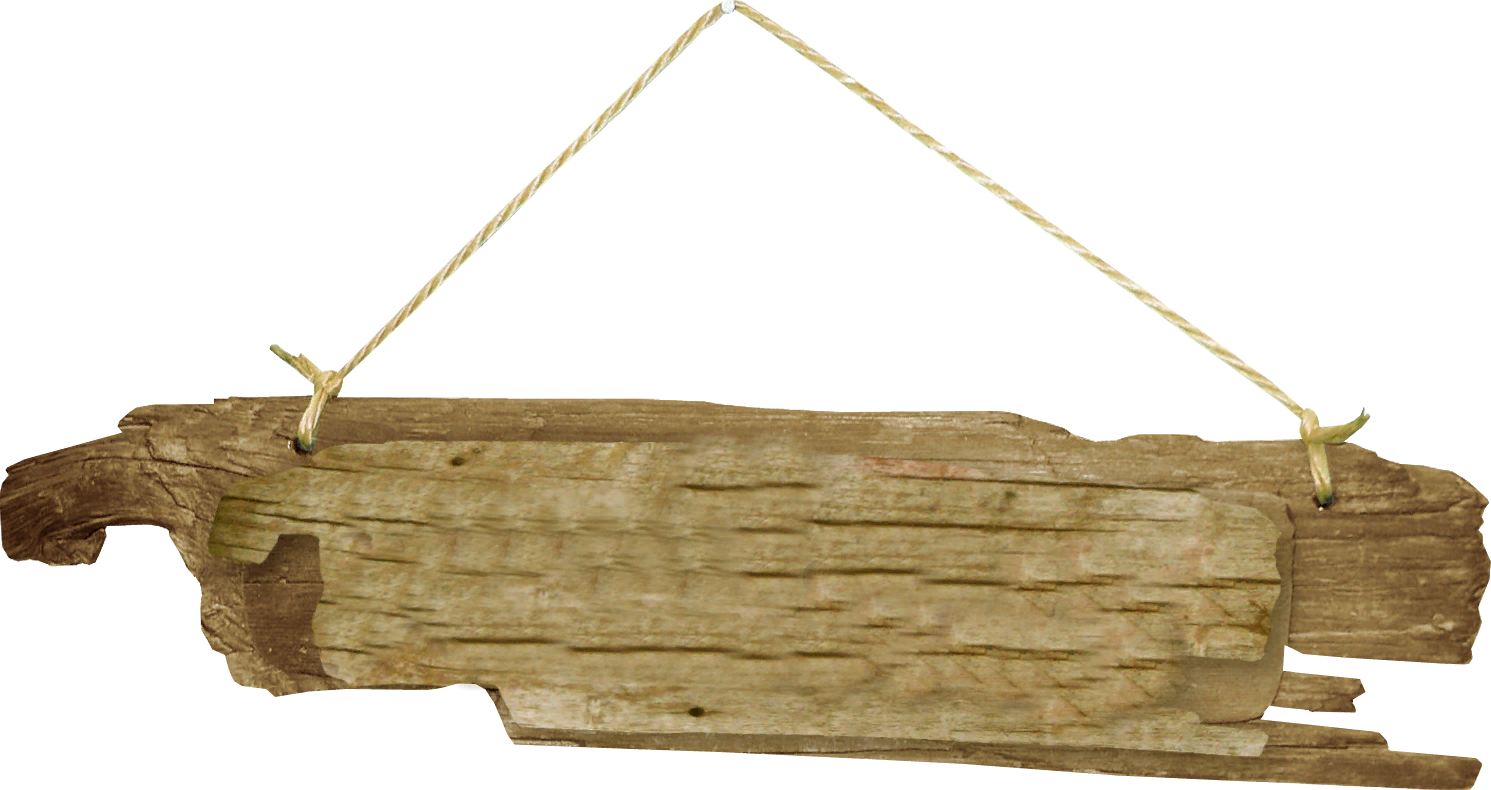 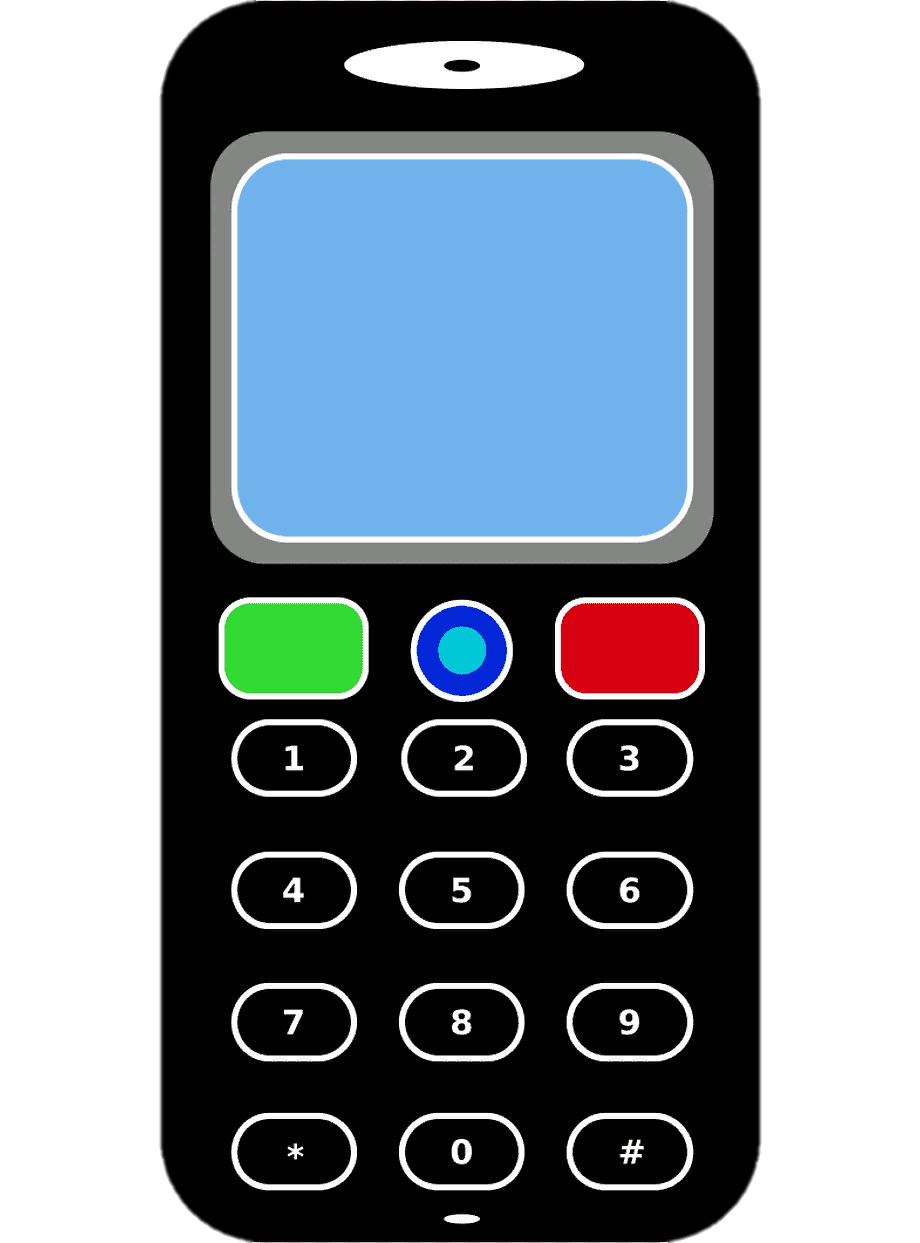 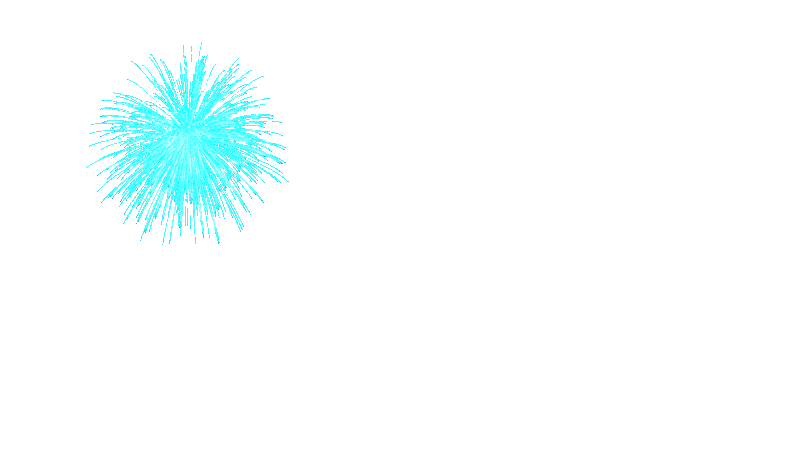 Троянская война
1
2
0
0
1200 г. 
до н.э.
до н.э.
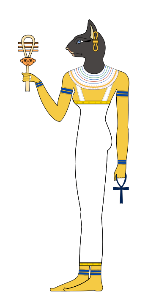 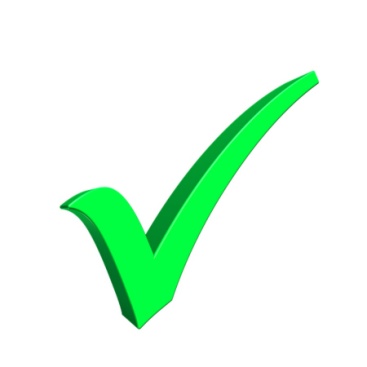 до н.э.
н.э.
3
2
1
5
6
4
8
9
7
Проверить ответ
0
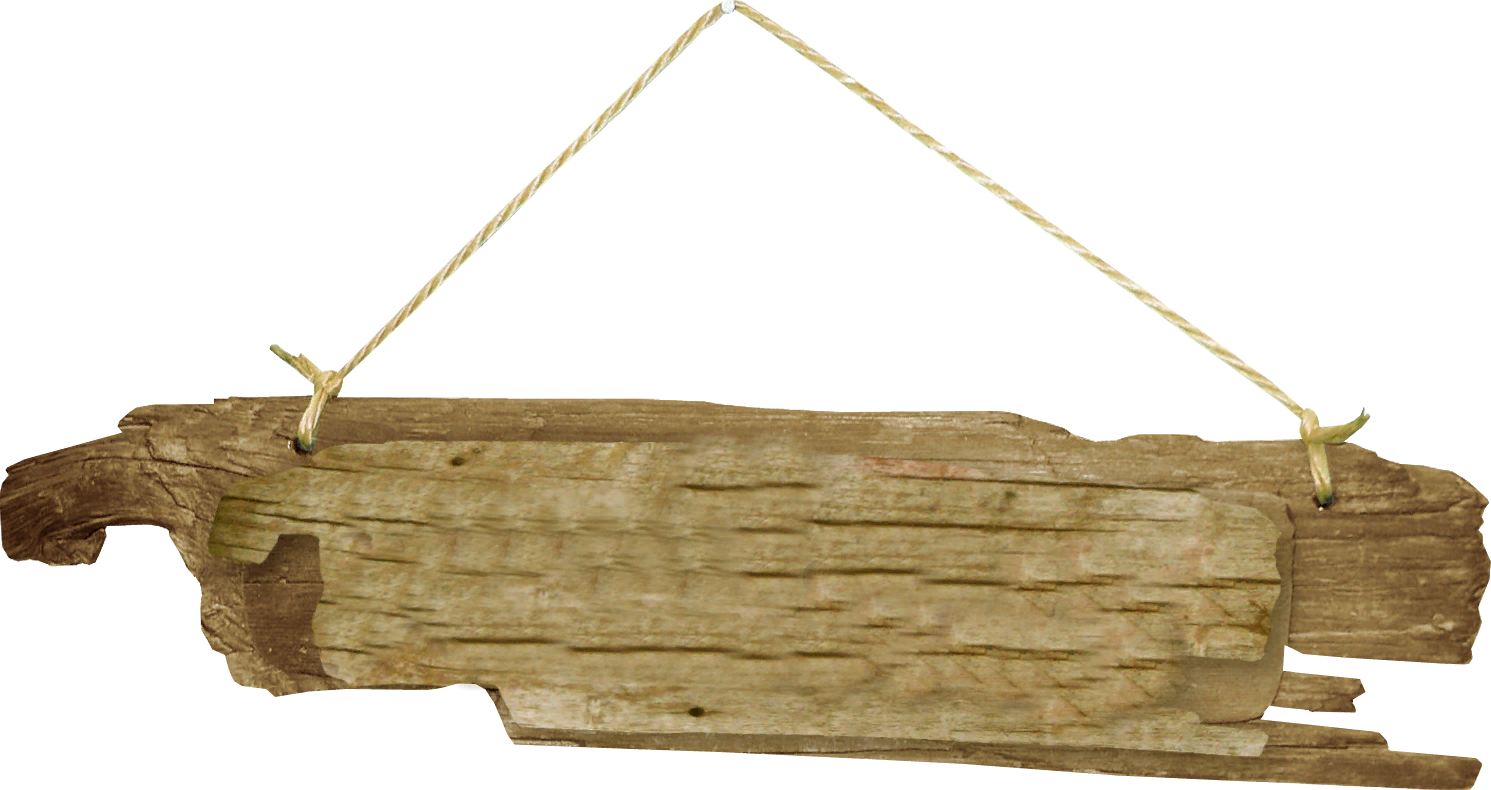 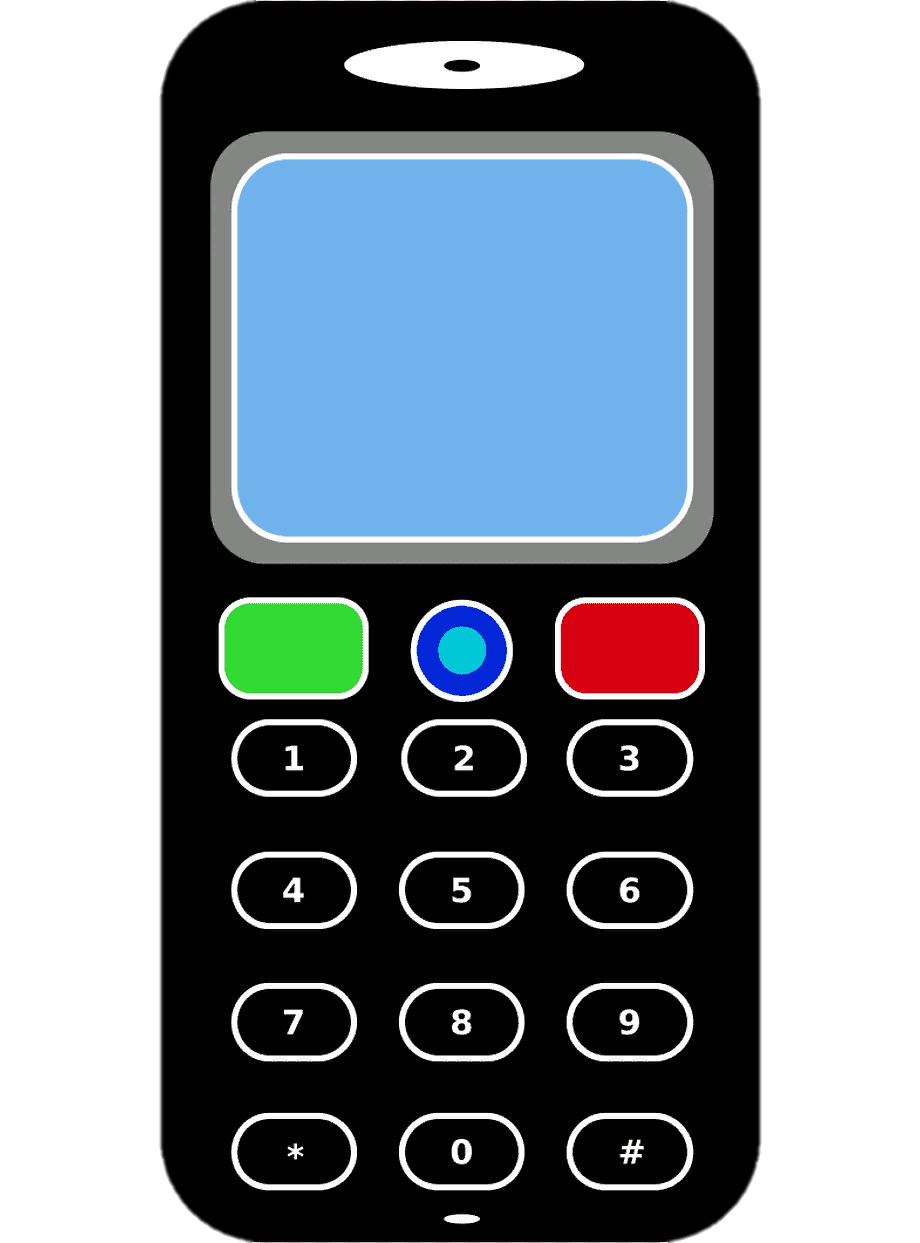 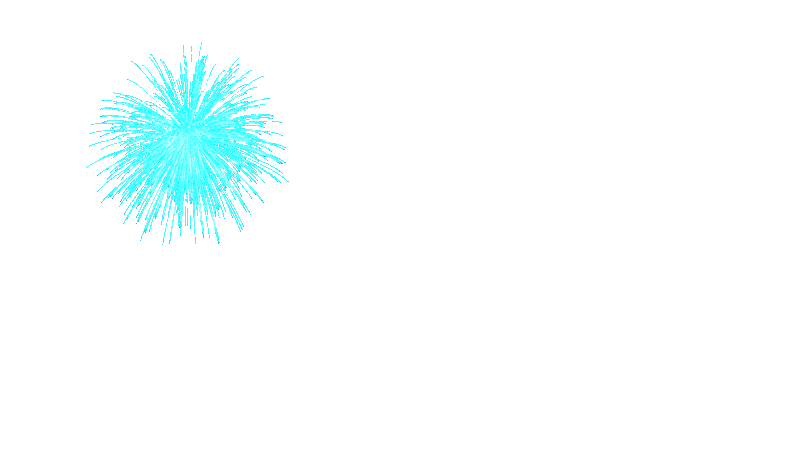 реформы Солона
5
9
4
594 г. 
до н.э.
до н.э.
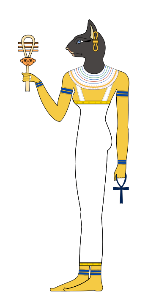 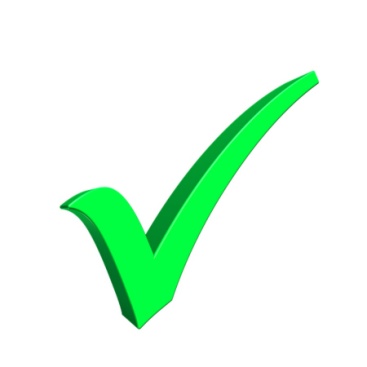 до н.э.
н.э.
3
2
1
5
6
4
8
9
7
Проверить ответ
0
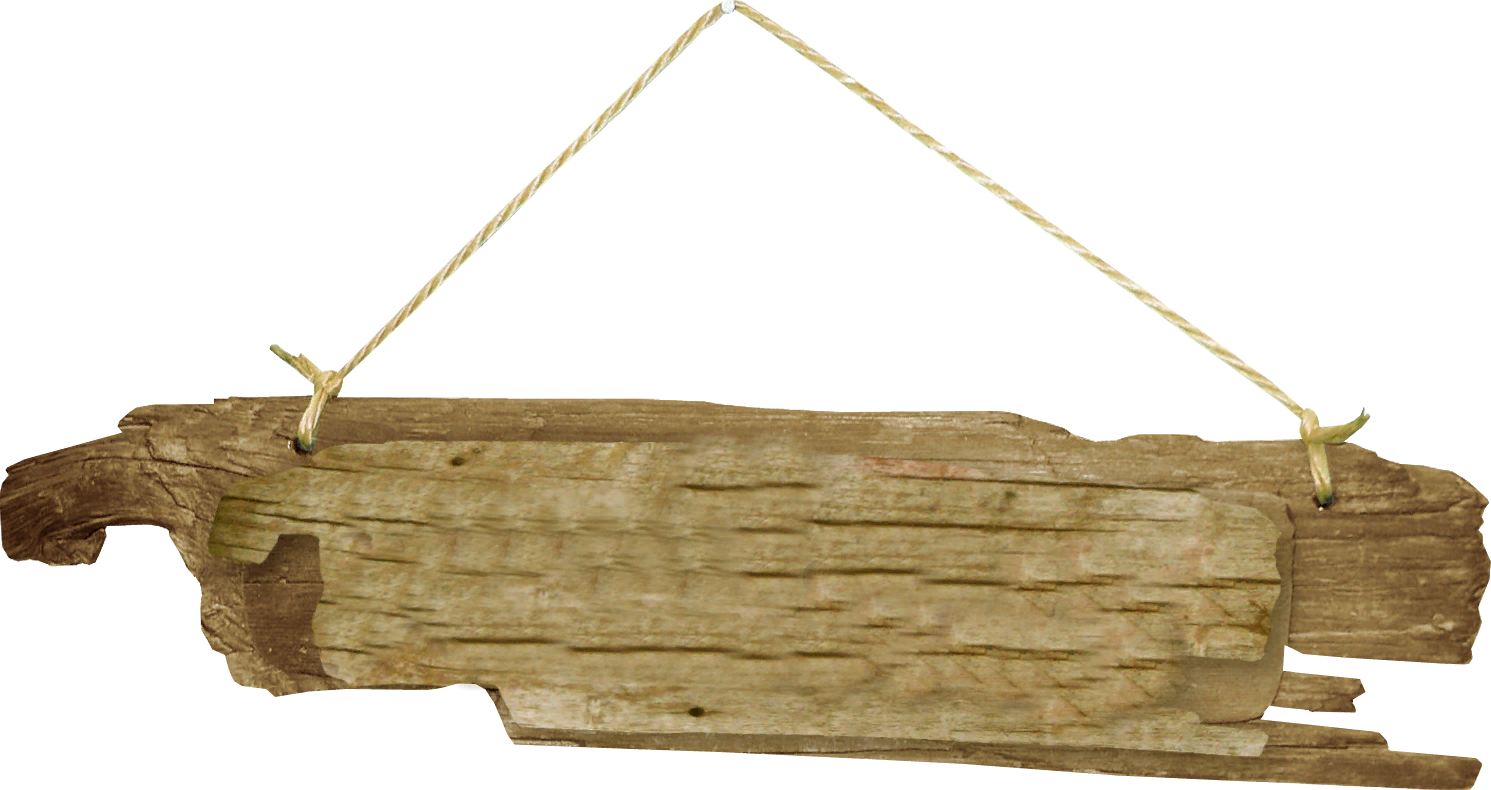 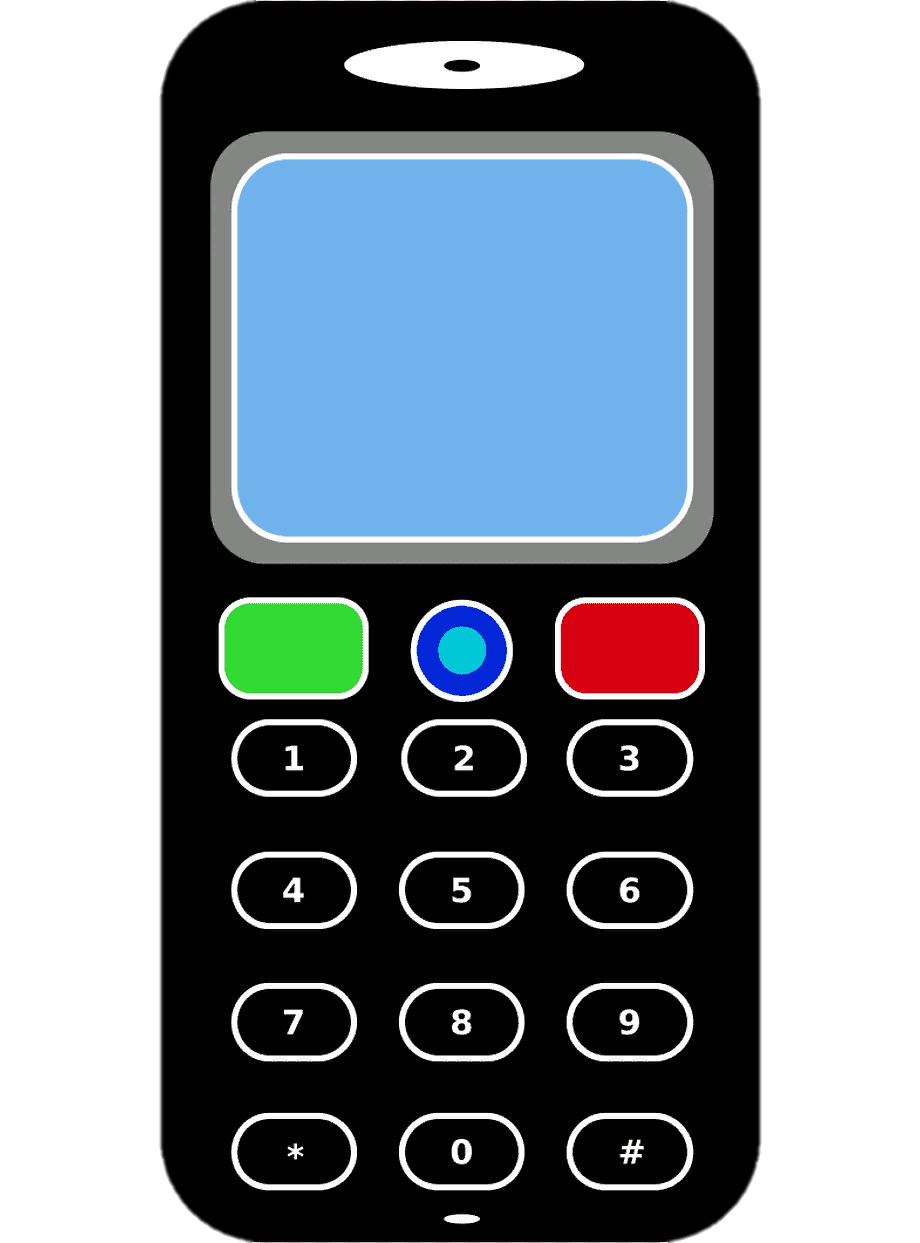 первые Олимпийские игры
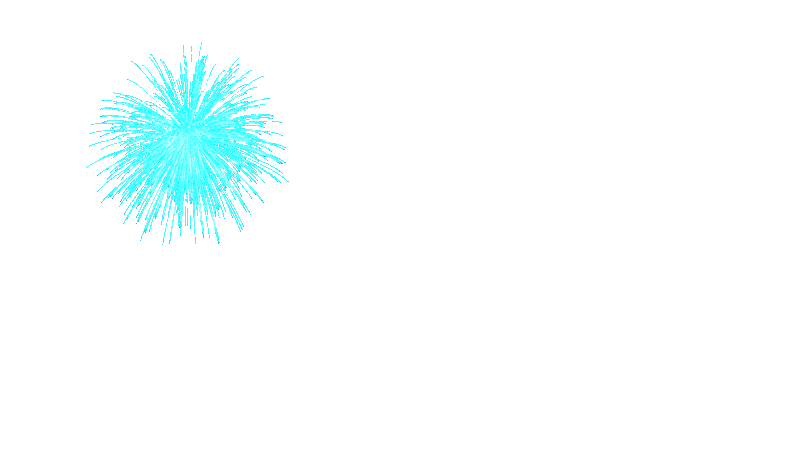 7
7
6
776 г. 
до н.э.
до н.э.
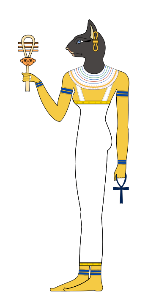 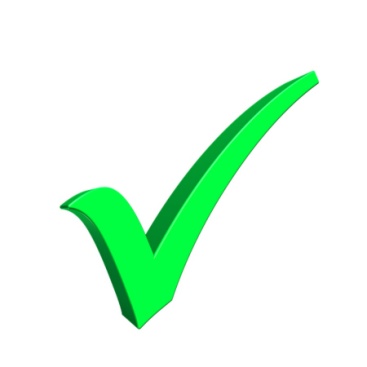 до н.э.
н.э.
3
2
1
5
6
4
8
9
7
Проверить ответ
0
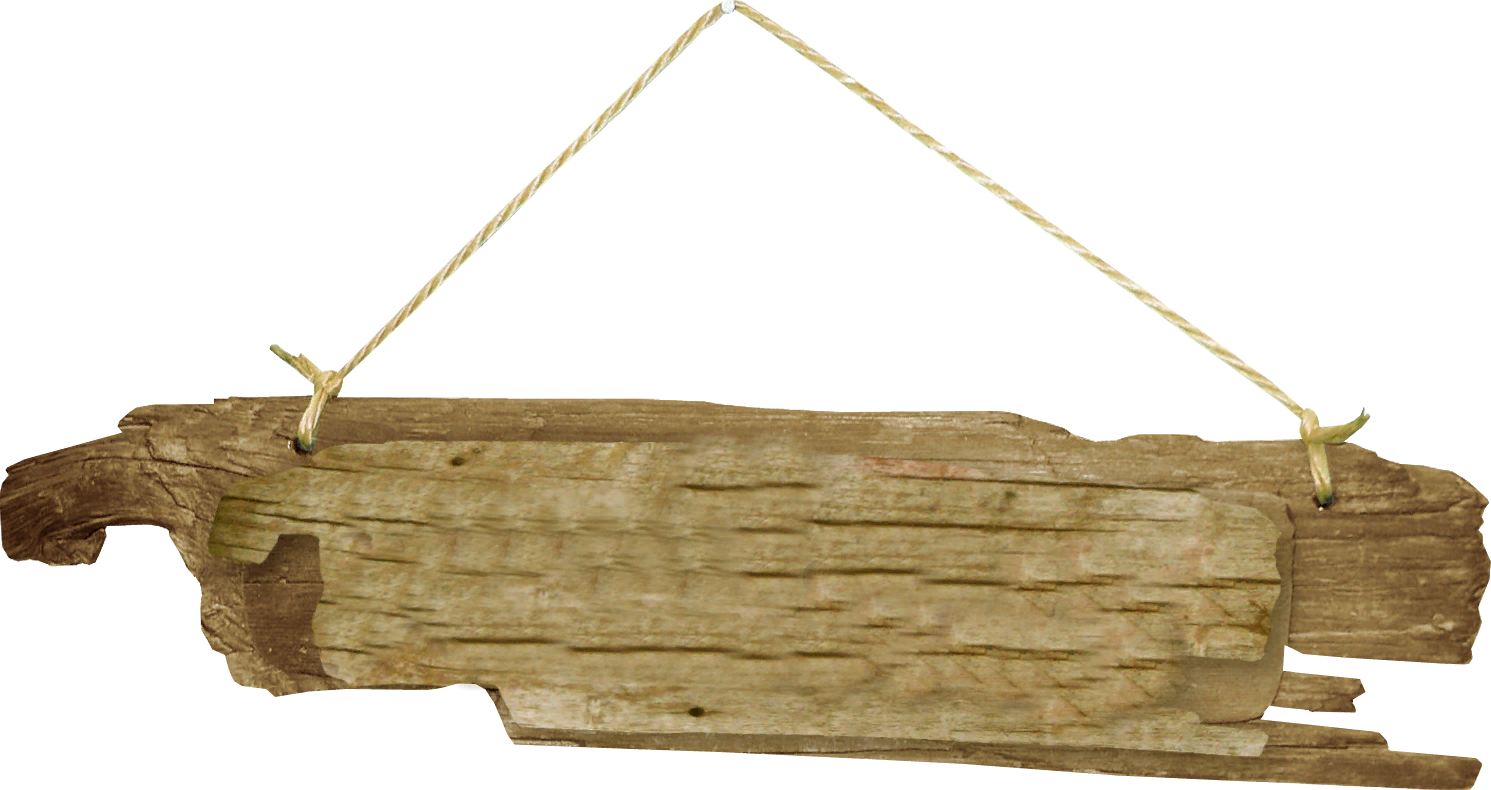 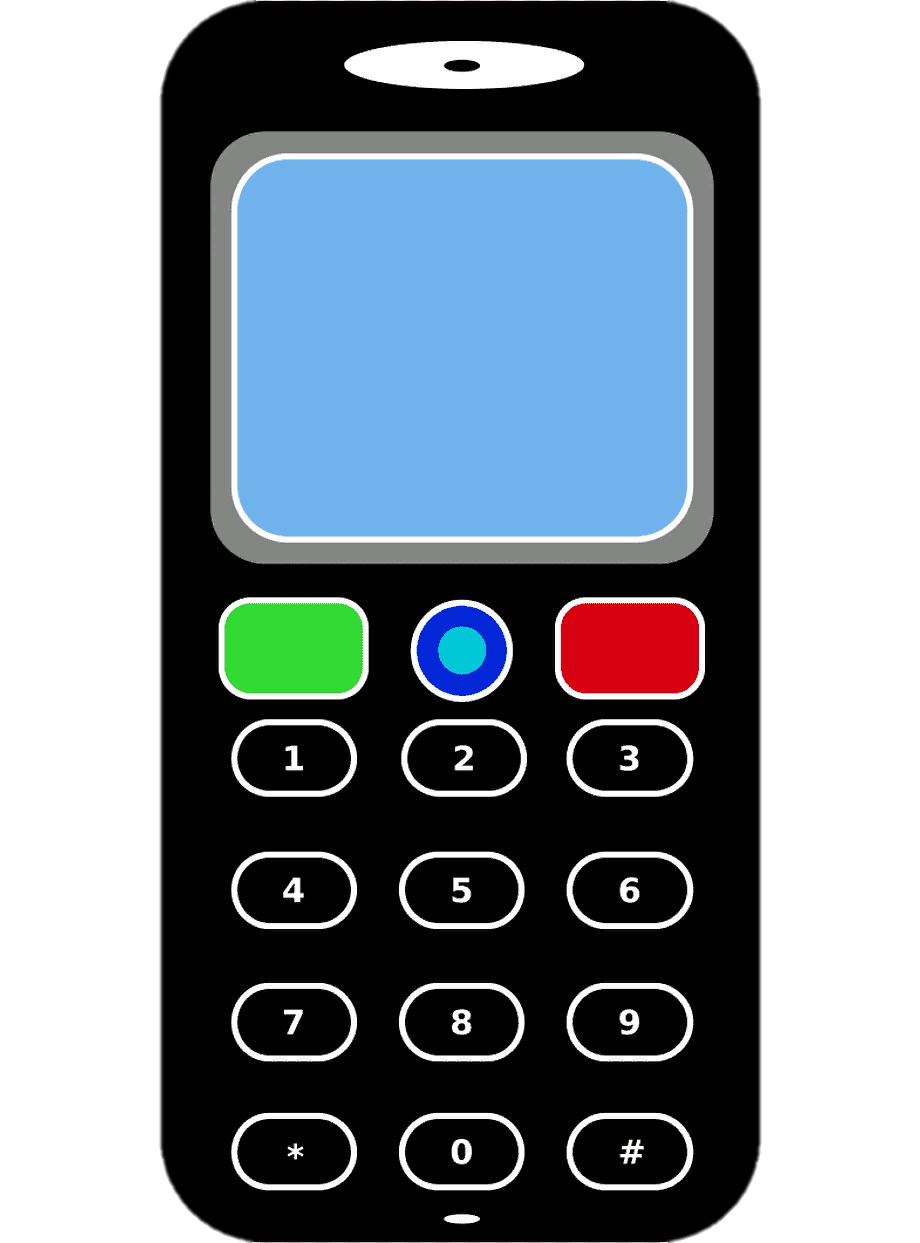 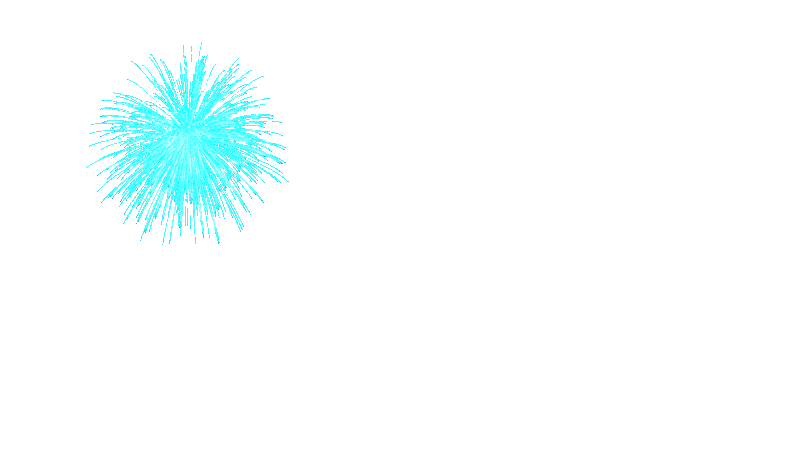 Основание Рима
7
5
3
753 г. 
до н.э.
до н.э.
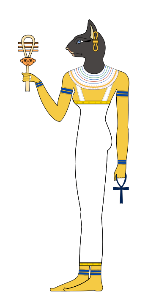 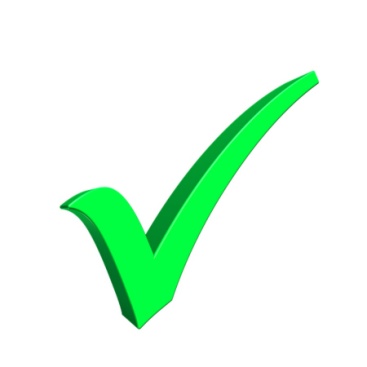 до н.э.
н.э.
3
2
1
5
6
4
8
9
7
Проверить ответ
0
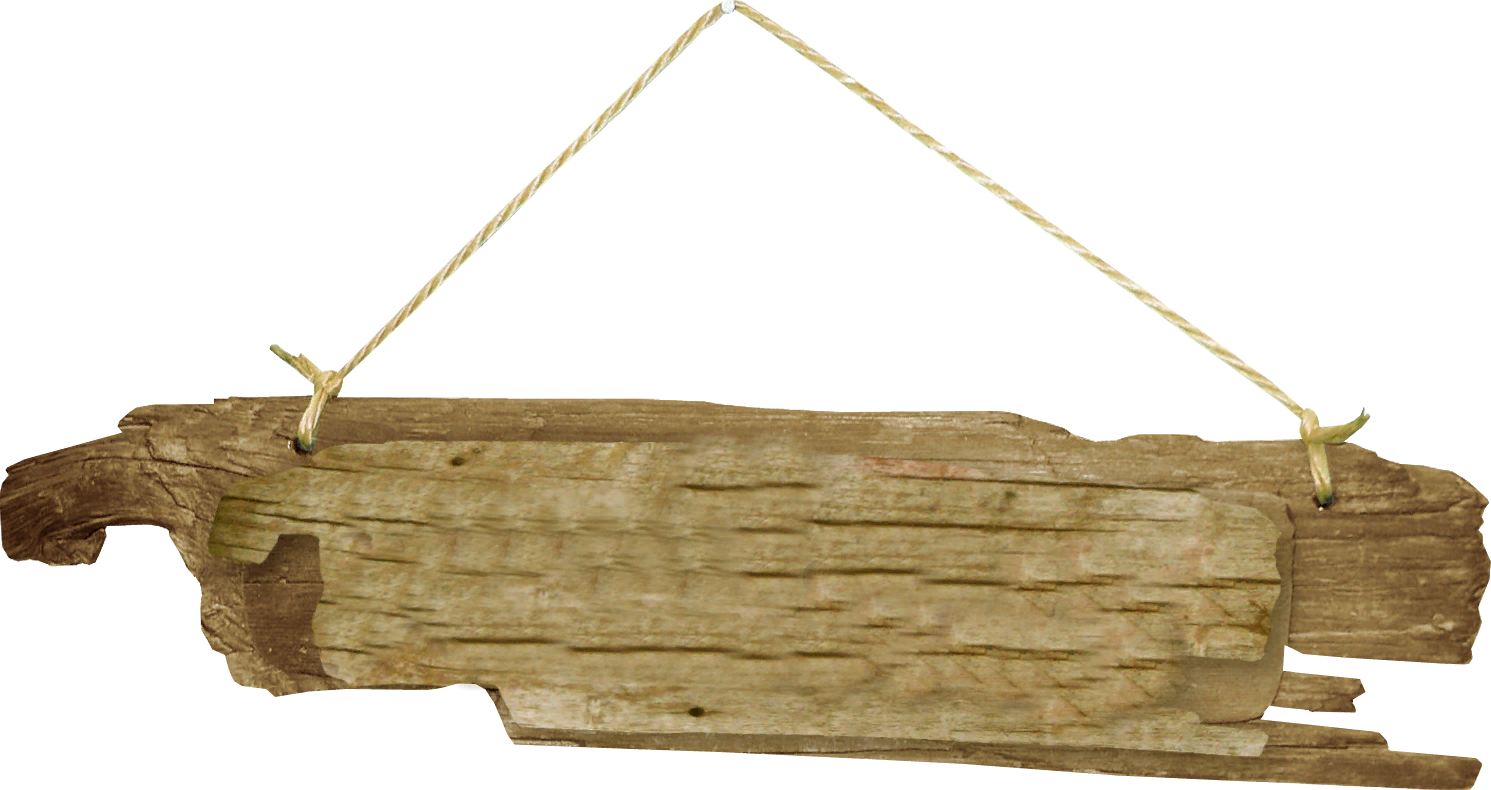 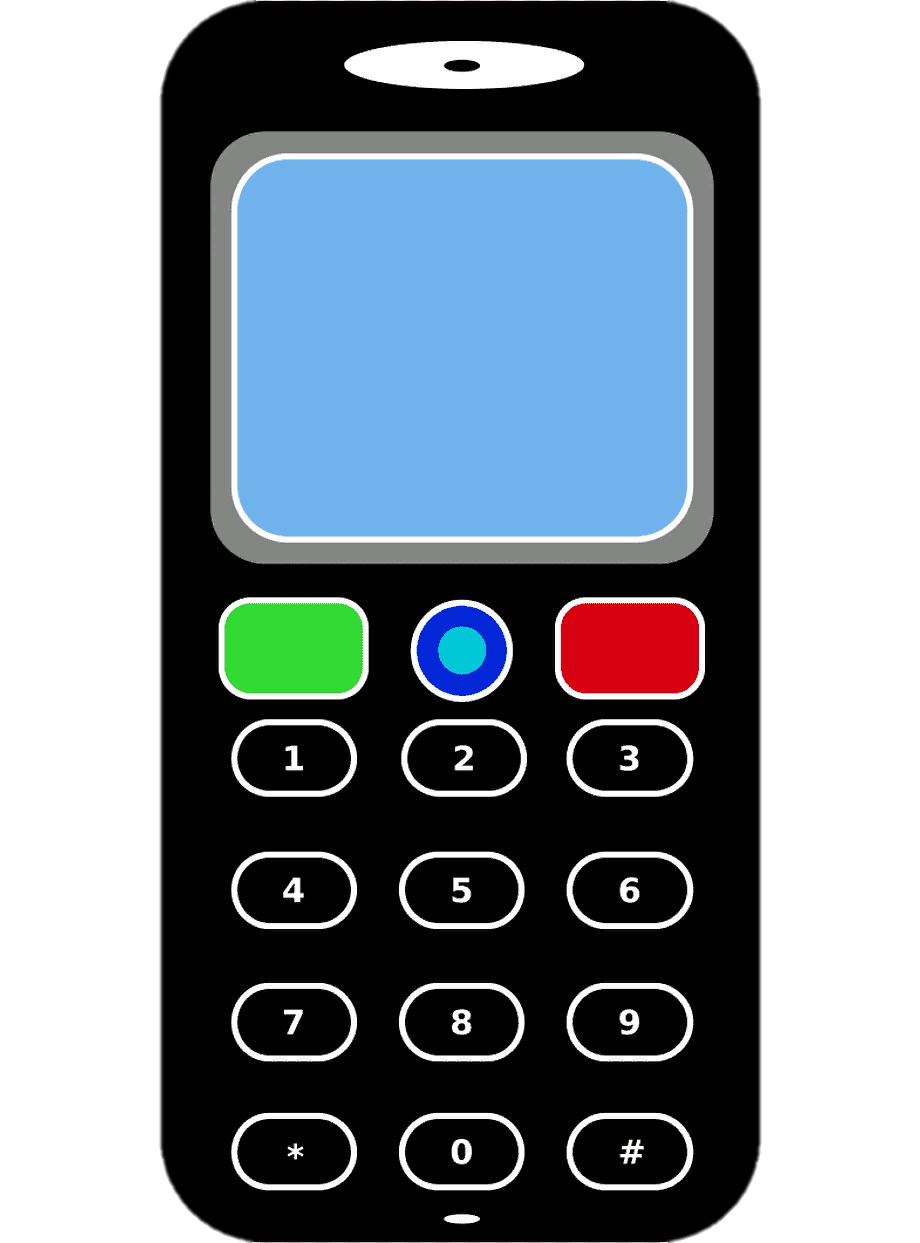 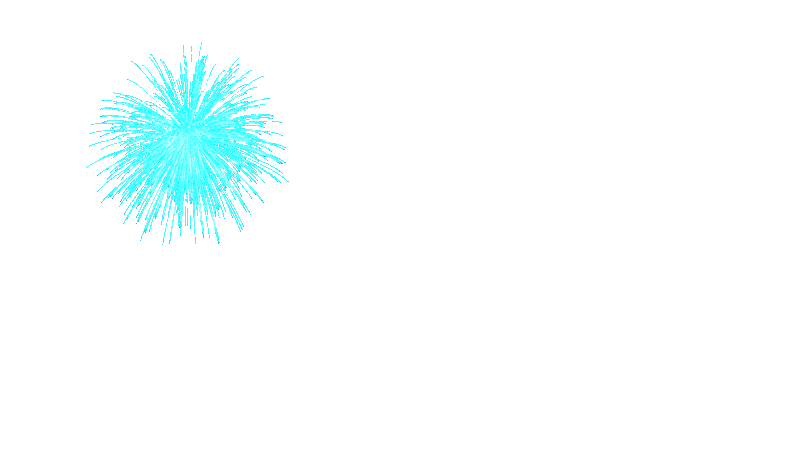 Разрушение Ниневии - столицы Ассирии
6
1
2
612 г. 
до н.э.
до н.э.
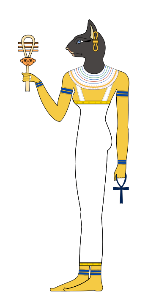 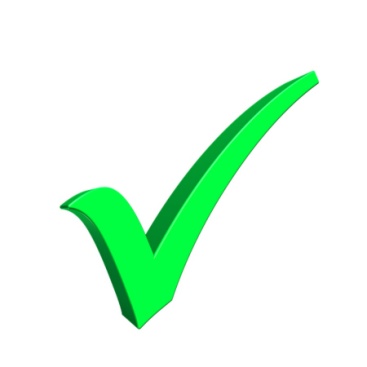 до н.э.
н.э.
3
2
1
5
6
4
8
9
7
Проверить ответ
0
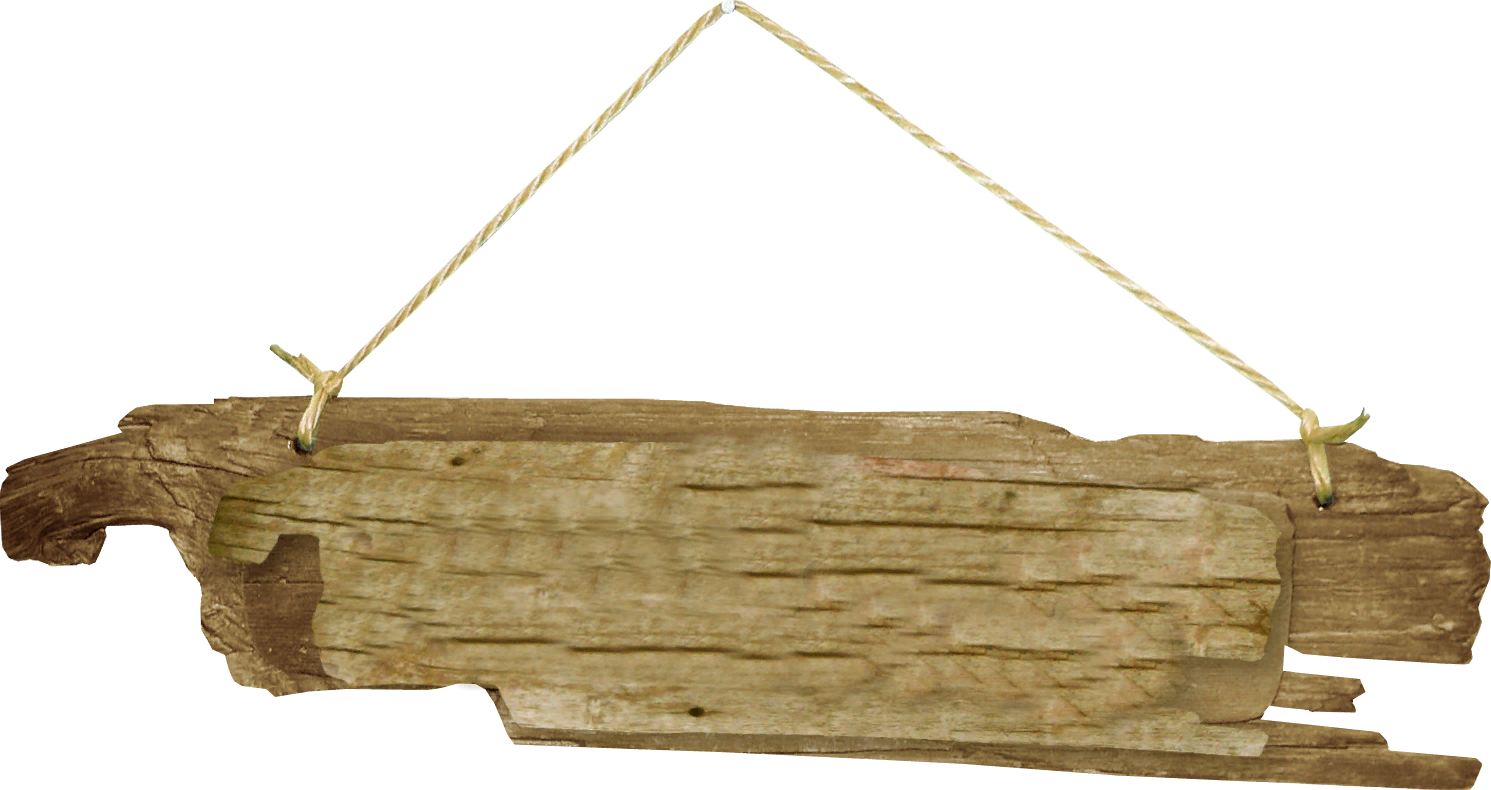 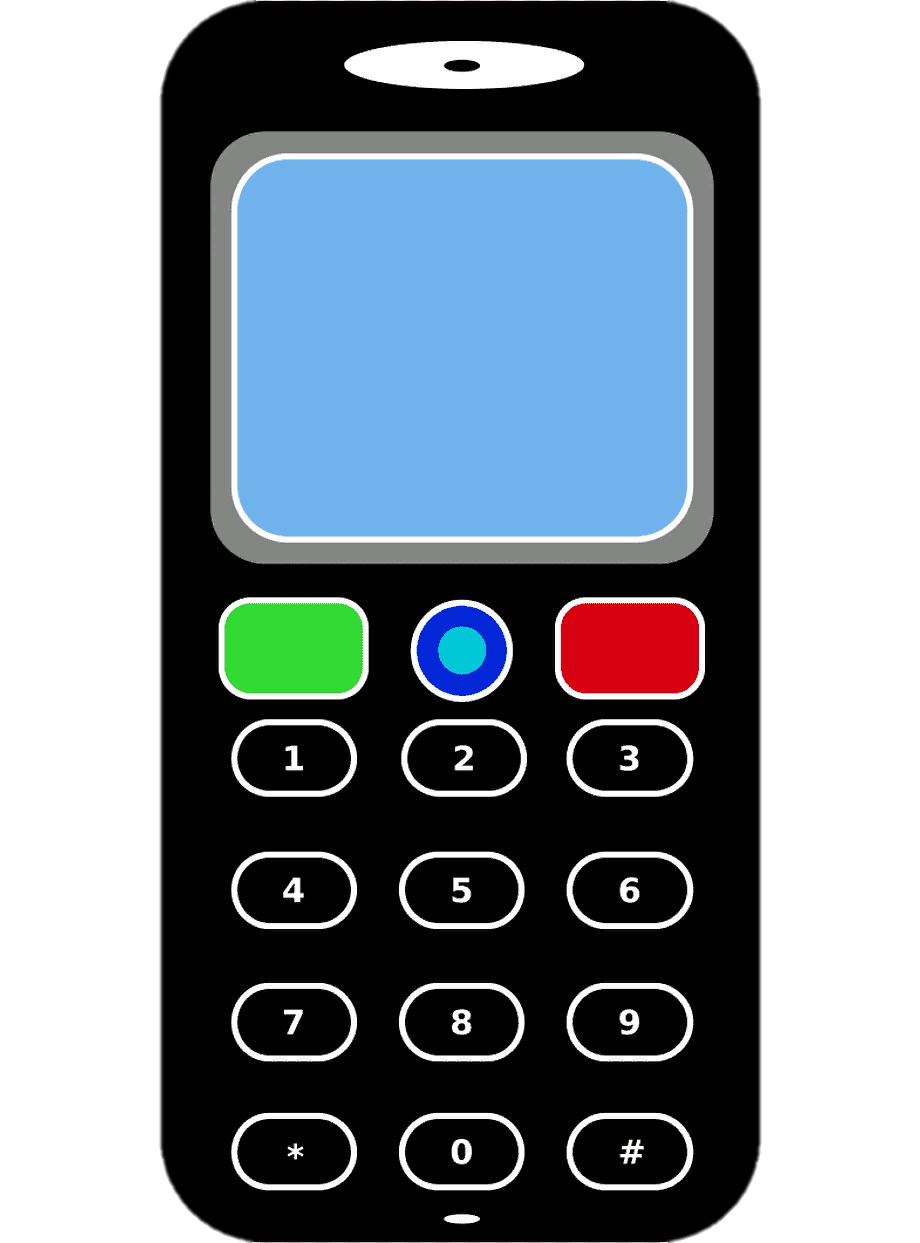 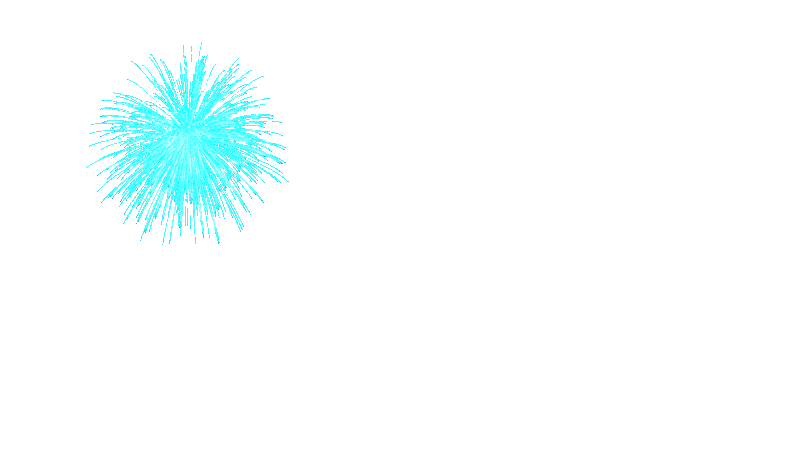 Установление республики в Риме
5
0
9
509 г. 
до н.э.
до н.э.
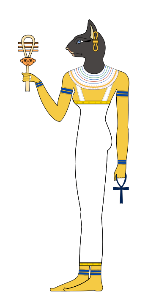 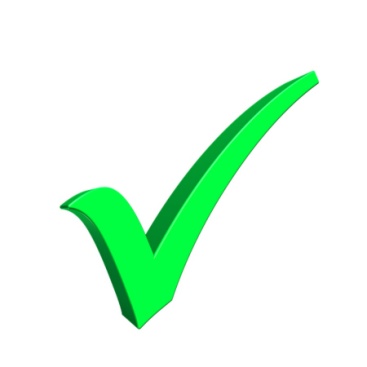 до н.э.
н.э.
3
2
1
5
6
4
8
9
7
Проверить ответ
0
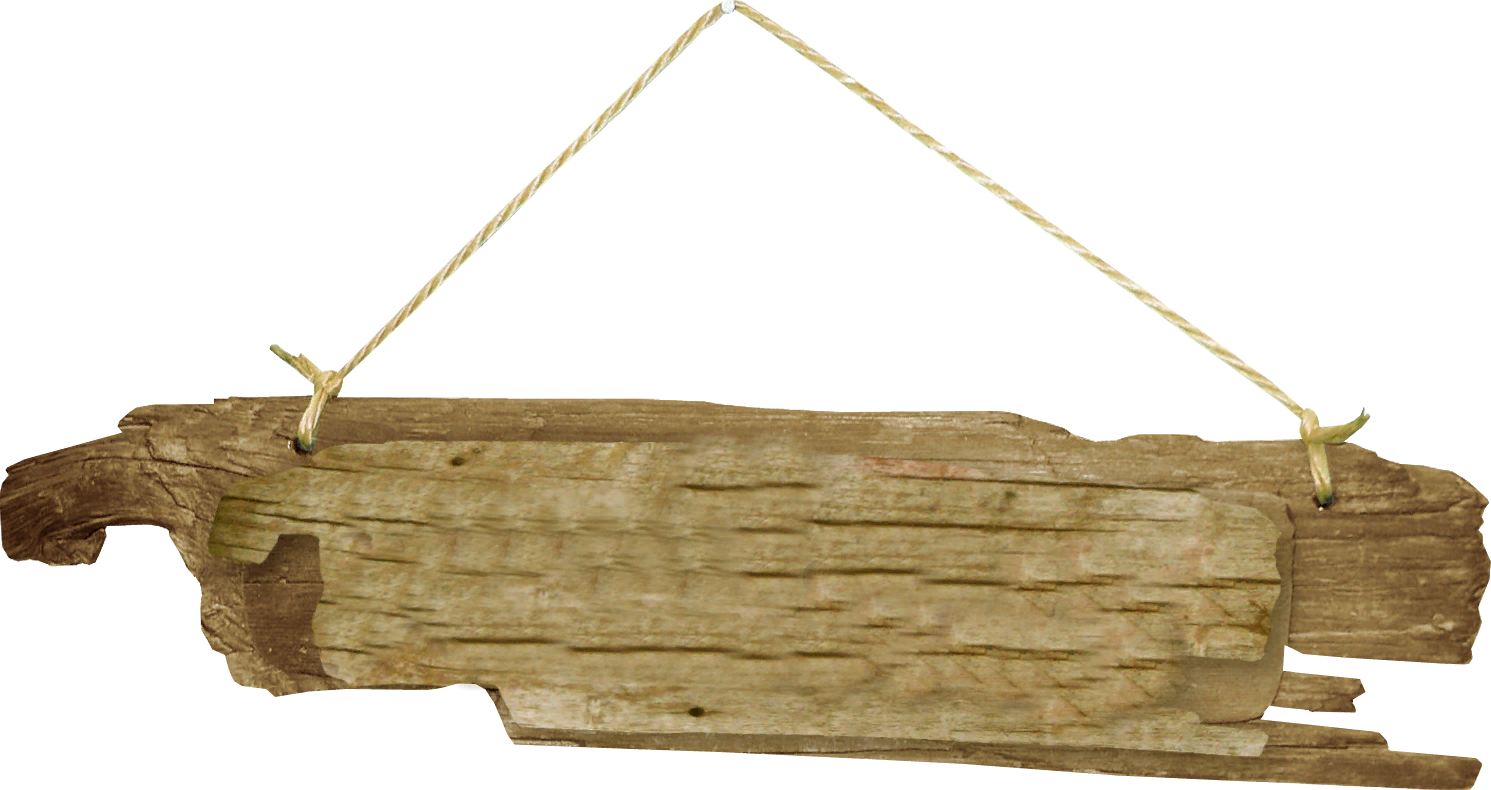 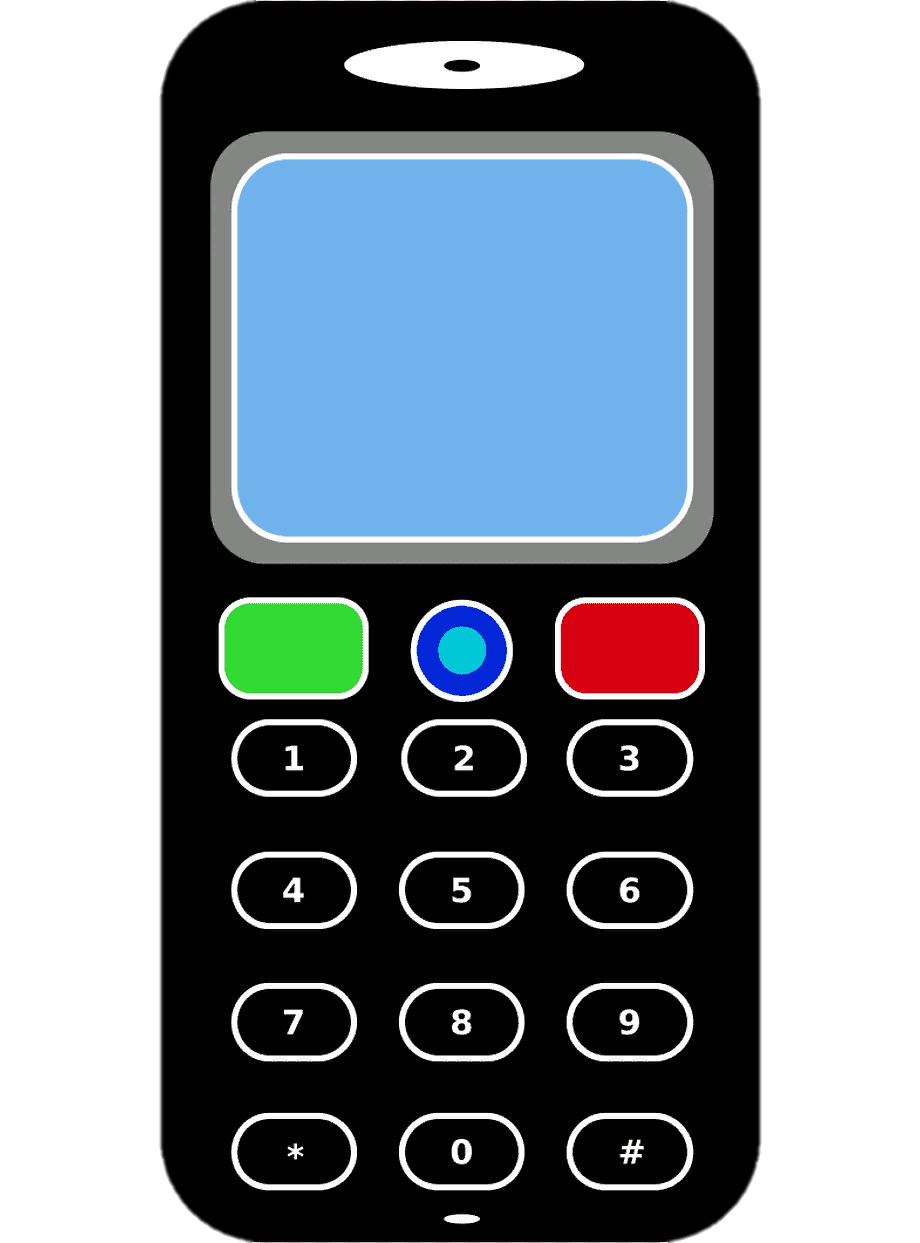 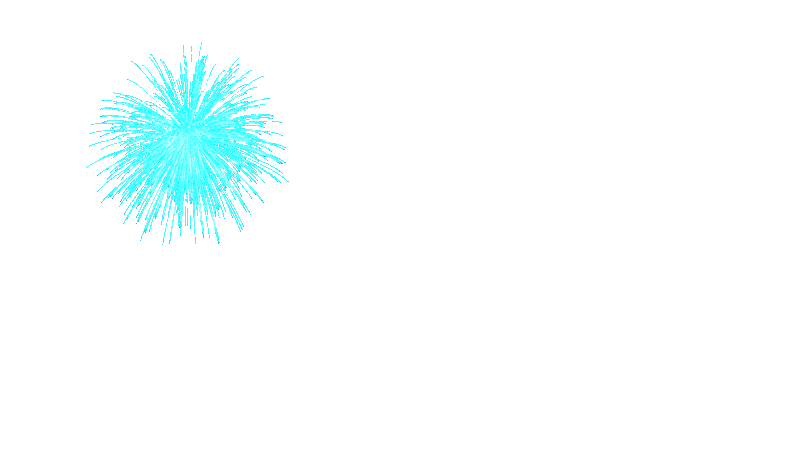 Марафонская битва
4
9
0
490 г. 
до н.э.
до н.э.
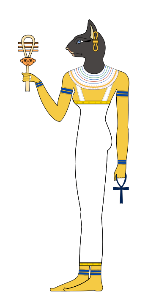 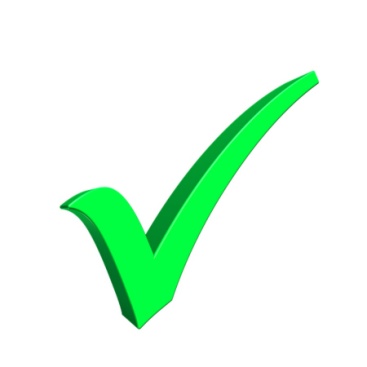 до н.э.
н.э.
3
2
1
5
6
4
8
9
7
Проверить ответ
0
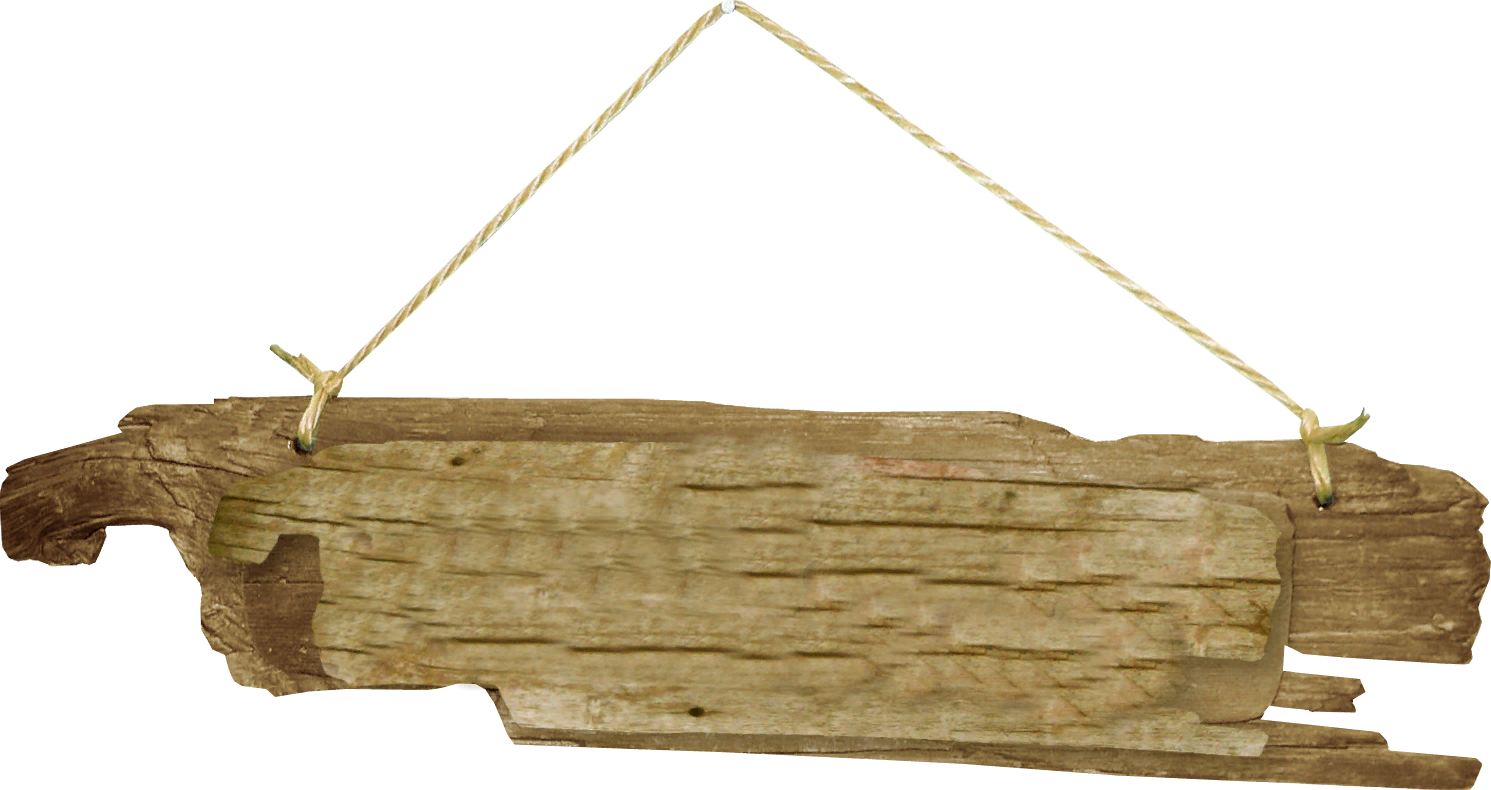 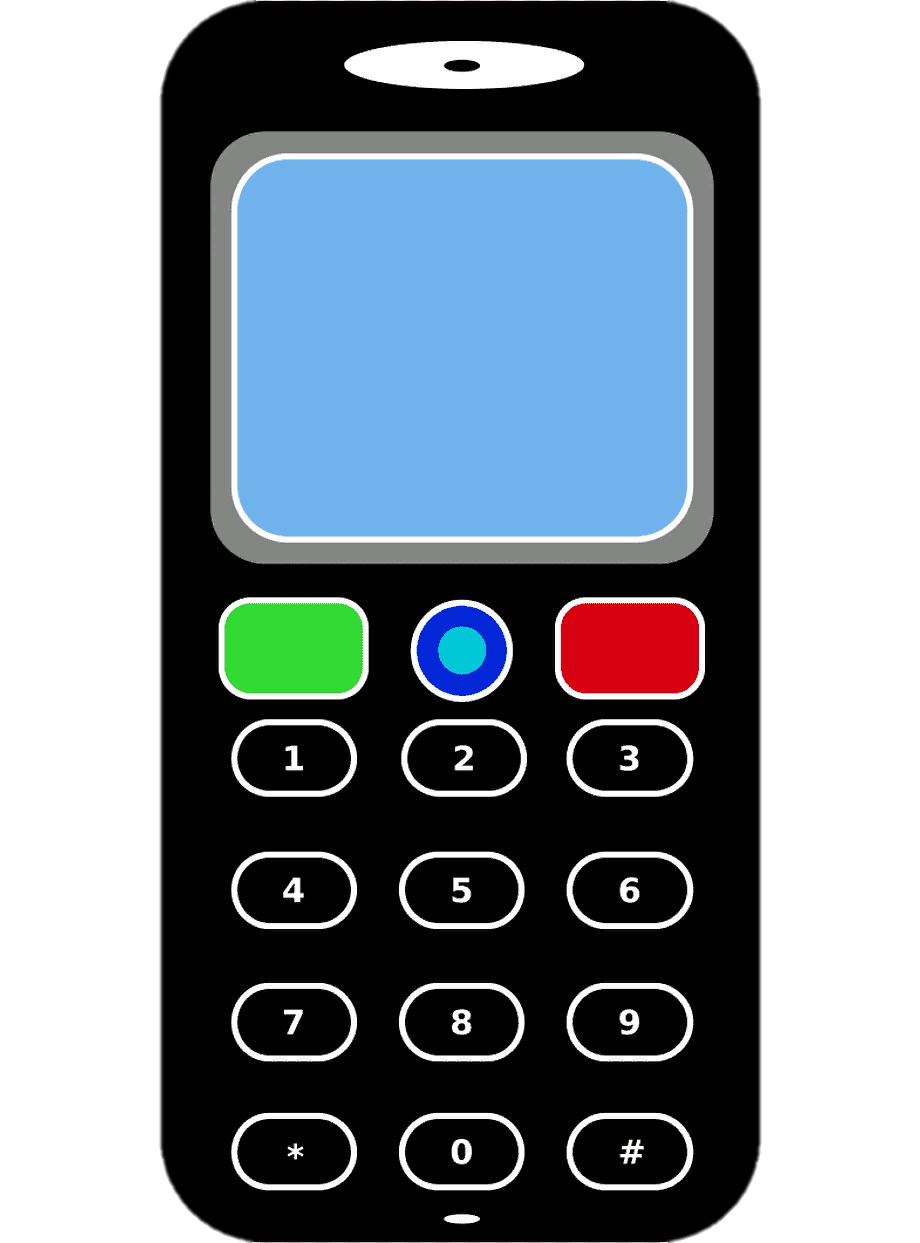 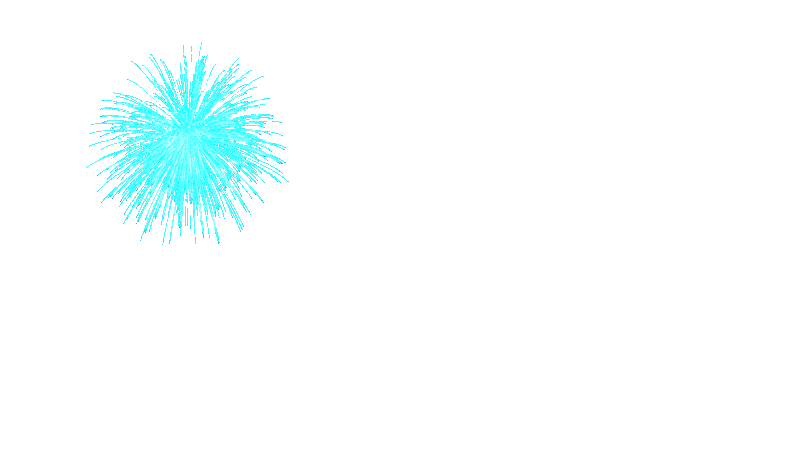 Избрание Перикла первым стратегом Афин
4
4
3
443 г. 
до н.э.
до н.э.
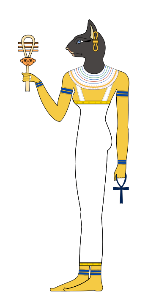 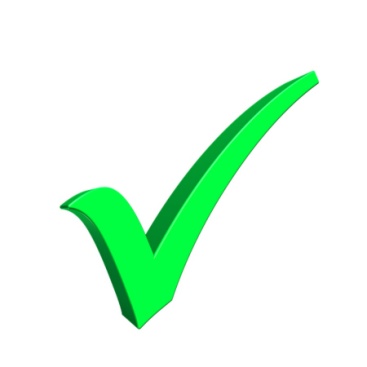 до н.э.
н.э.
3
2
1
5
6
4
8
9
7
Проверить ответ
0
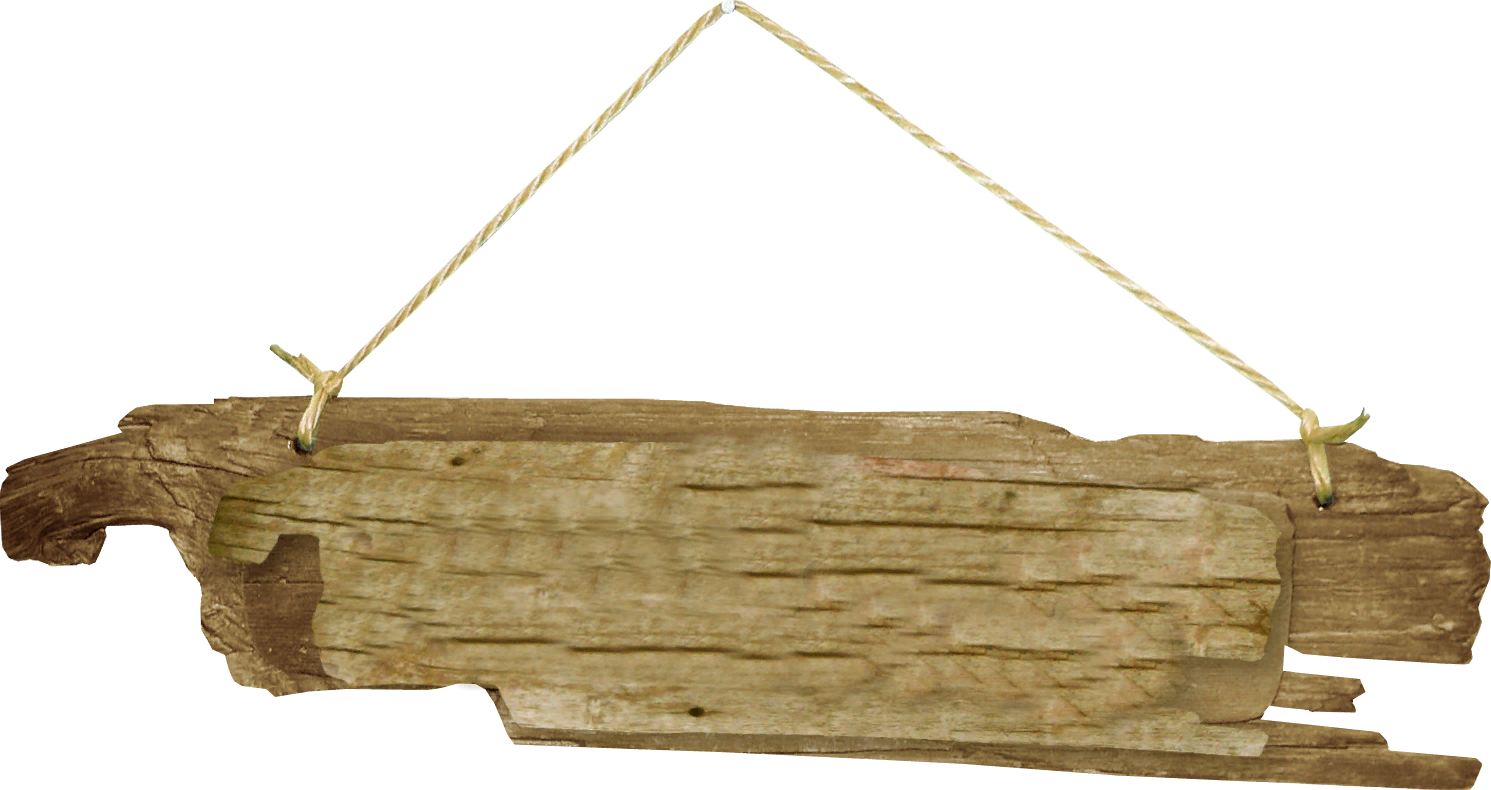 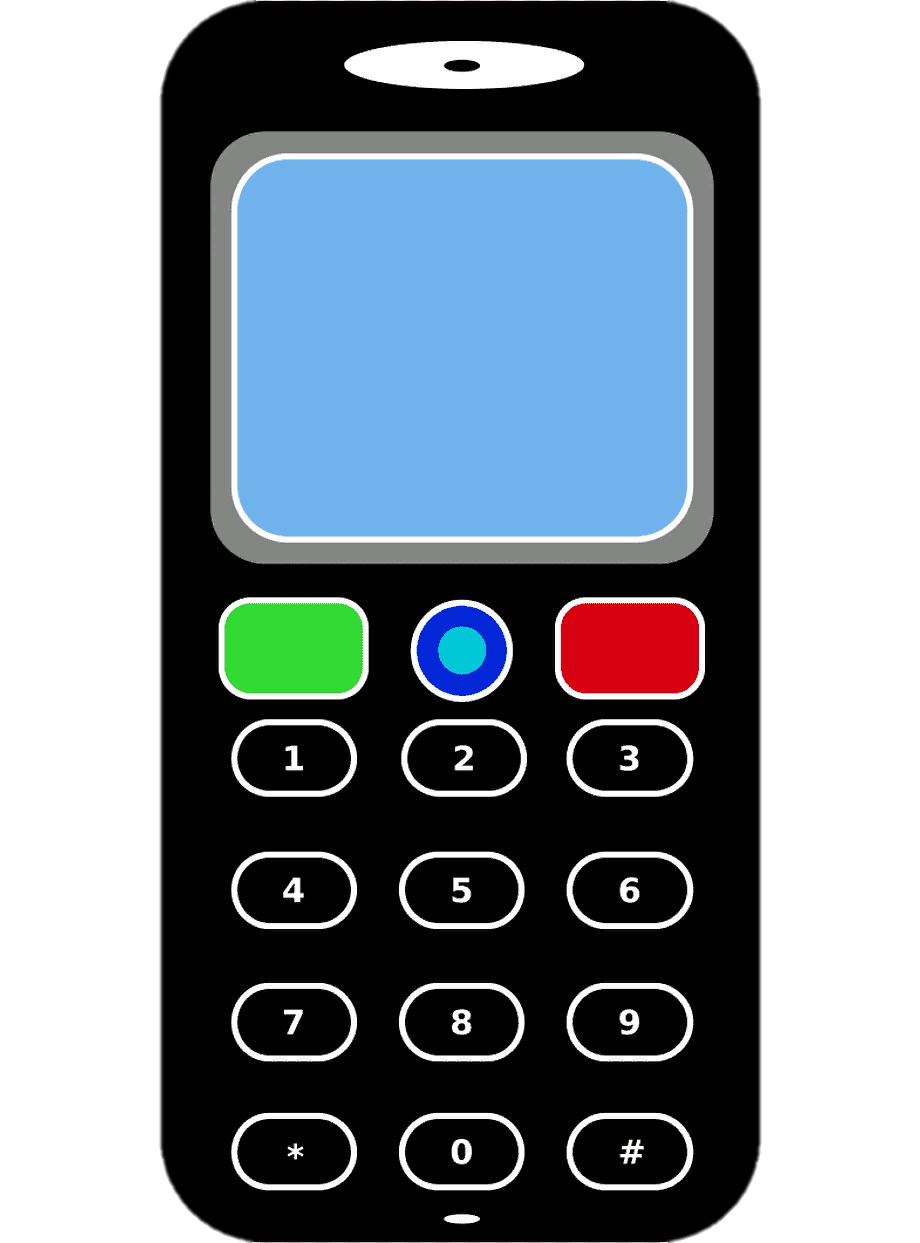 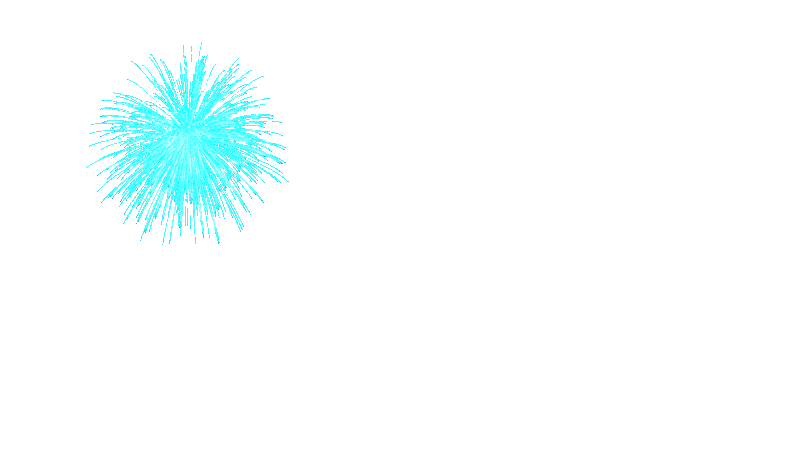 Саламинская  битва
4
8
0
480 г. 
до н.э.
до н.э.
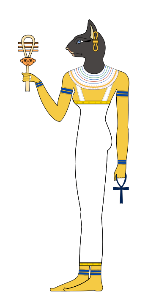 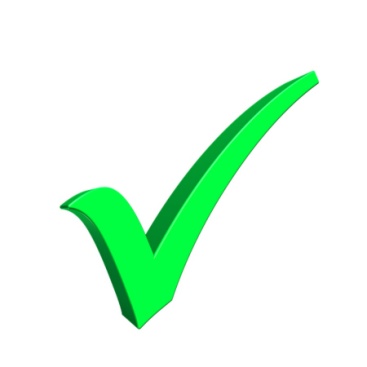 до н.э.
н.э.
3
2
1
5
6
4
8
9
7
Проверить ответ
0
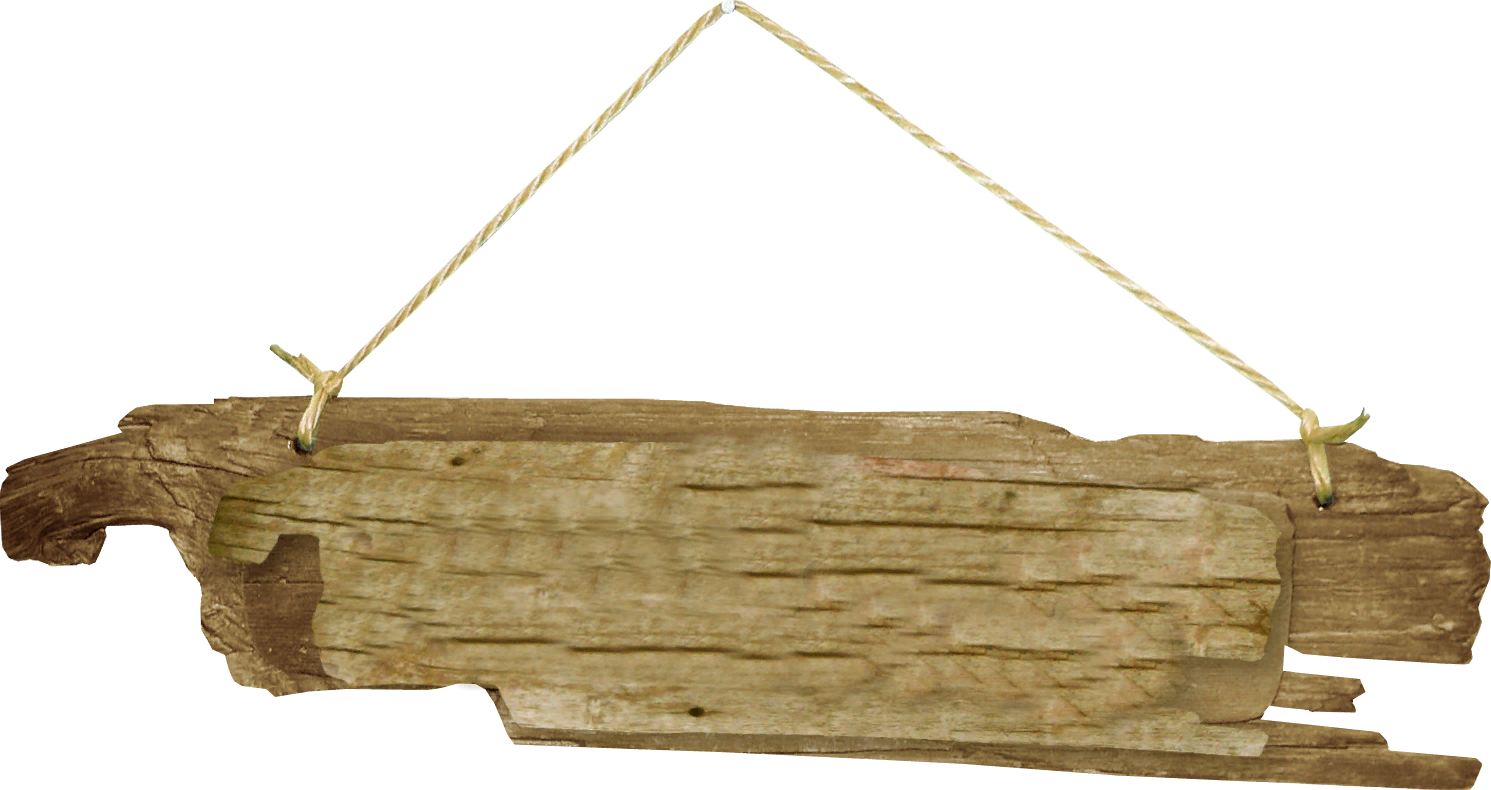 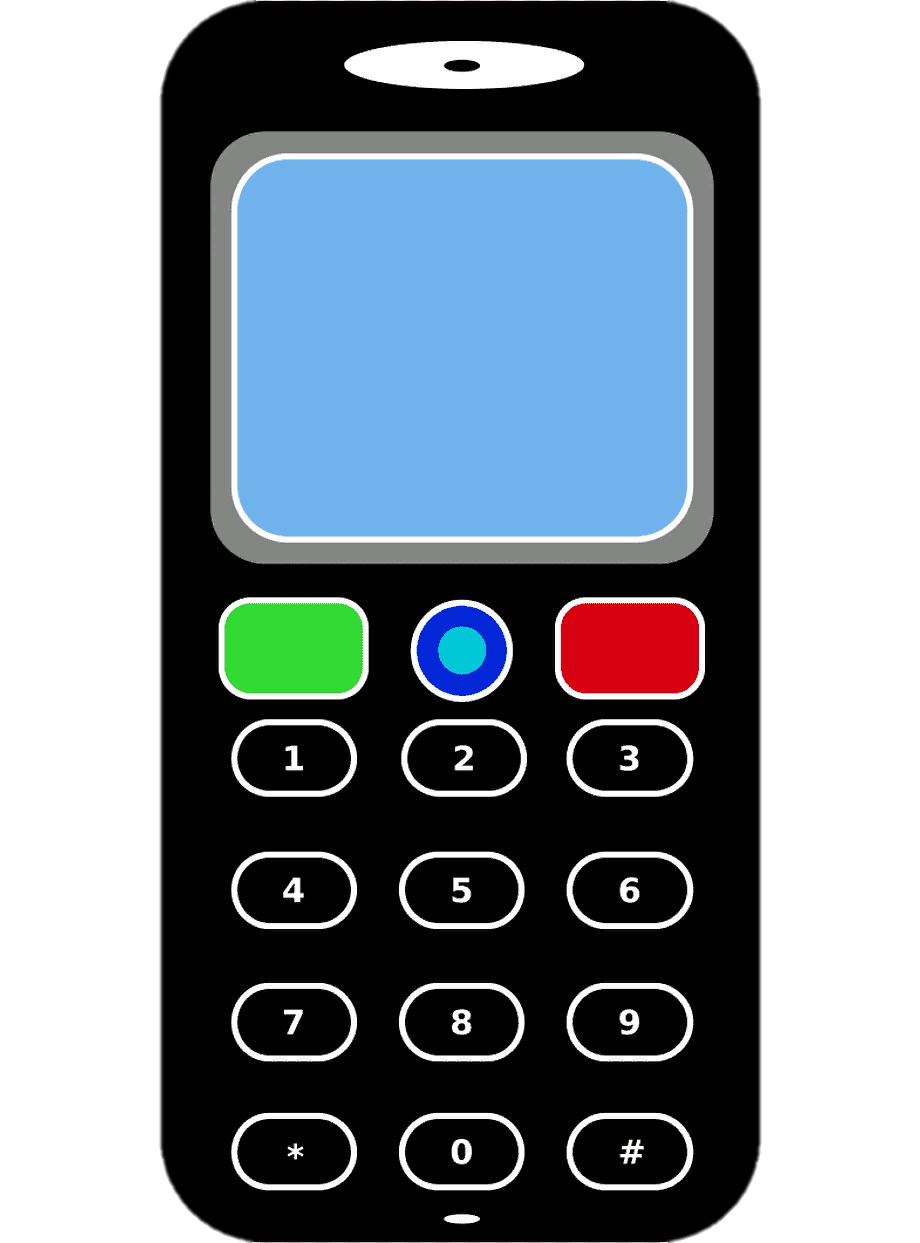 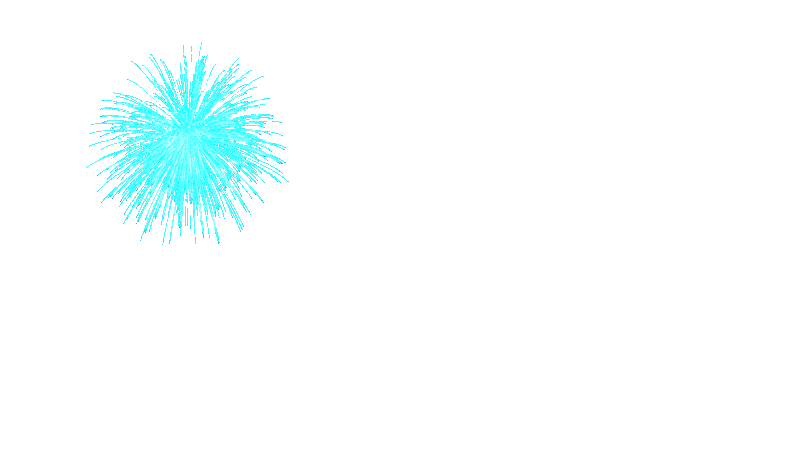 Битва при Херонее
3
3
8
338 г. 
до н.э.
до н.э.
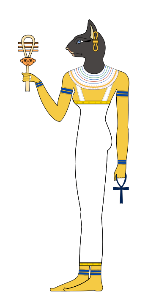 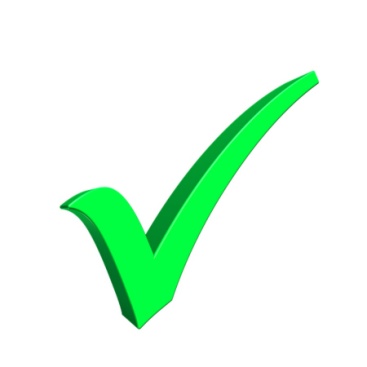 до н.э.
н.э.
3
2
1
5
6
4
8
9
7
Проверить ответ
0
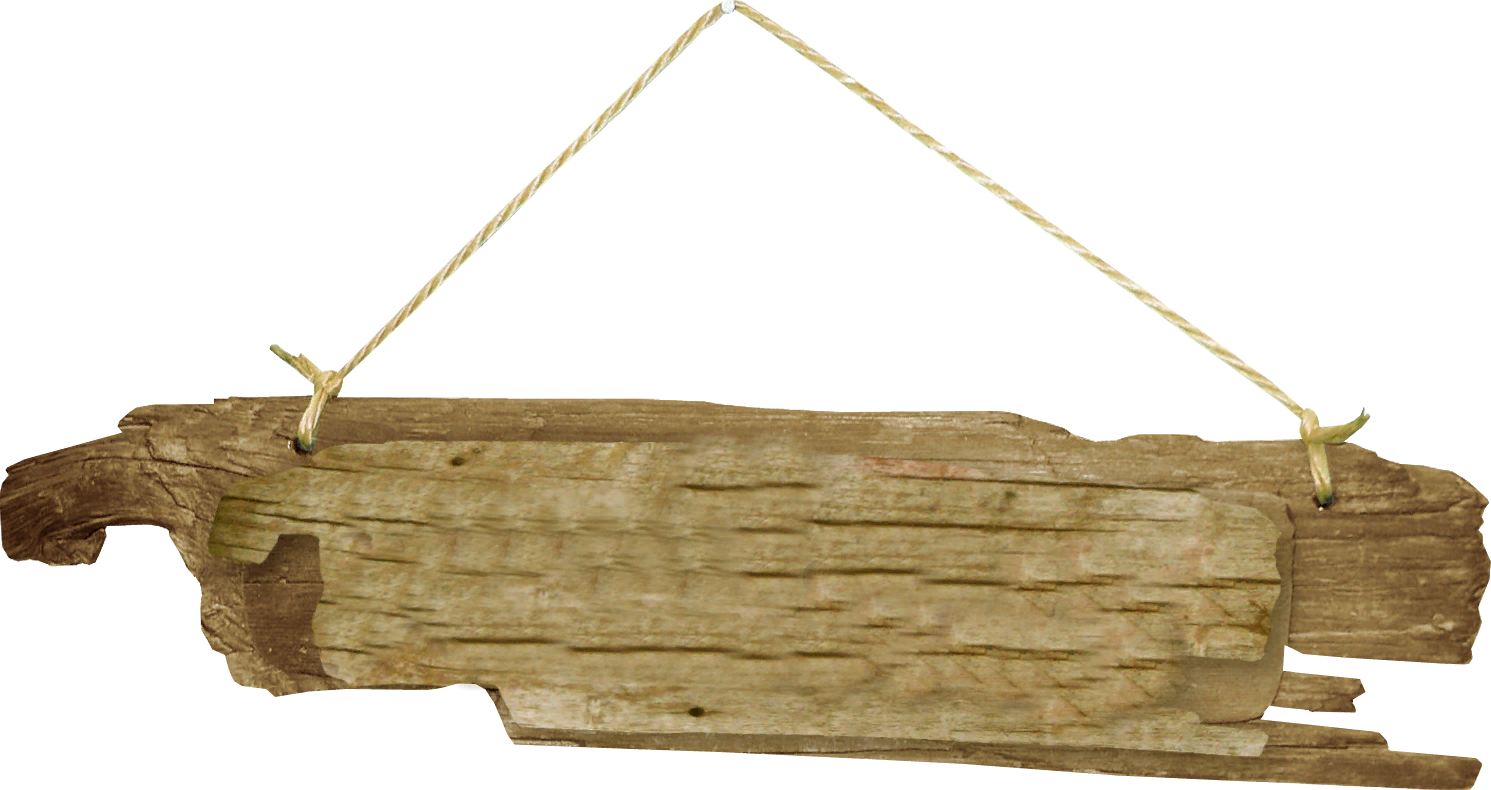 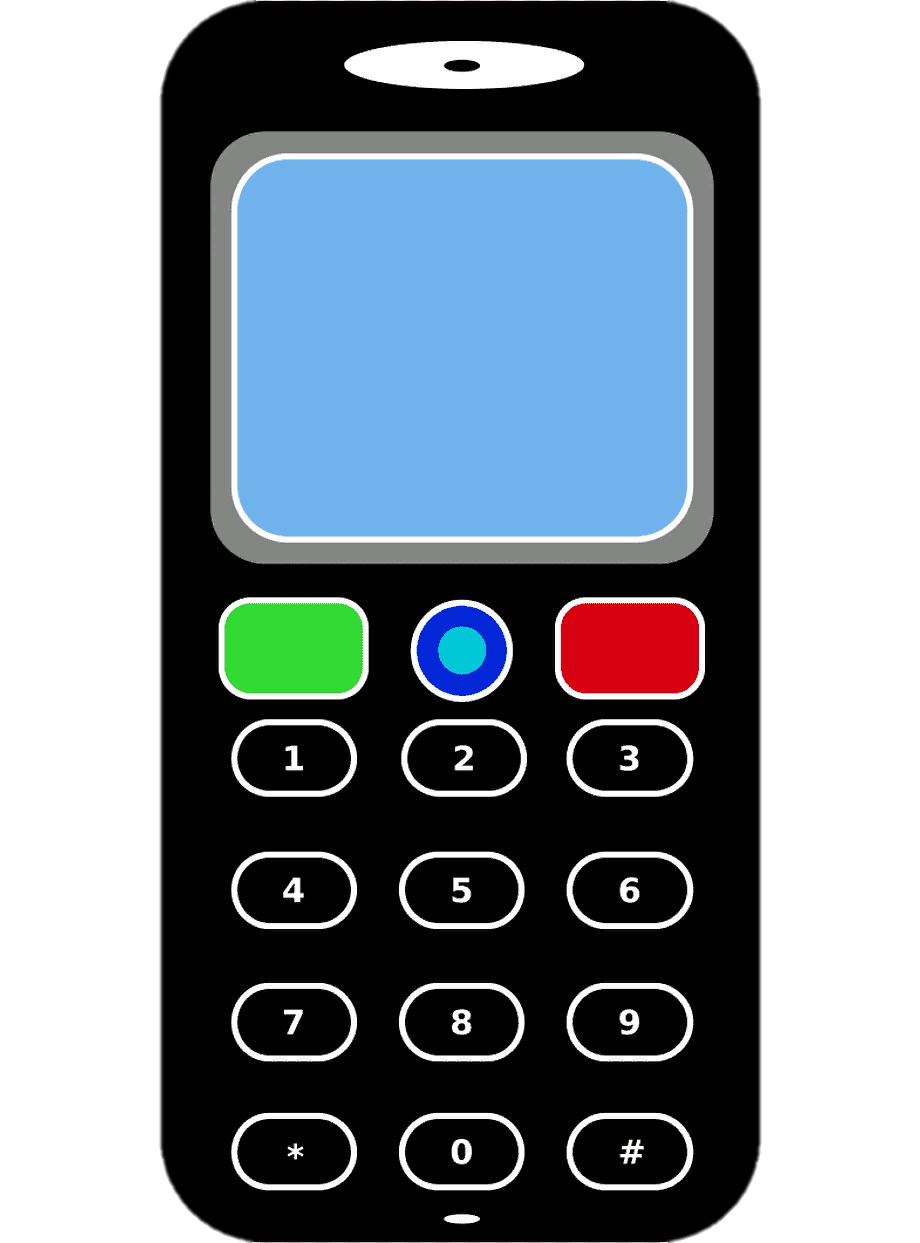 Начало войны римлян с Пирром
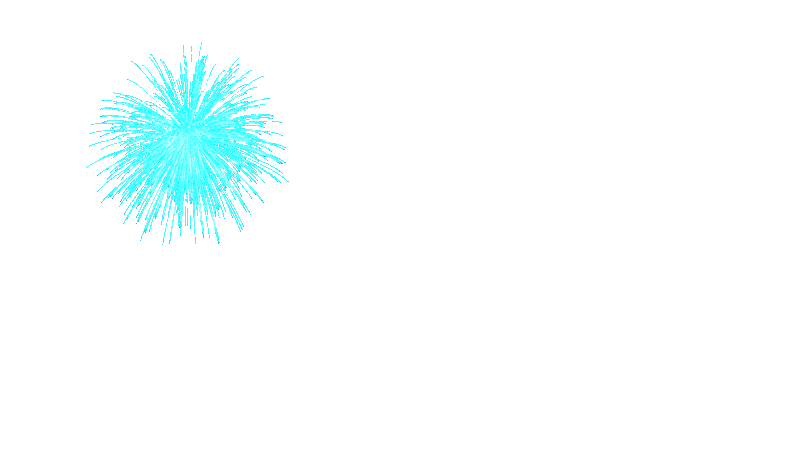 2
8
0
280 г. 
до н.э.
до н.э.
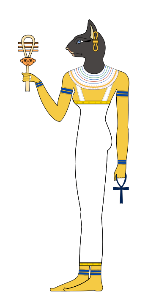 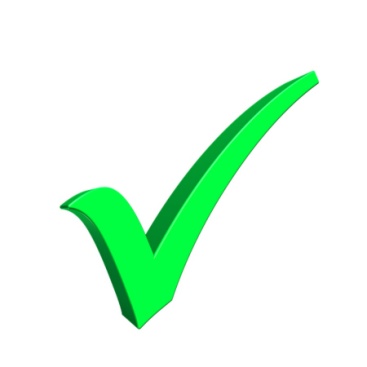 до н.э.
н.э.
3
2
1
5
6
4
8
9
7
Проверить ответ
0
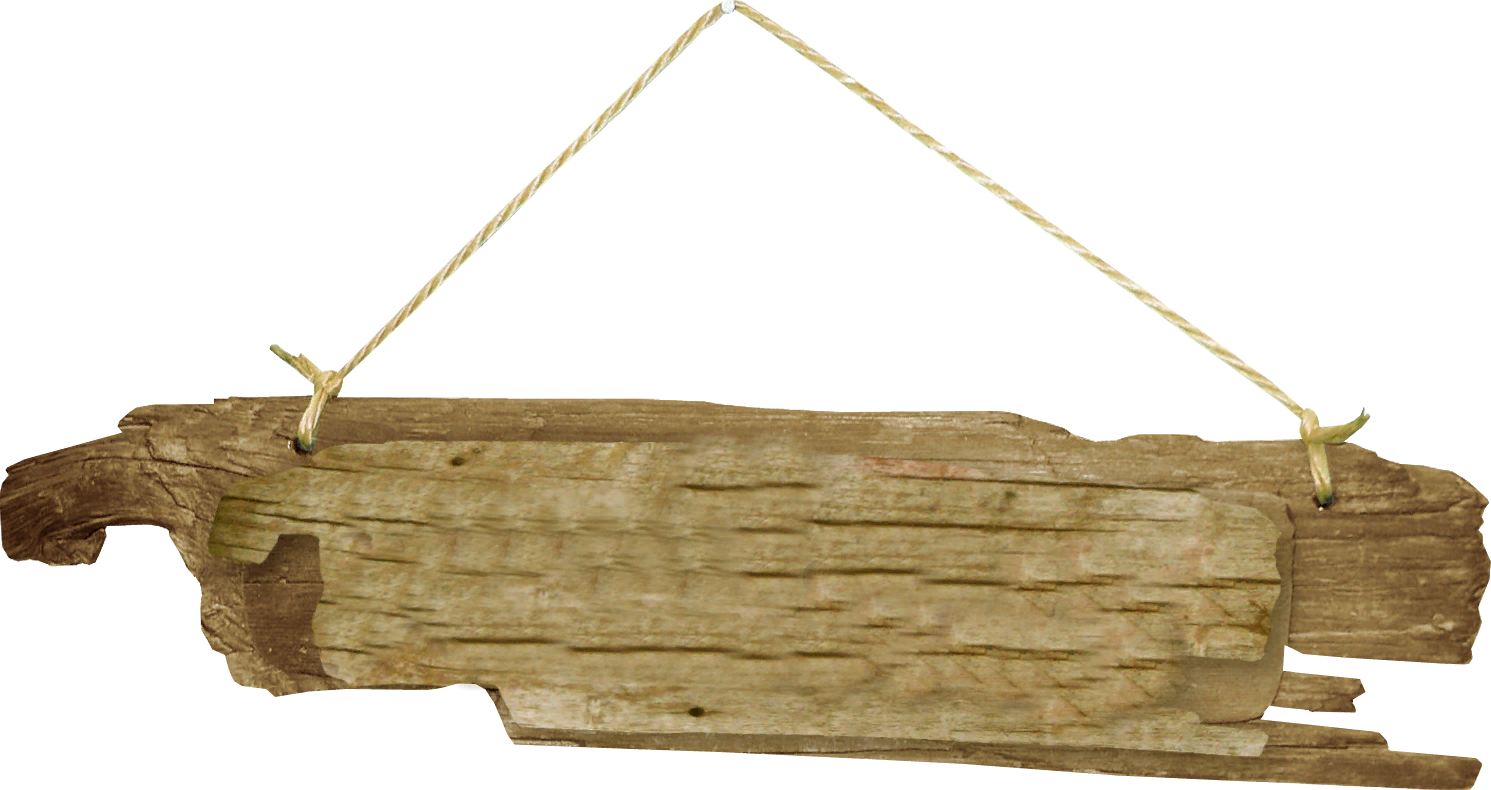 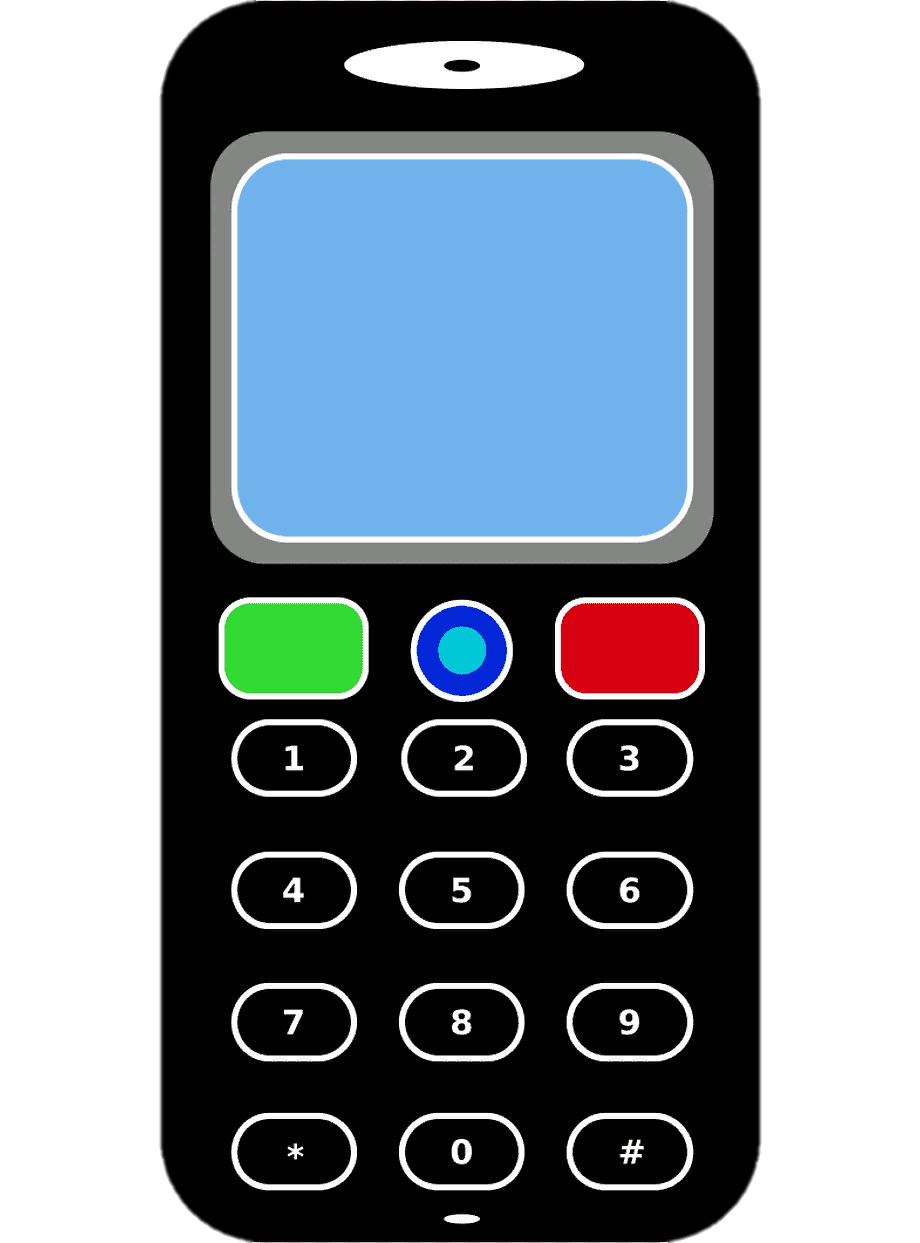 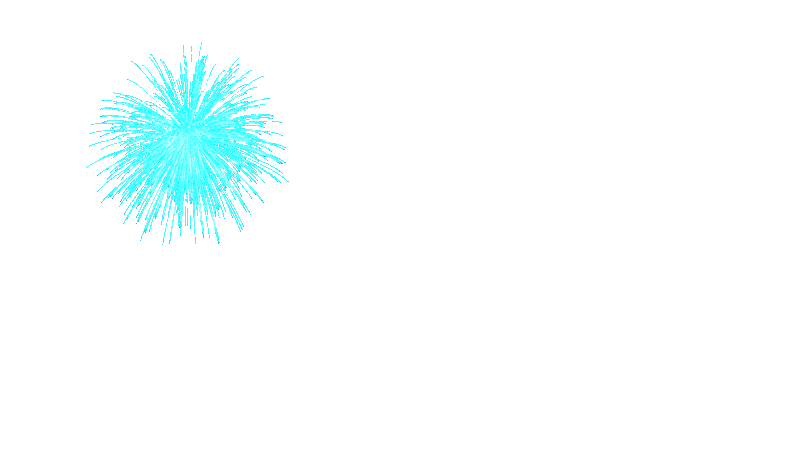 Разрушение римлянами Коринфа и Карфагена
1
4
6
146 г. 
до н.э.
до н.э.
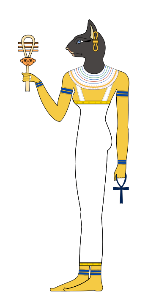 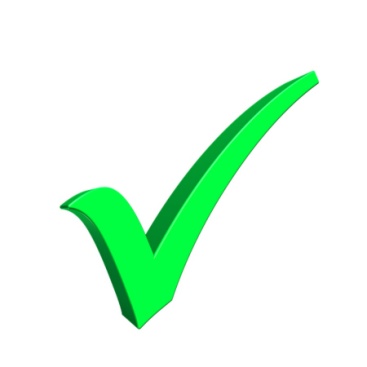 до н.э.
н.э.
3
2
1
5
6
4
8
9
7
Проверить ответ
0
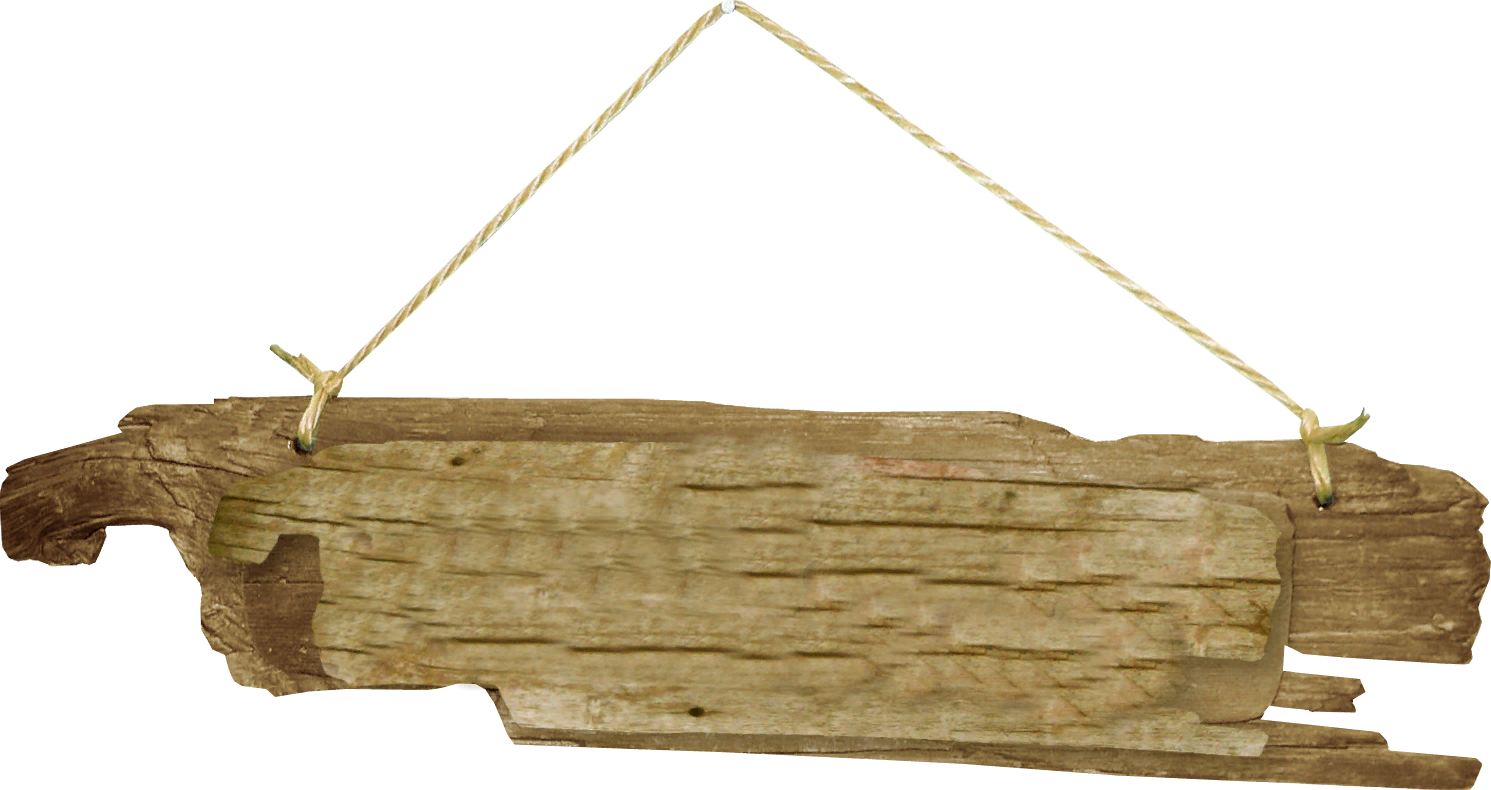 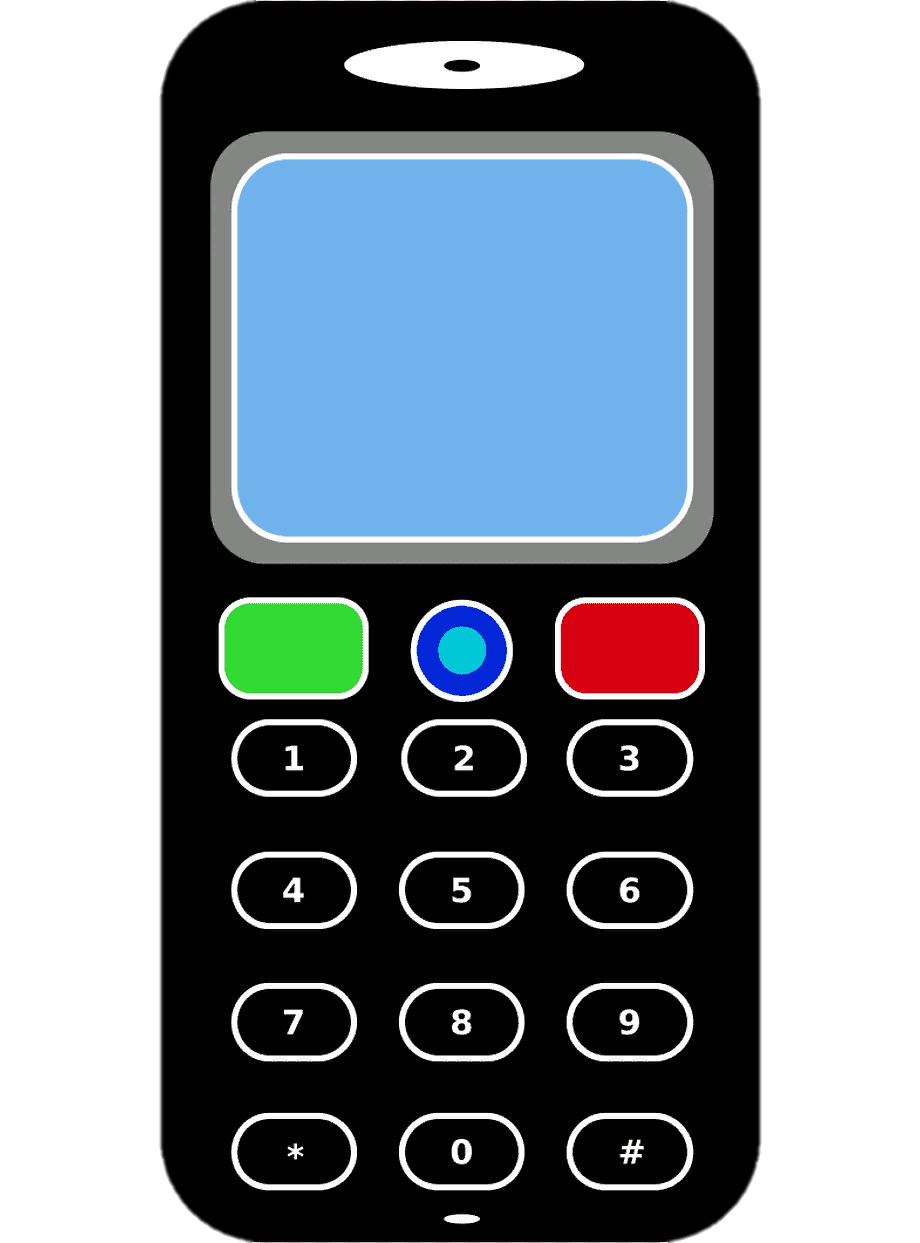 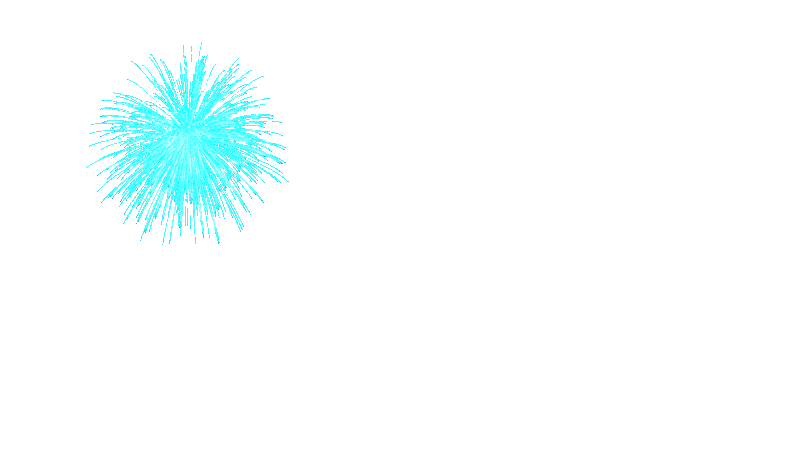 Земельный закон Тиберия Гракха в Риме
1
3
3
133 г. 
до н.э.
до н.э.
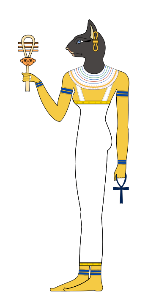 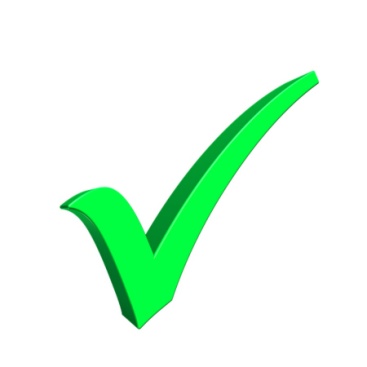 до н.э.
н.э.
3
2
1
5
6
4
8
9
7
Проверить ответ
0
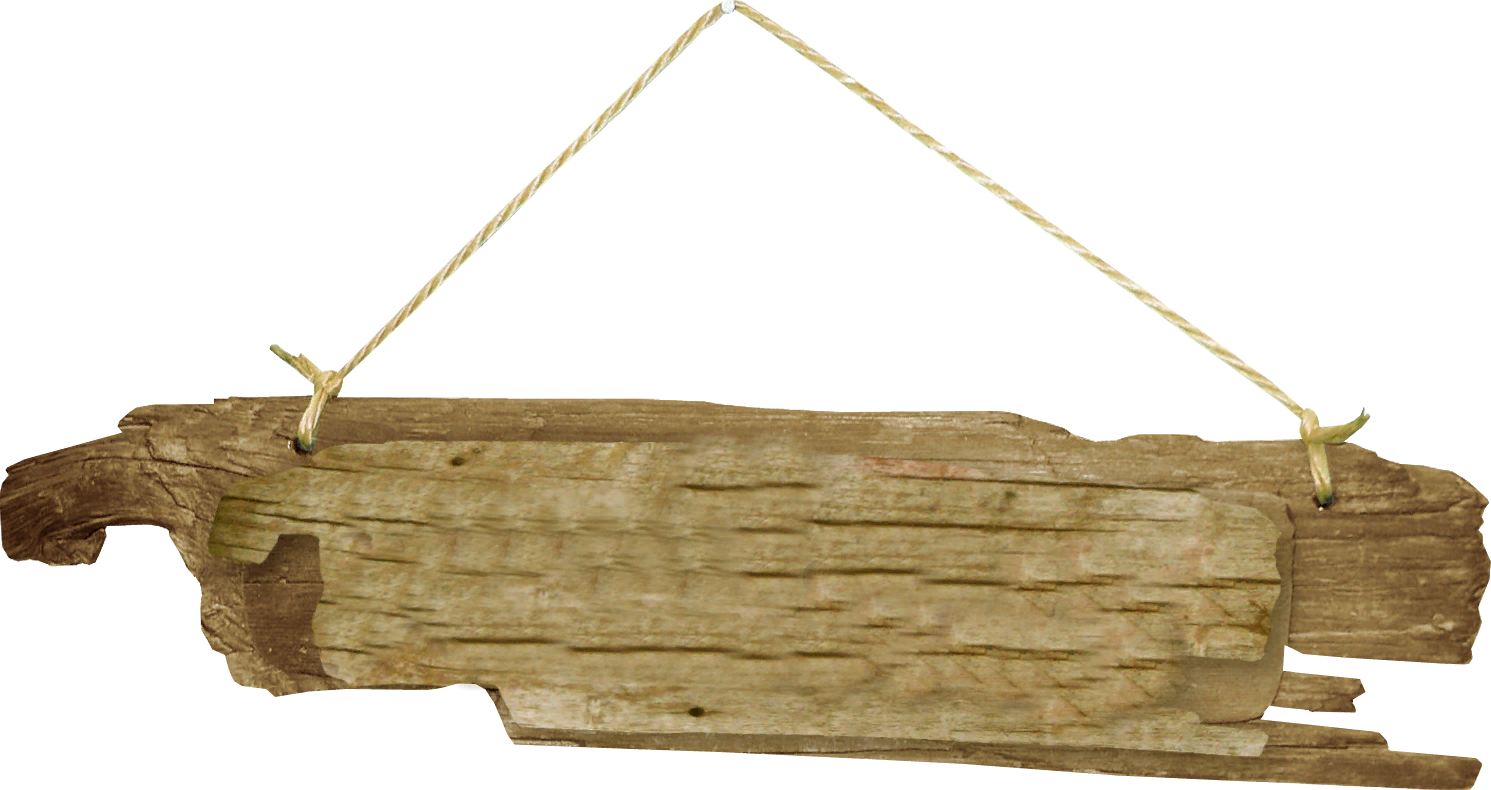 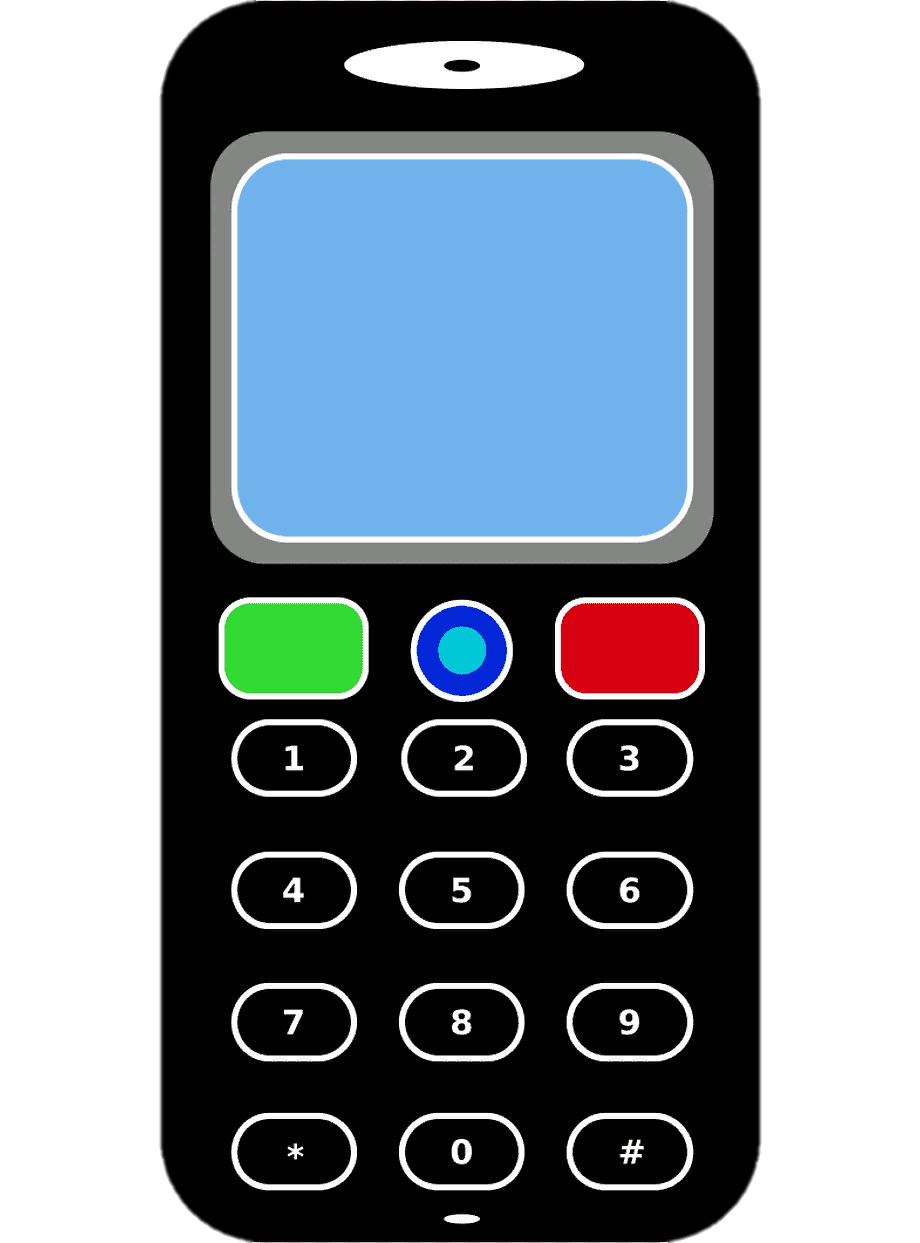 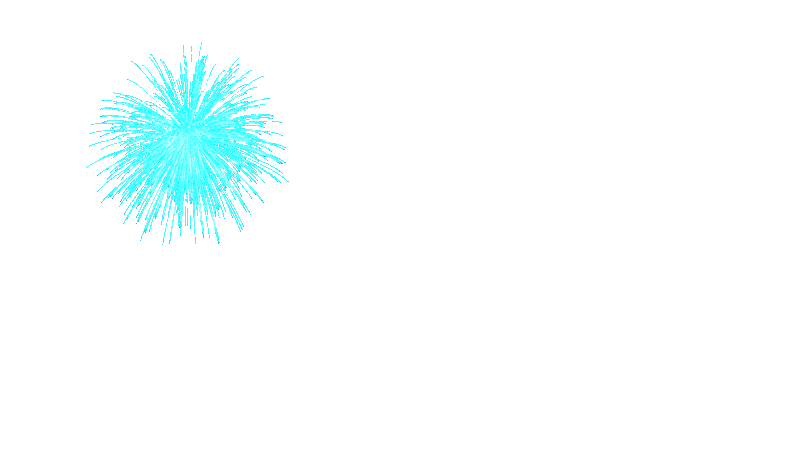 Захват Цезарем власти в Риме
9
4
49 г. 
до н.э.
до н.э.
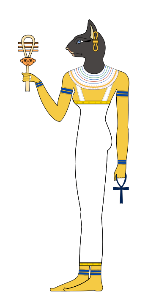 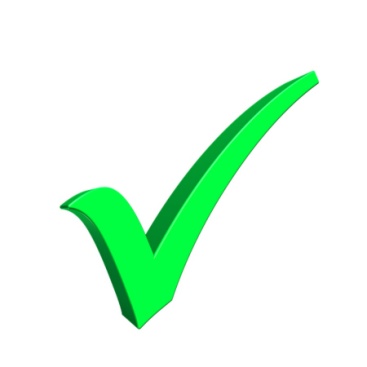 до н.э.
н.э.
3
2
1
5
6
4
8
9
7
Проверить ответ
0
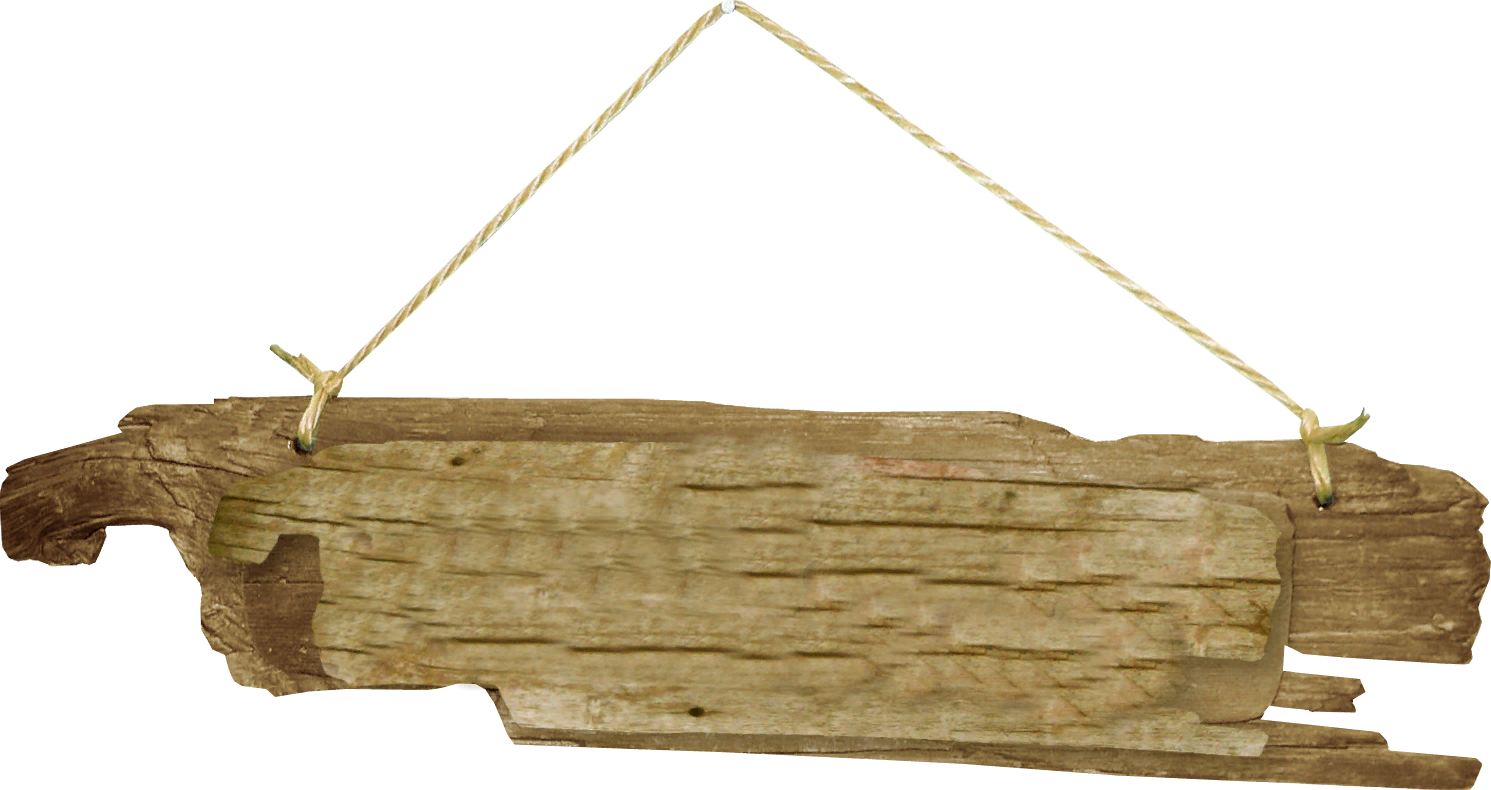 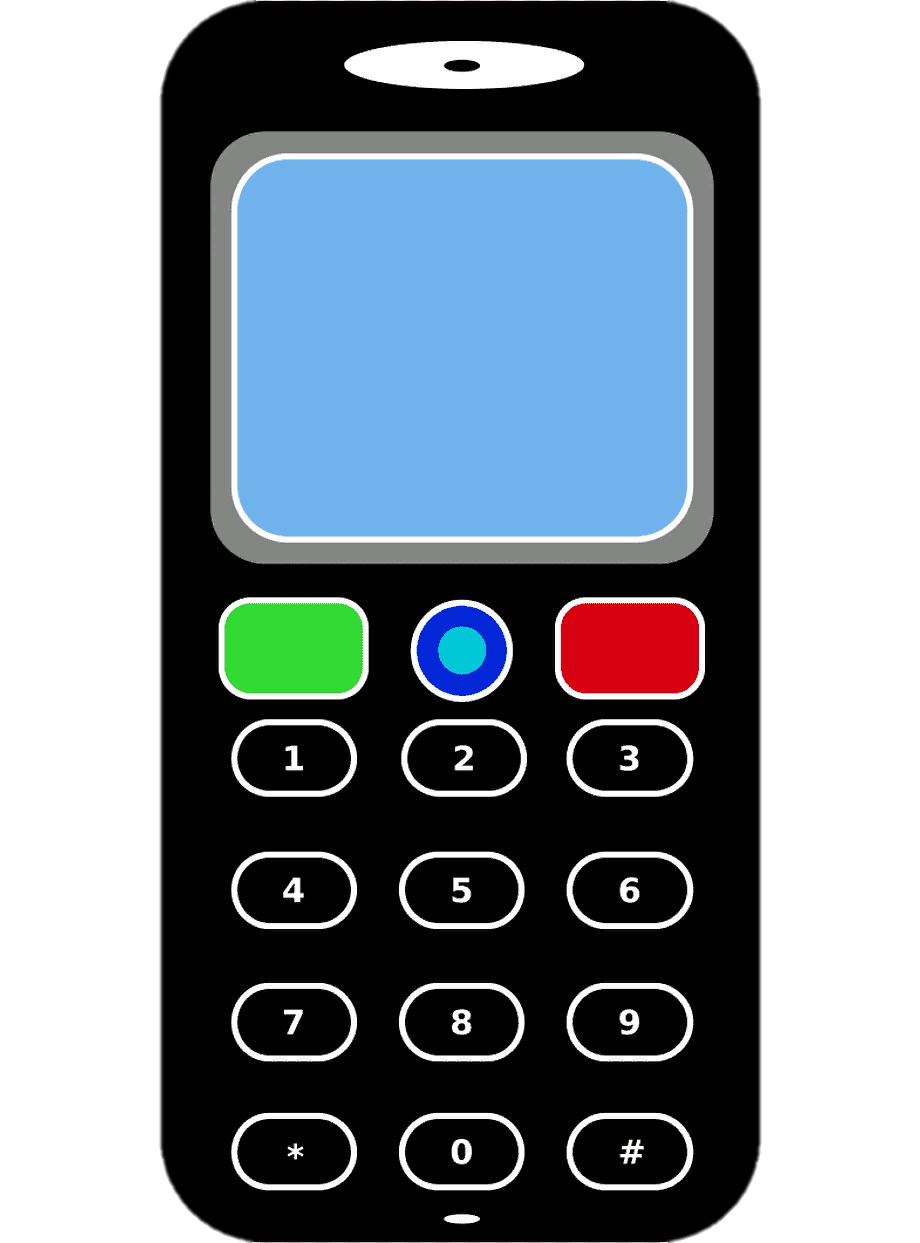 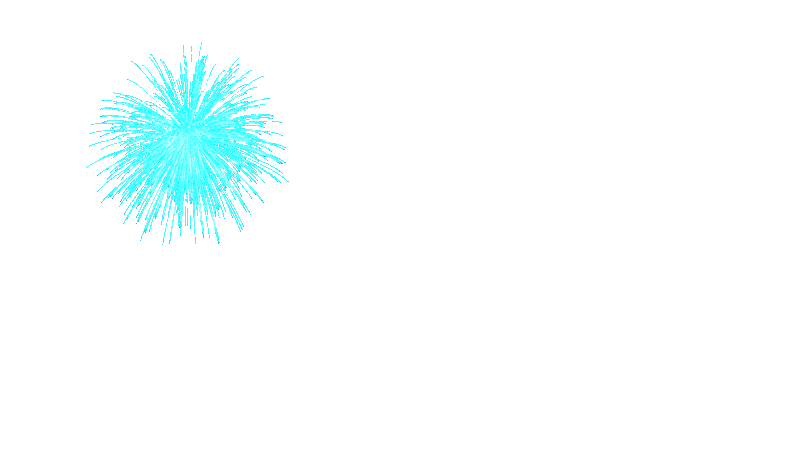 Указ Константина, разрешающий христианам открыто молиться
3
3
1
313 г. 
н.э.
н.э.
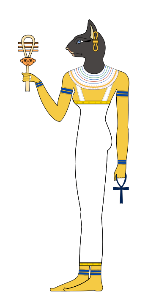 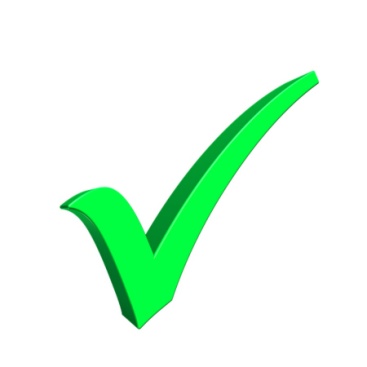 н.э.
до н.э.
3
2
1
5
6
4
8
9
7
Проверить ответ
0
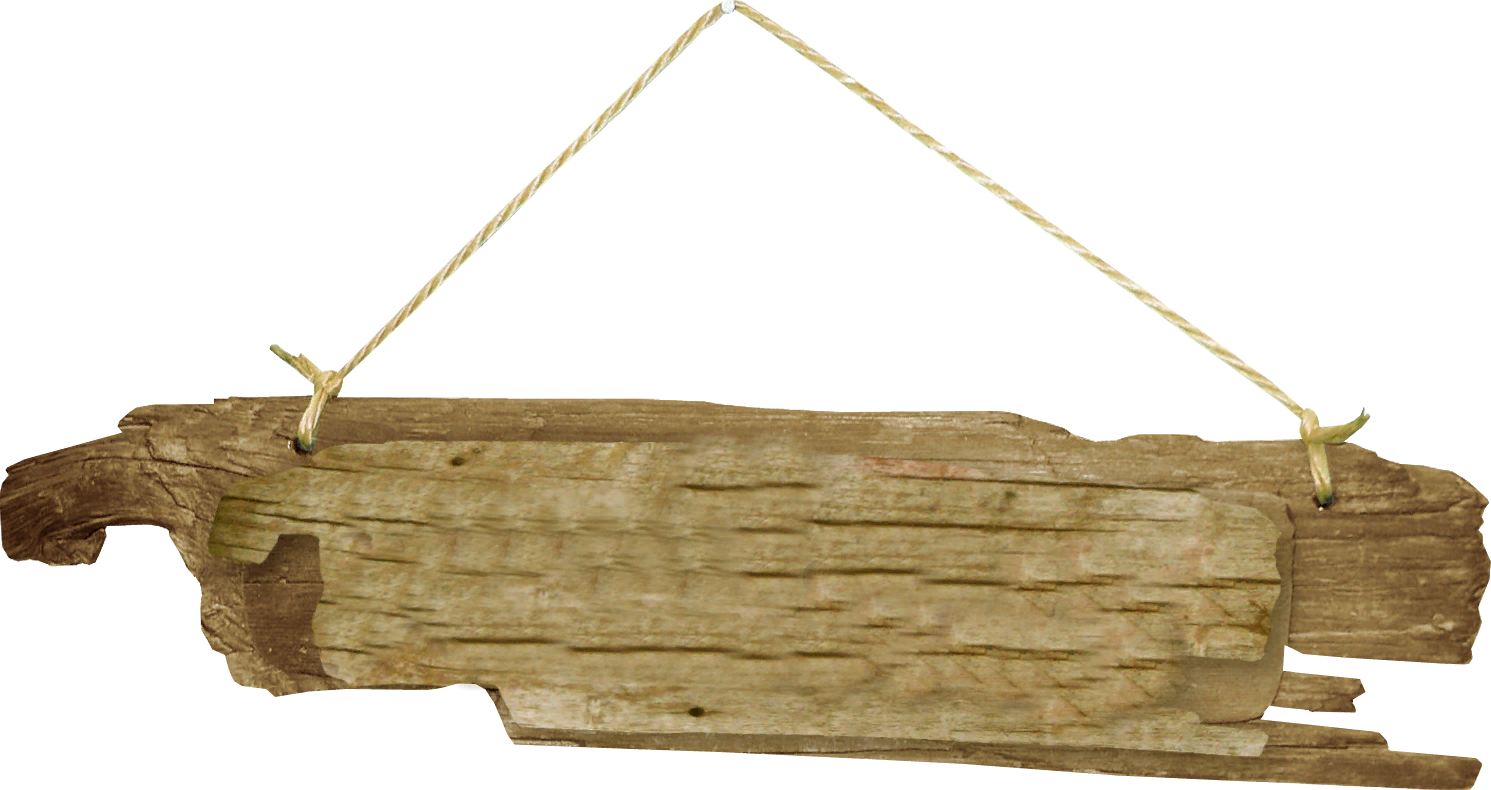 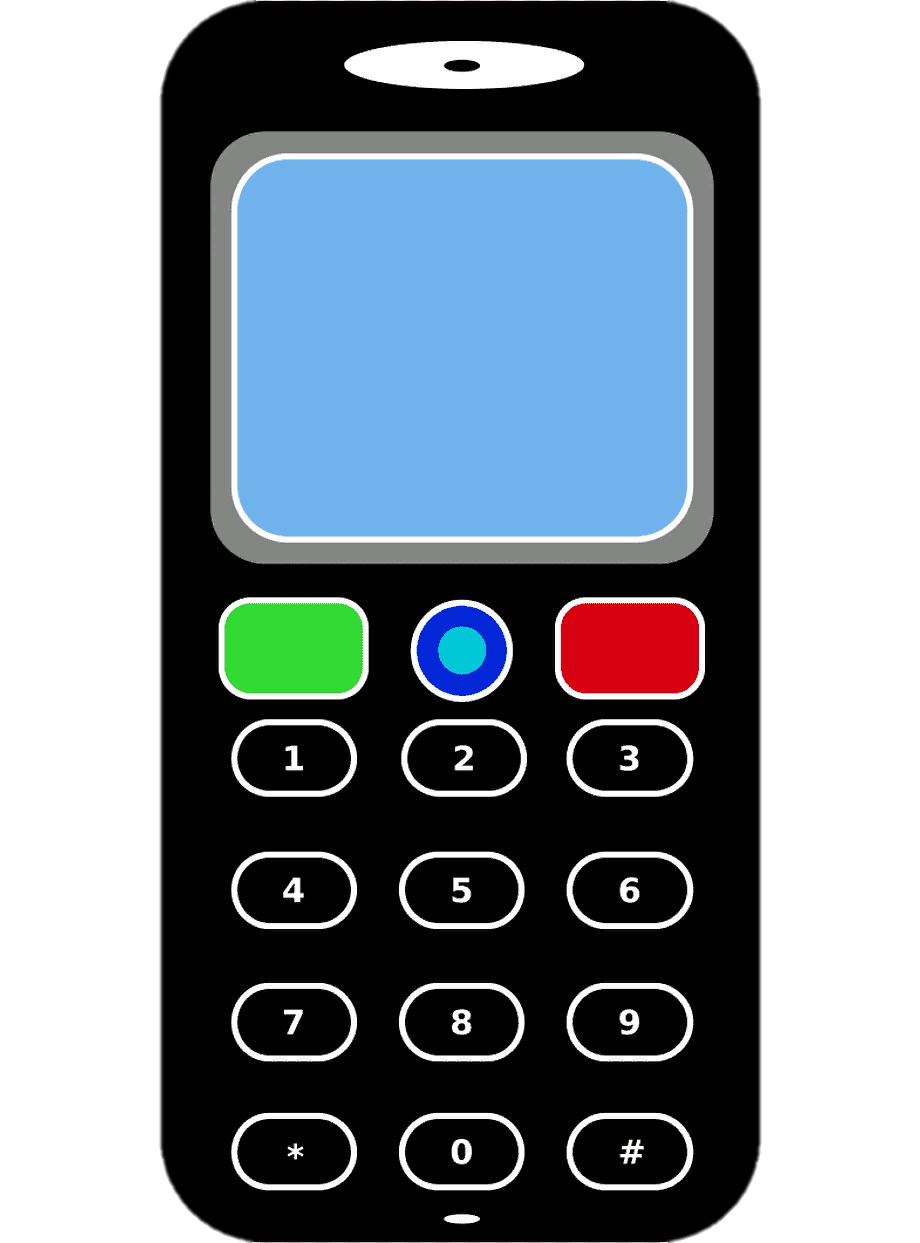 Разделение Римской империи на 2  государства
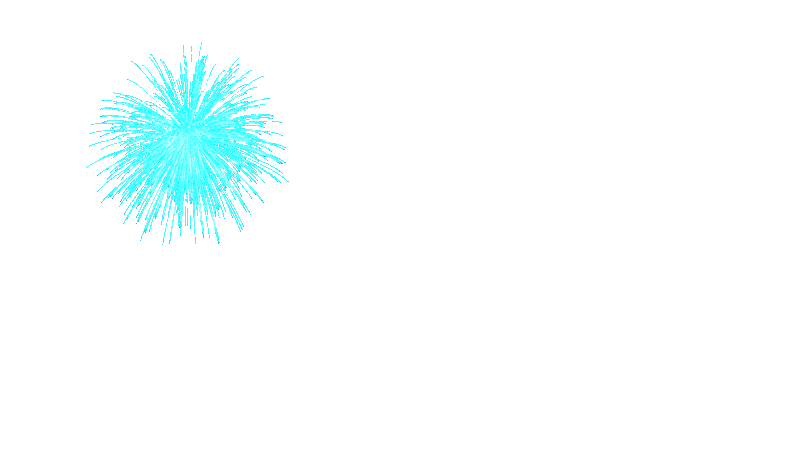 3
5
9
395 г. 
н.э.
н.э.
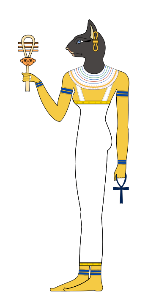 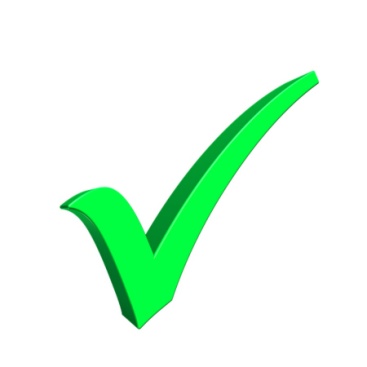 н.э.
до н.э.
3
2
1
5
6
4
8
9
7
Проверить ответ
0
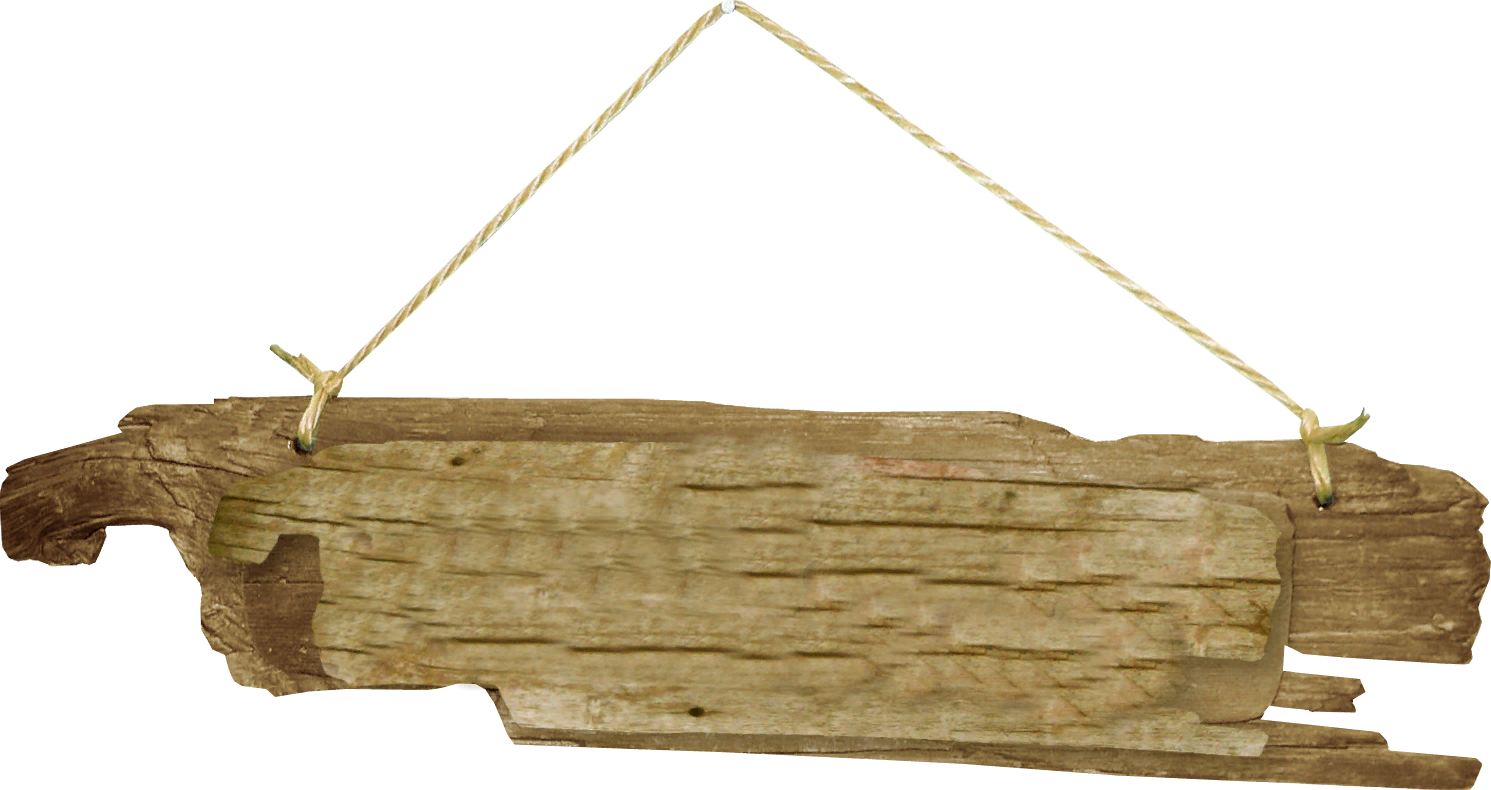 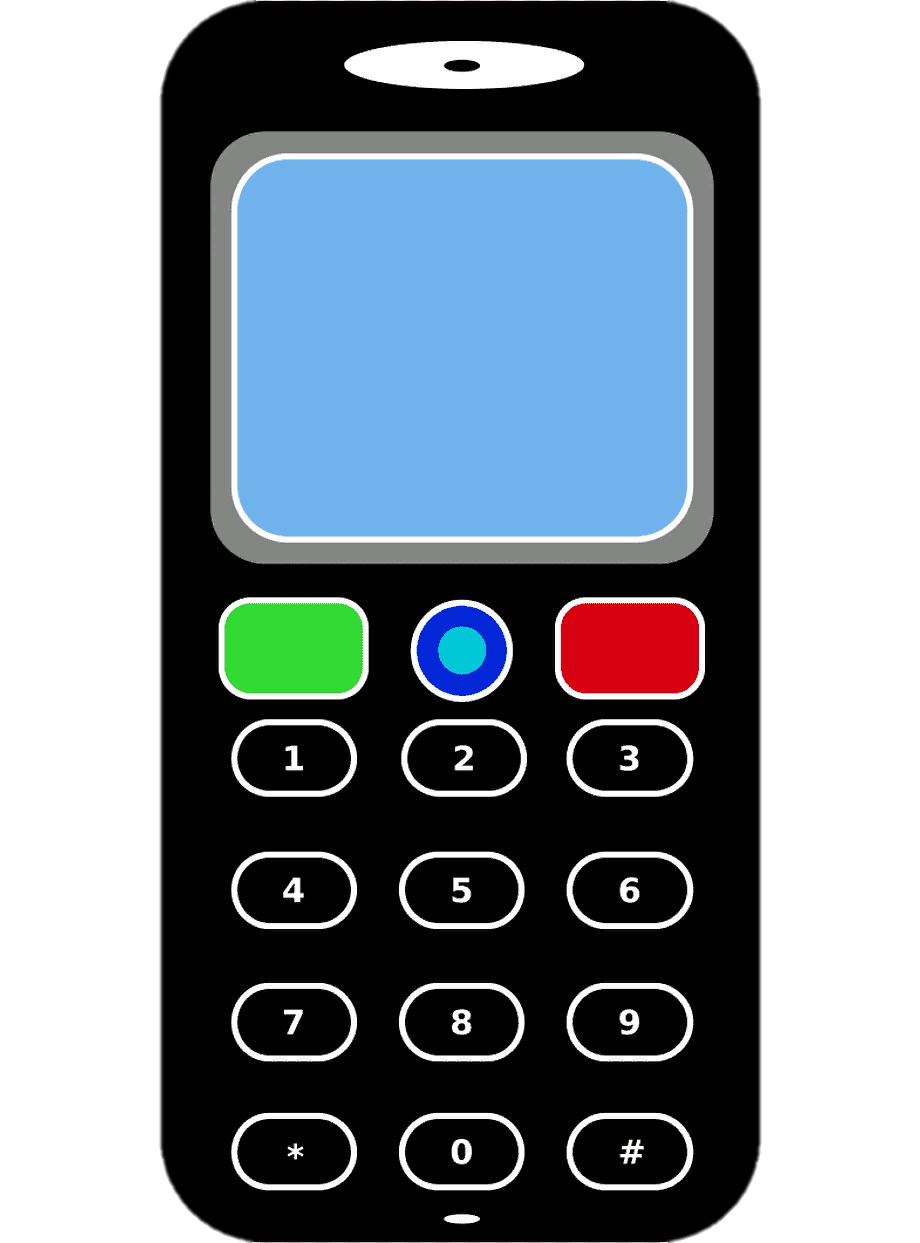 Взятие  Рима готами
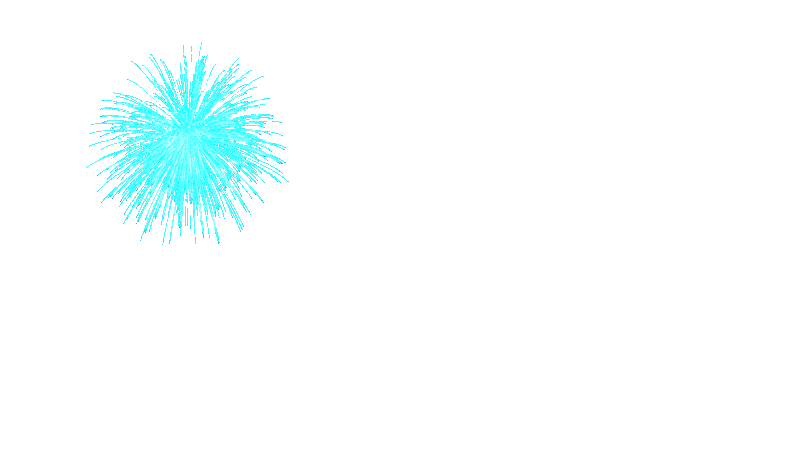 4
0
1
410 г. 
н.э.
н.э.
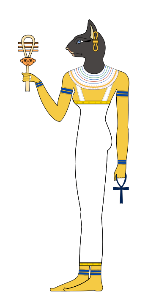 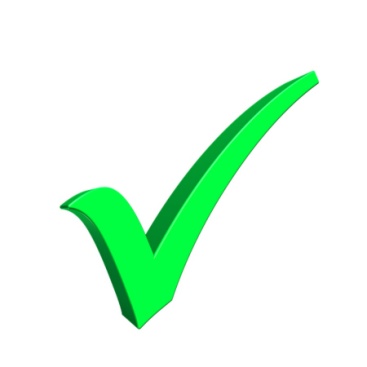 н.э.
до н.э.
3
2
1
5
6
4
8
9
7
Проверить ответ
0
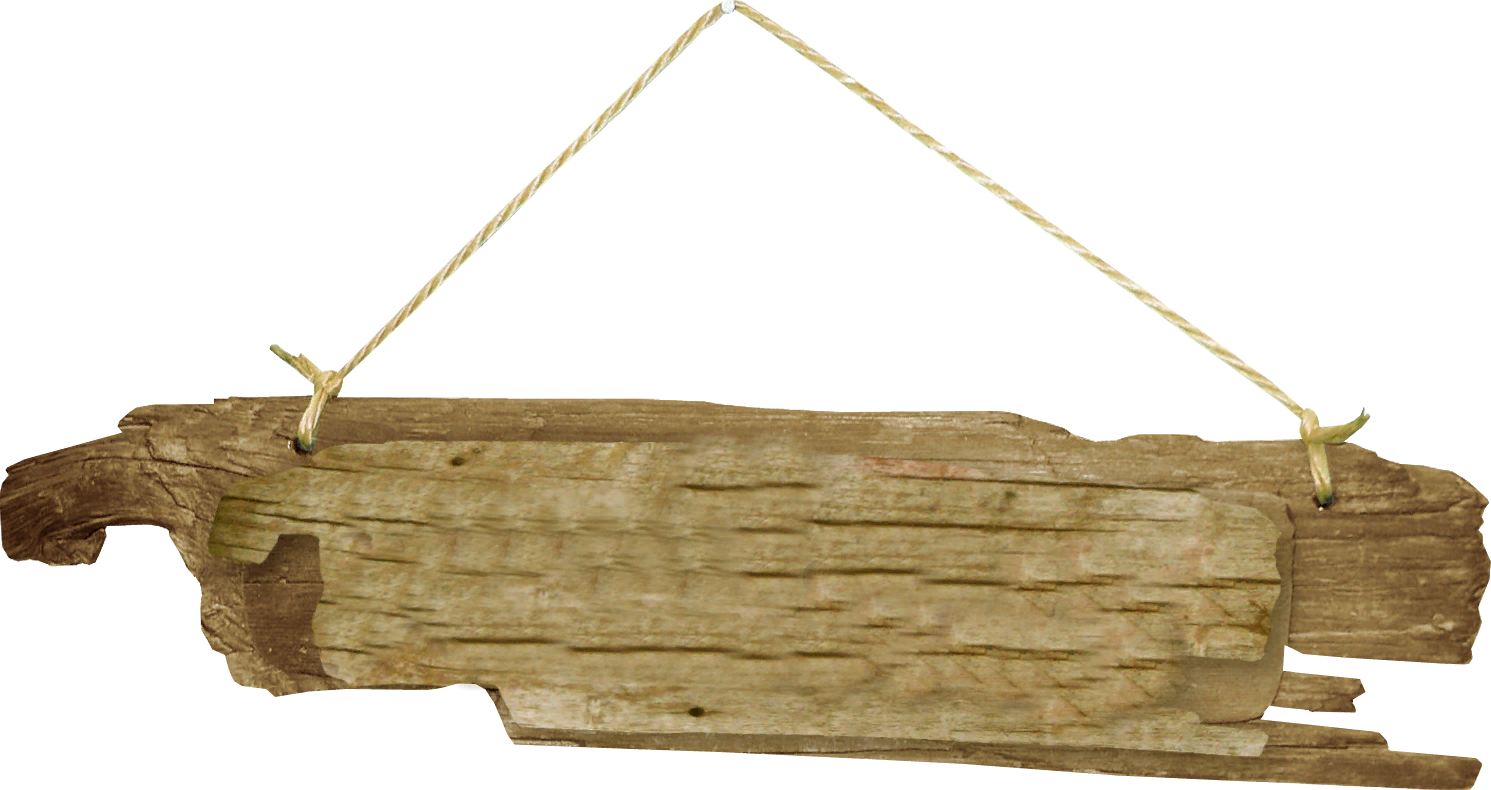 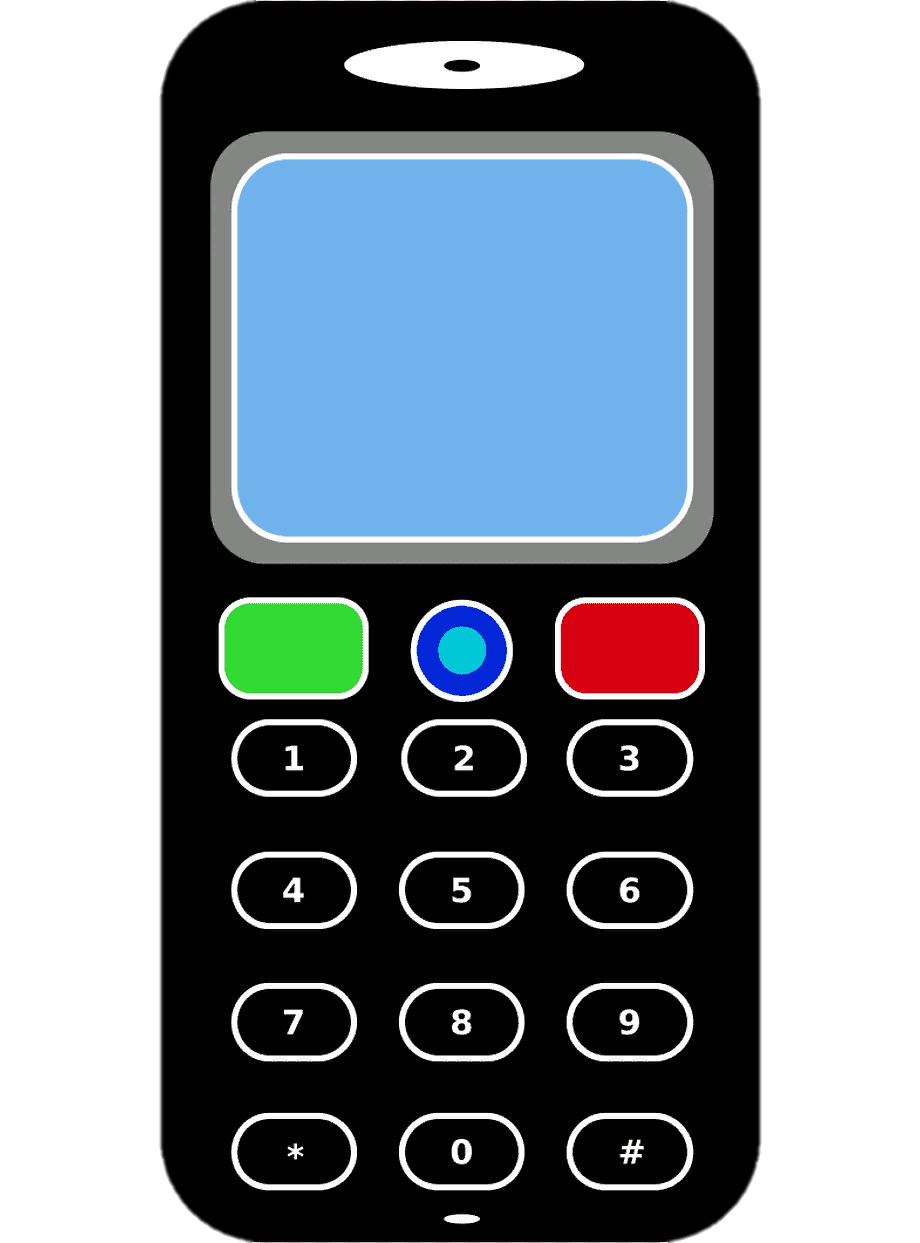 Взятие  Рима вандалами
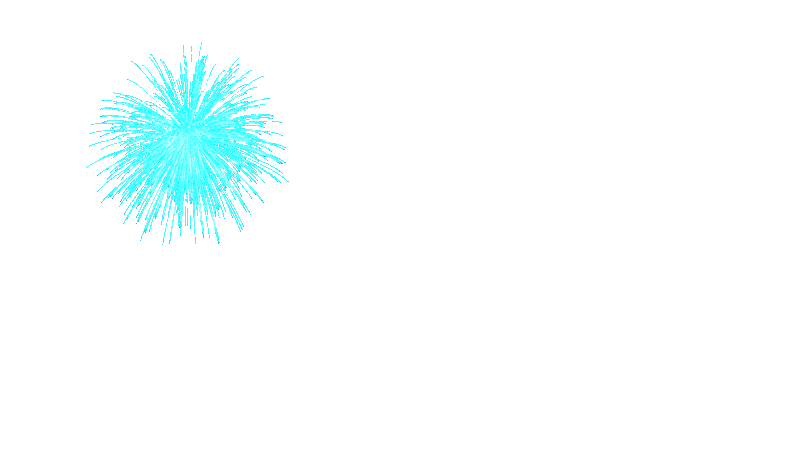 4
5
5
455 г. 
н.э.
н.э.
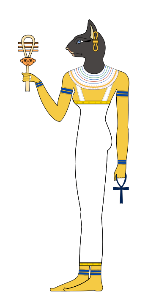 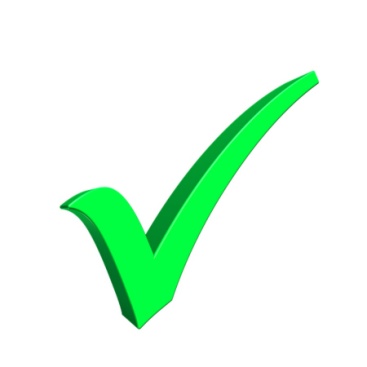 н.э.
до н.э.
3
2
1
5
6
4
8
9
7
Проверить ответ
0
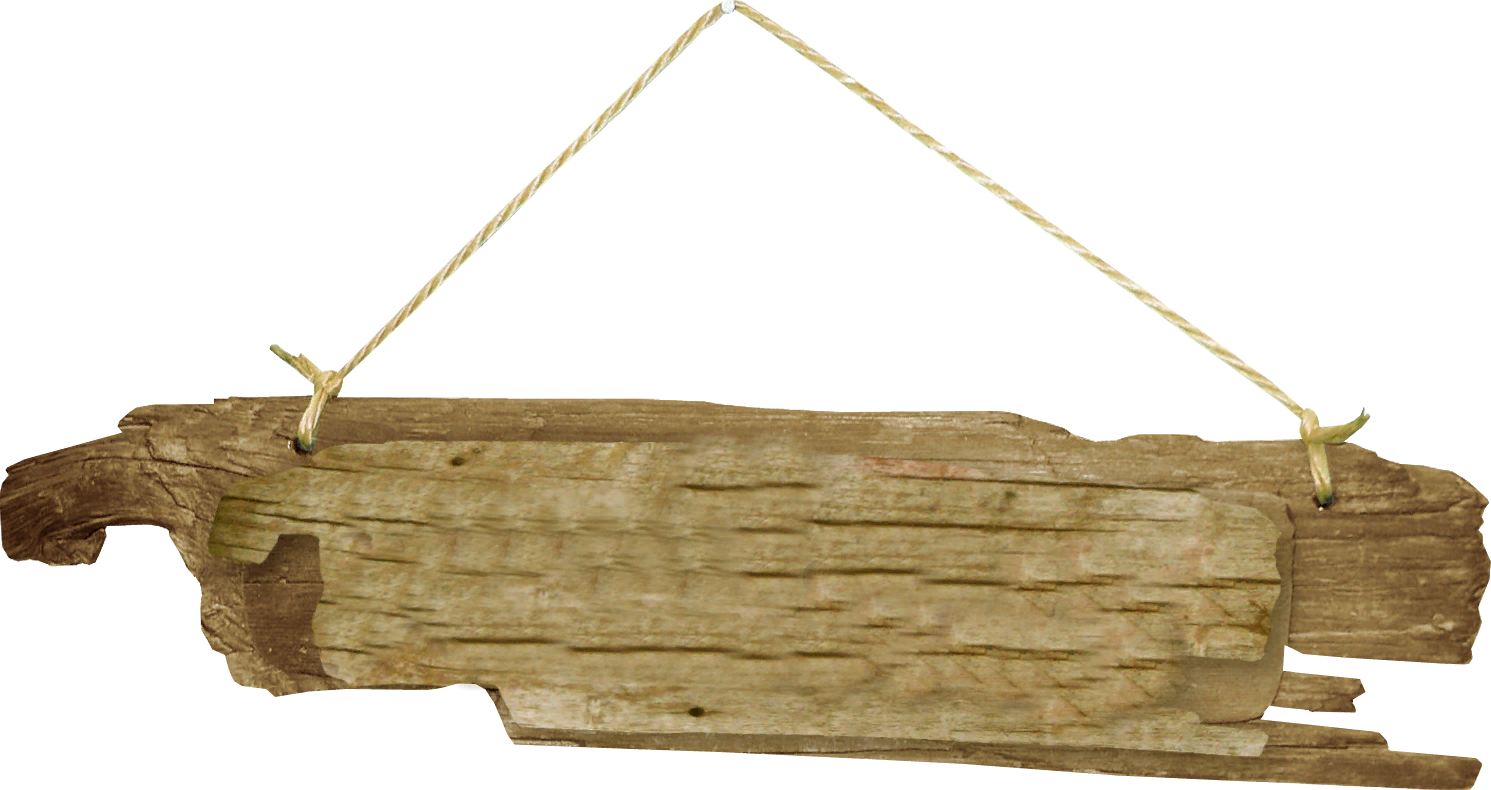 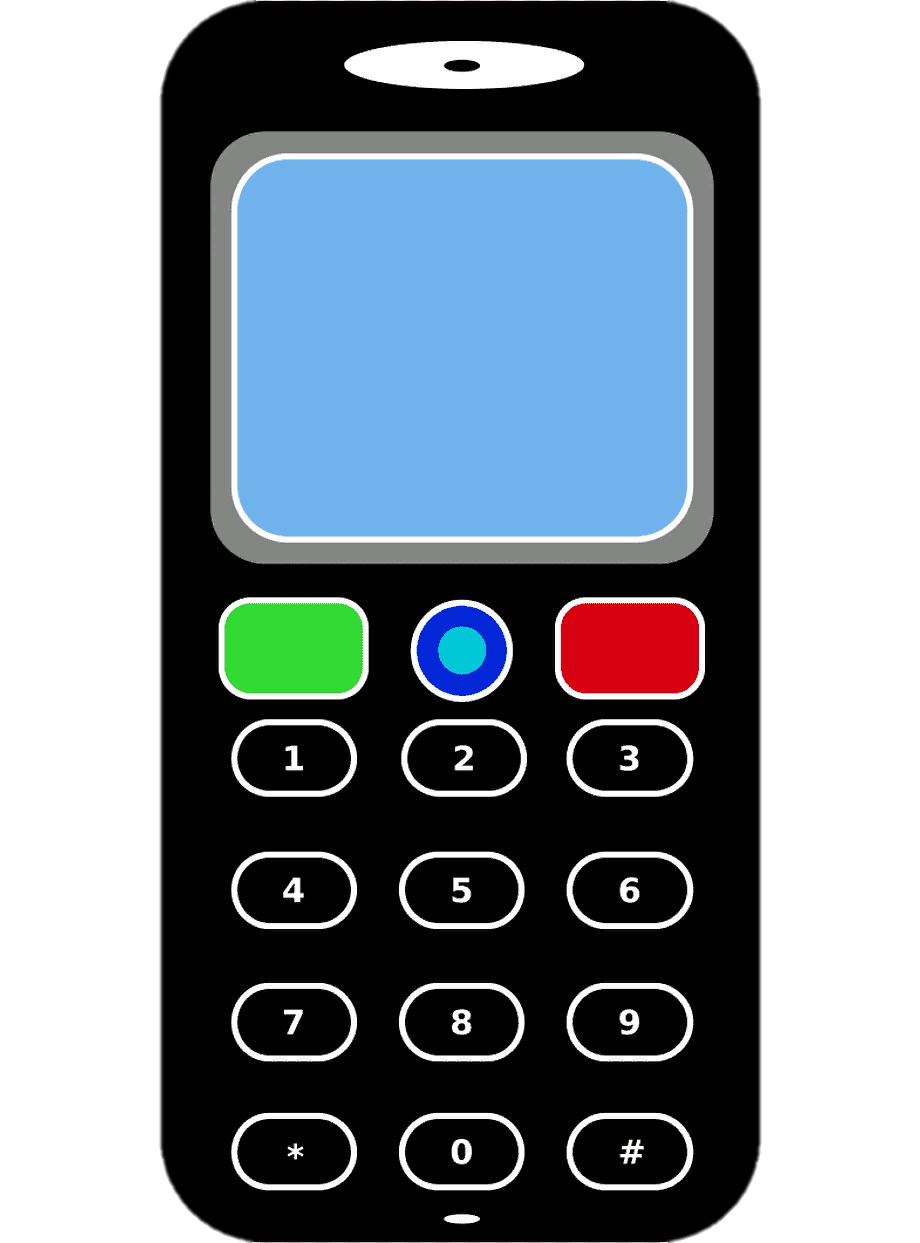 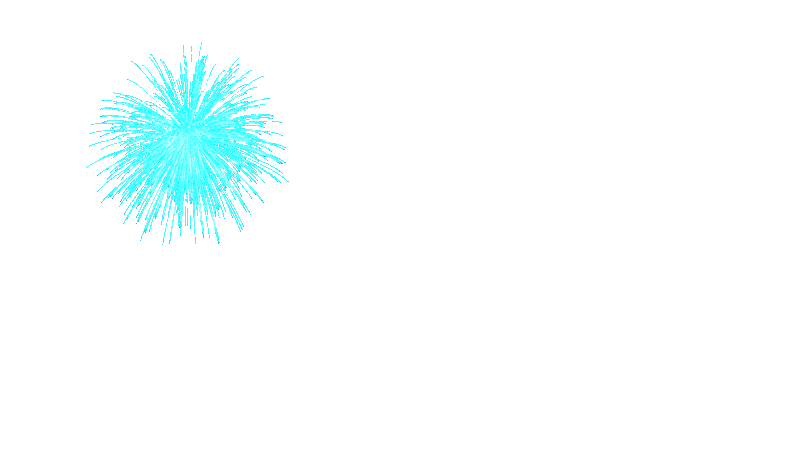 Падение Западной Римской империи
4
6
7
476 г. 
н.э.
н.э.
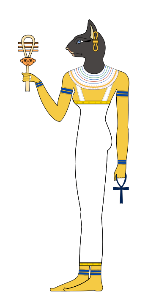 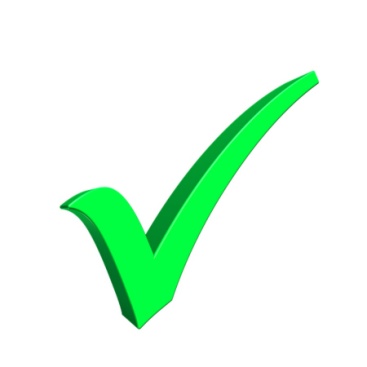 н.э.
до н.э.
3
2
1
5
6
4
8
9
7
Проверить ответ
0
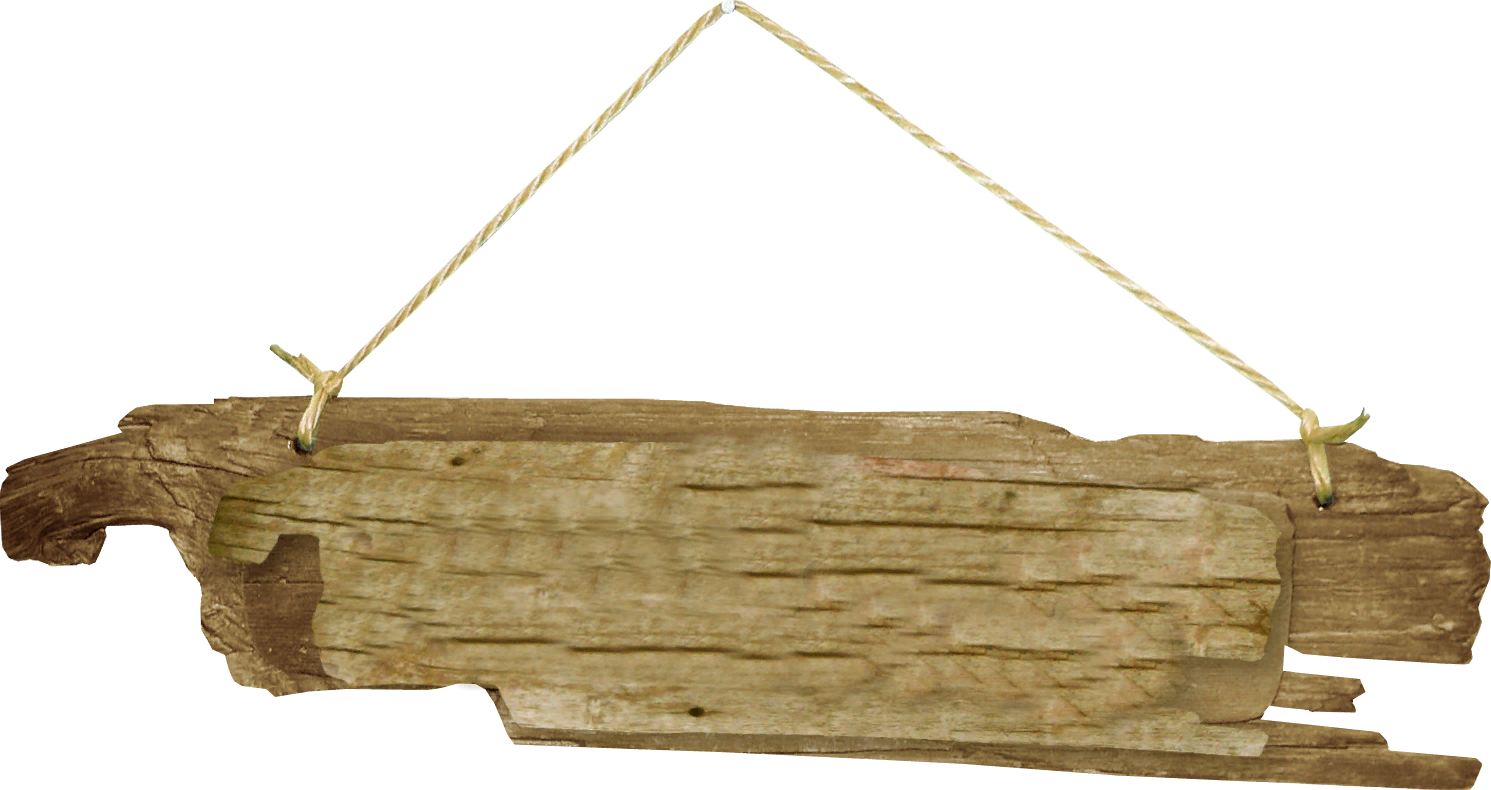 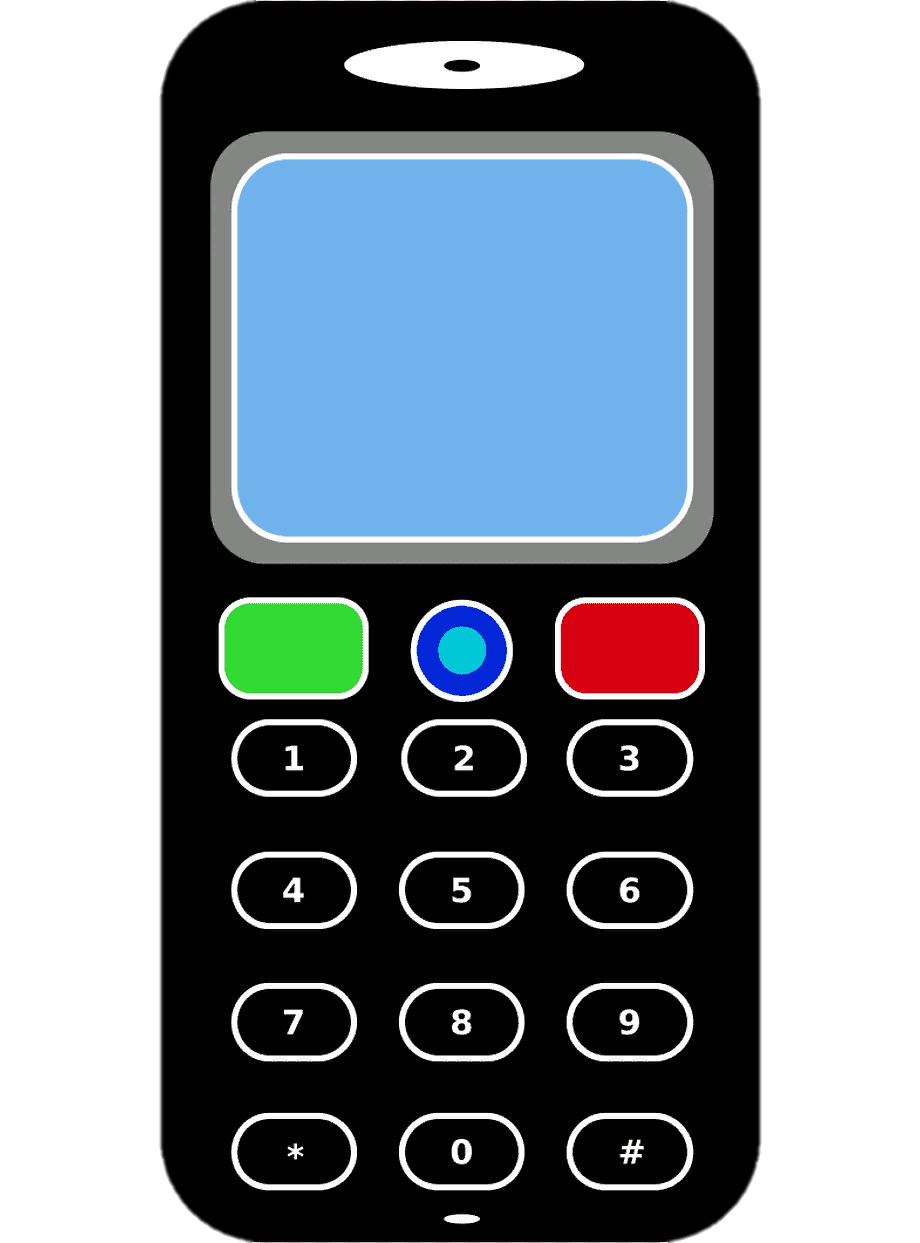 Вторая война Рима с Карфагеном
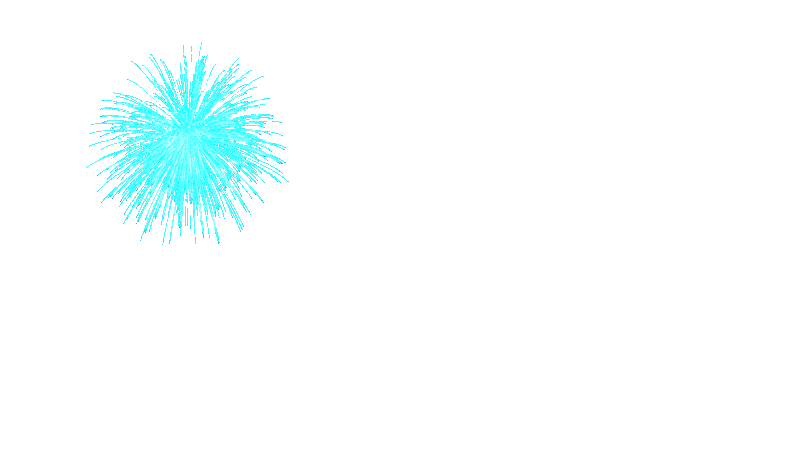 1
2
8
-
218-201 г. 
до н.э.
2
0
1
до н.э.
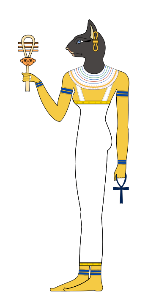 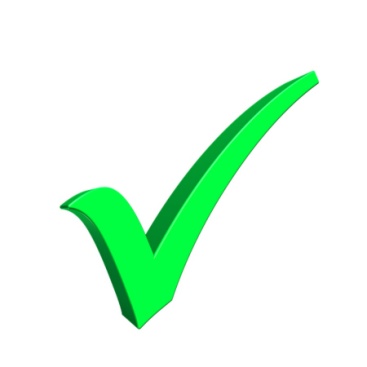 до н.э.
-
н.э.
3
2
1
5
6
4
8
9
7
Проверить ответ
0
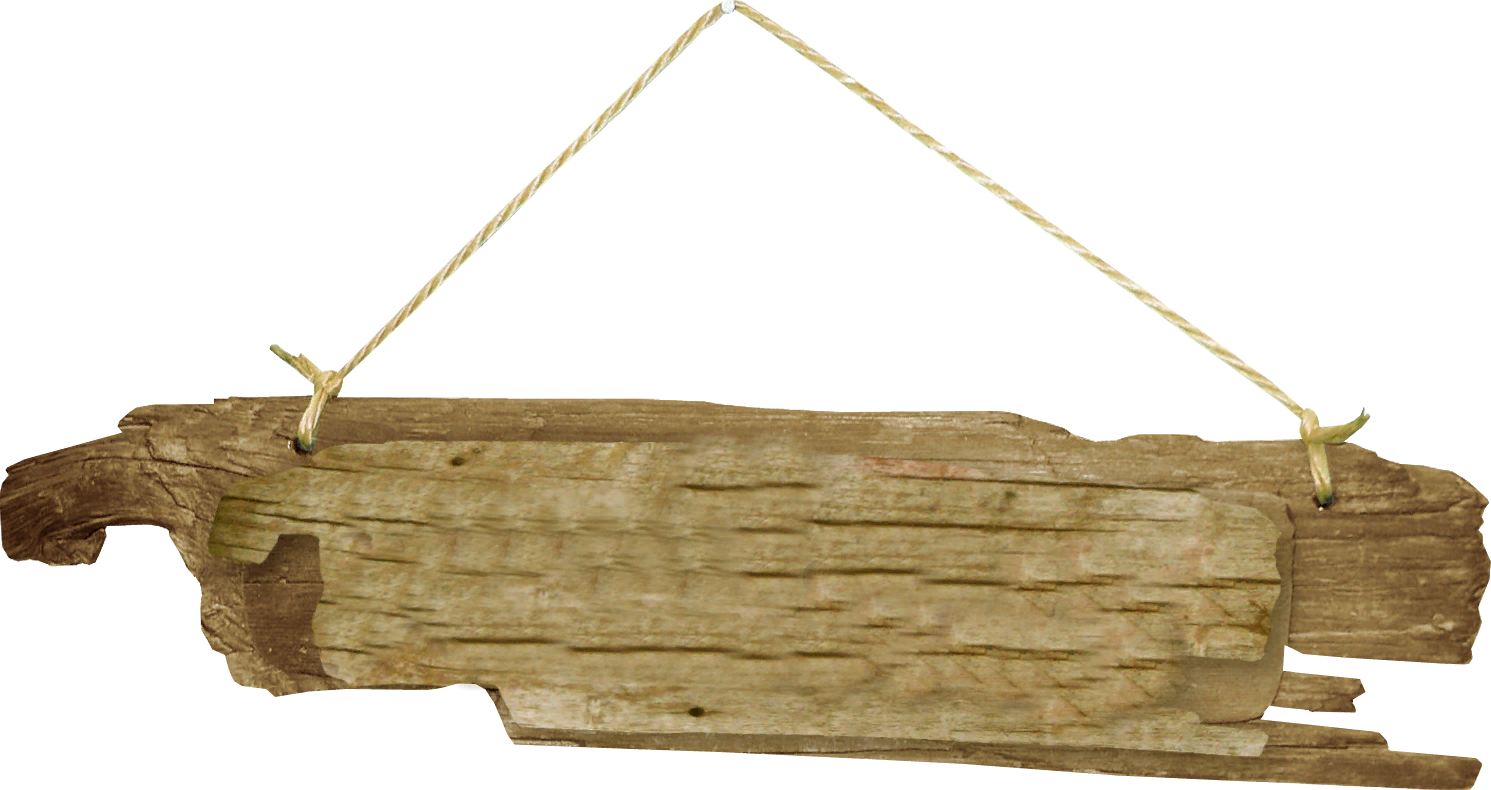 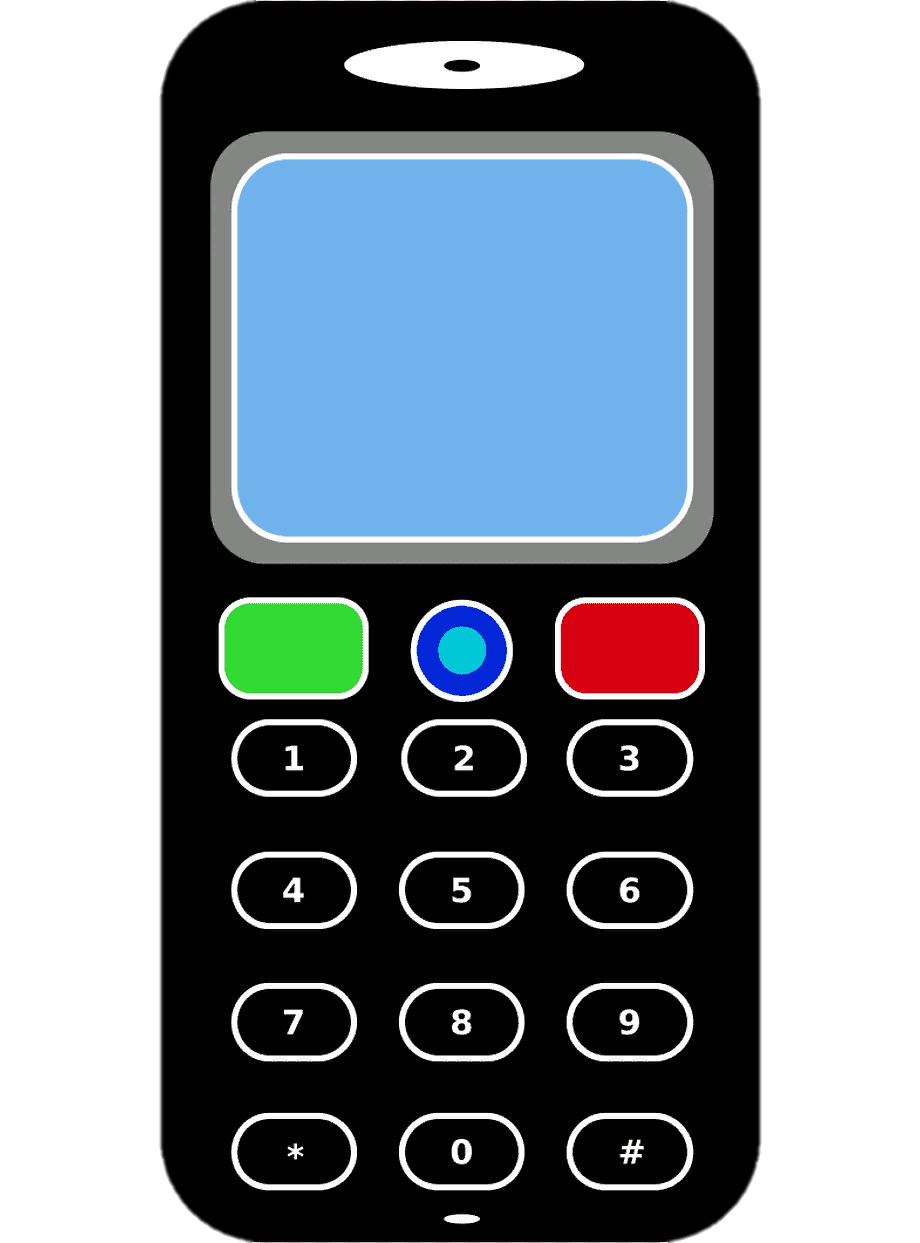 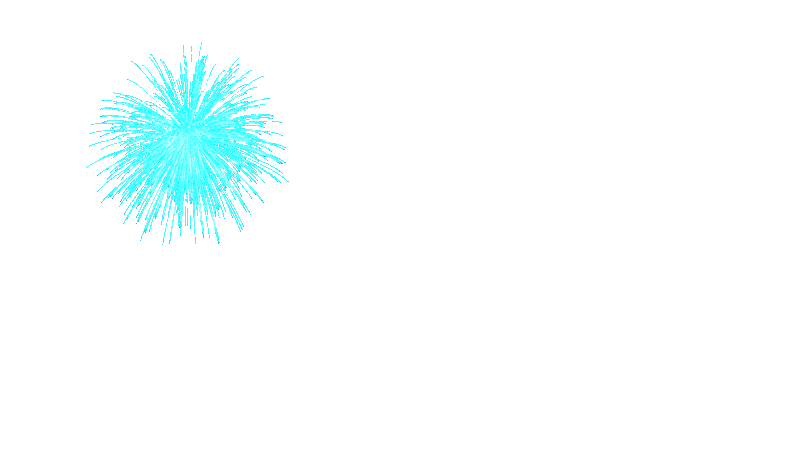 3
3
4
Поход Александра Македонского на Восток
-
334-325 г. 
до н.э.
3
2
5
до н.э.
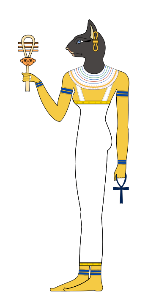 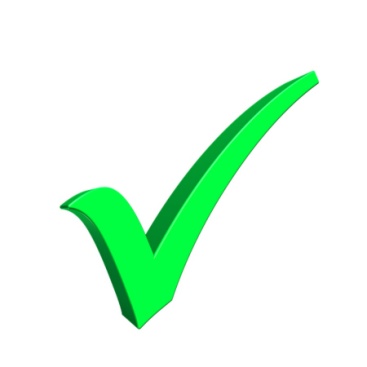 до н.э.
-
н.э.
3
2
1
5
6
4
8
9
7
Проверить ответ
0
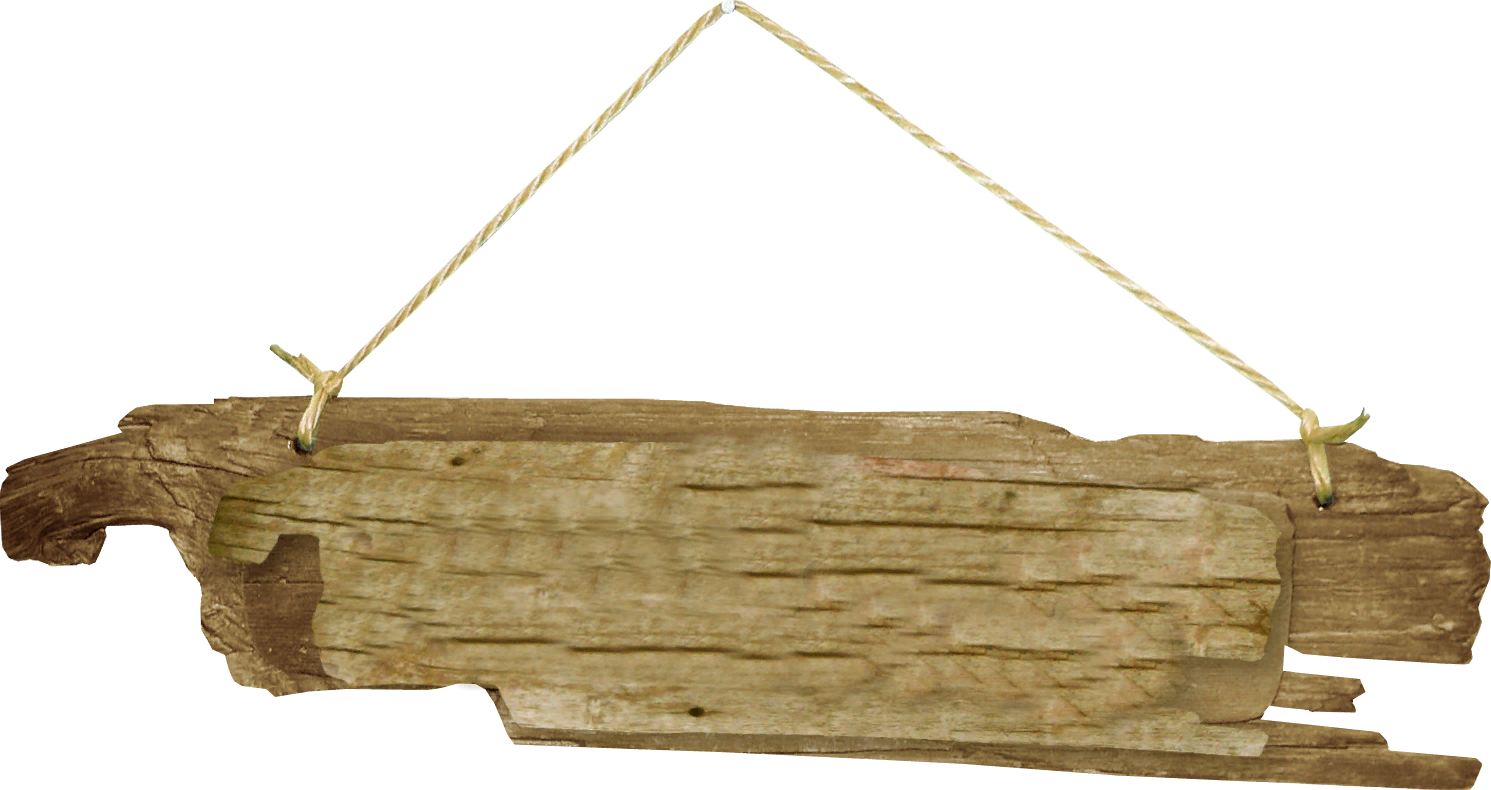 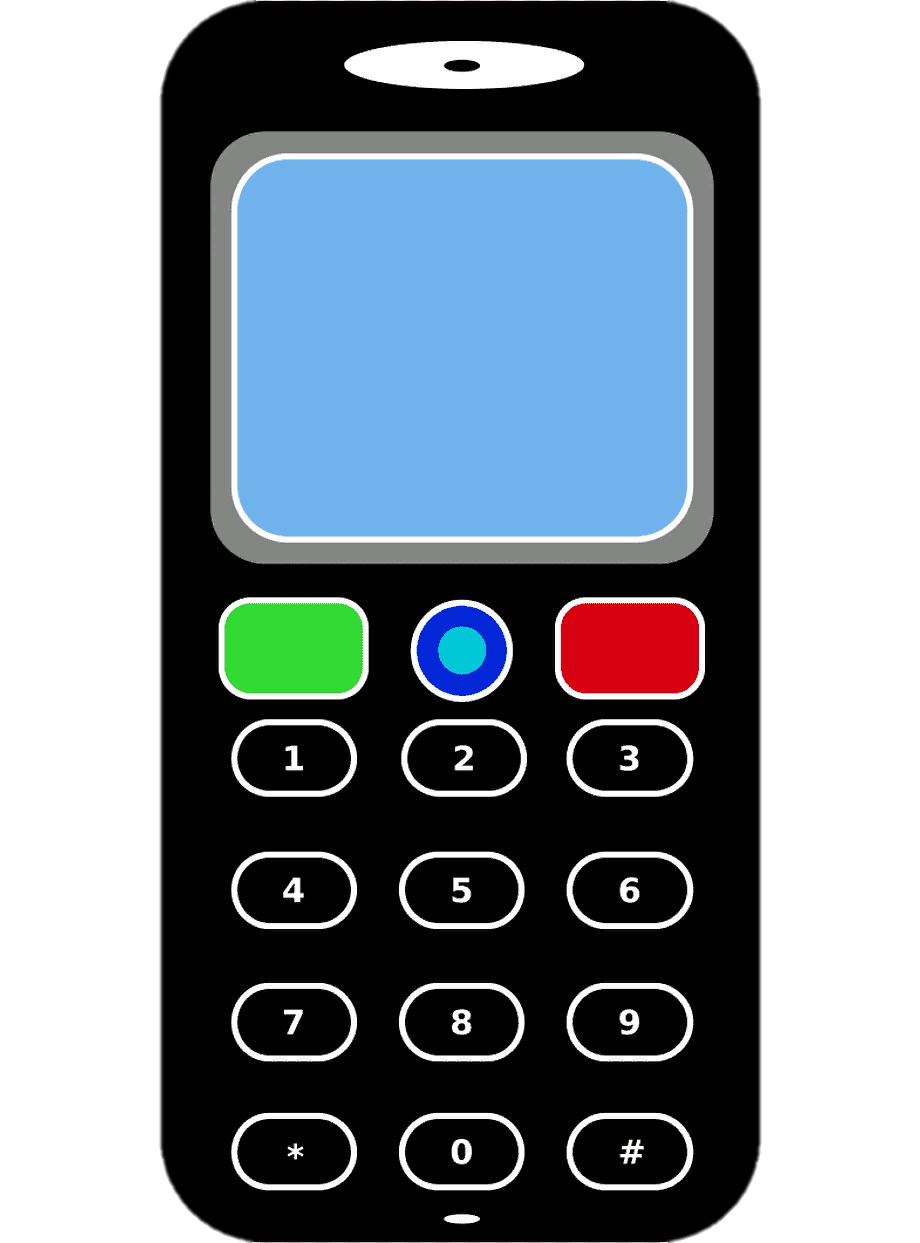 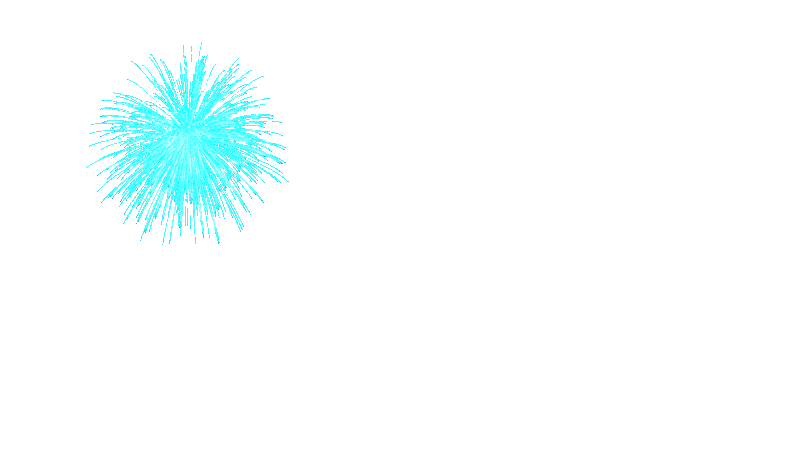 правление Хаммурапи
2
7
1
9
-
1792-1750 гг. 
до н.э.
1
7
5
0
до н.э.
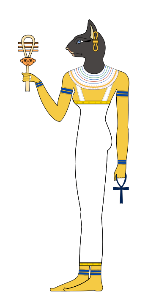 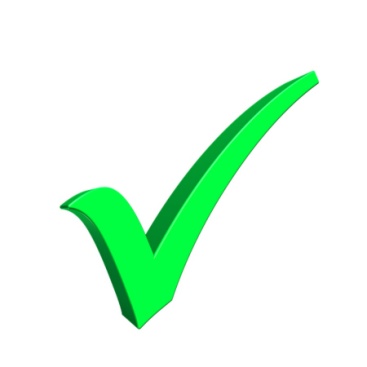 до н.э.
-
н.э.
3
2
1
5
6
4
8
9
7
Проверить ответ
0